Урок 6. Розв’язування задач за допомогою систем лінійних рівнянь з двома змінними
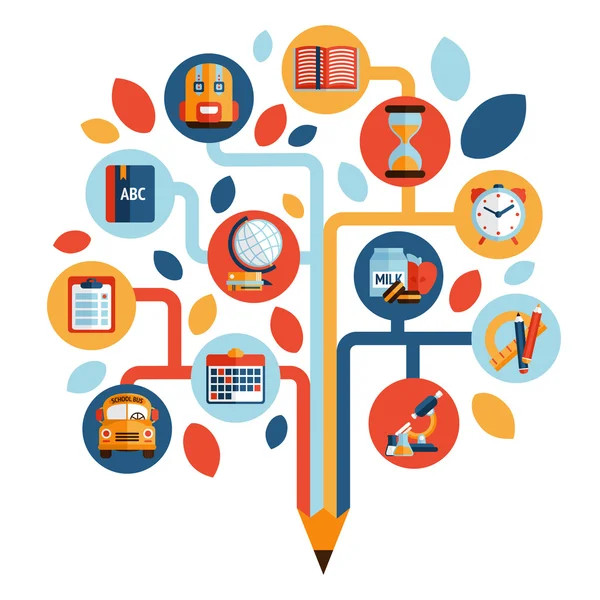 Основні етапи розв’язування задач за допомогою систем лінійних рівнянь з двома змінними.
Відпрацювання навичок розв’язування задач за допомогою систем лінійних рівнянь з двома змінними.
Алгоритм розв’язування задач за допомогою систем лінійних рівнянь з двома змінними
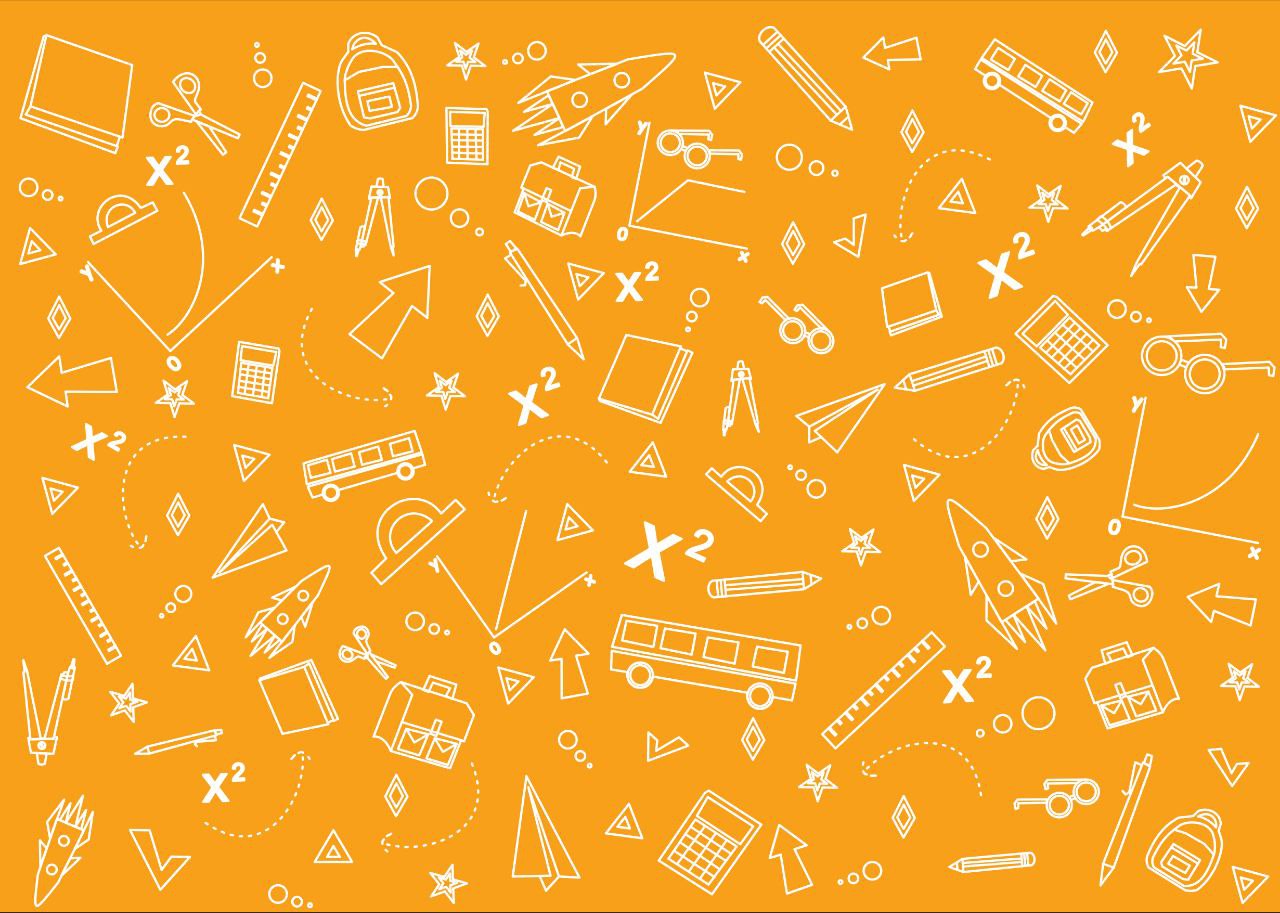 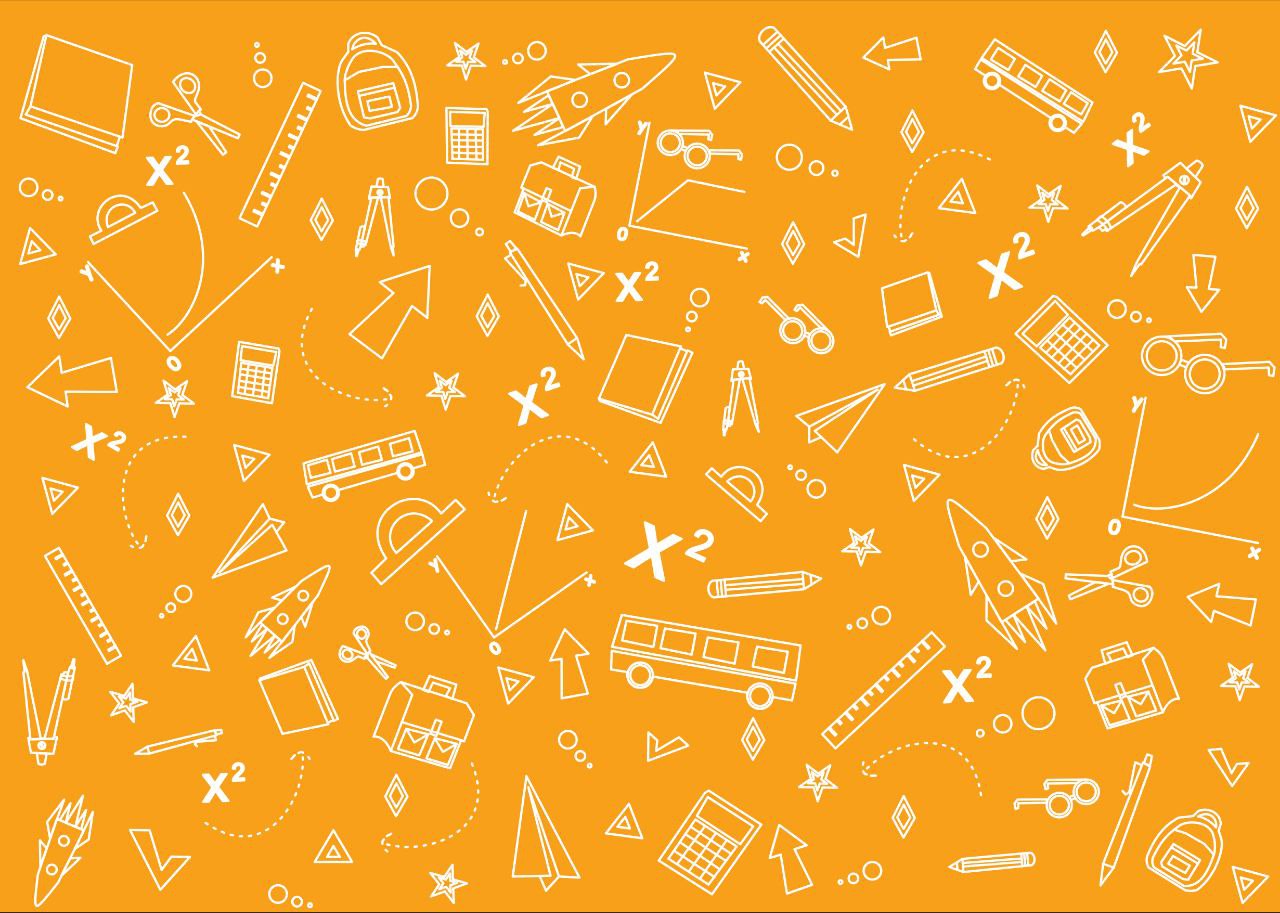 Існує багато задач, які можна розв’язати за допомогою системи рівнянь. З деякими з них ми вже зустрічались та навіть розв’язували.
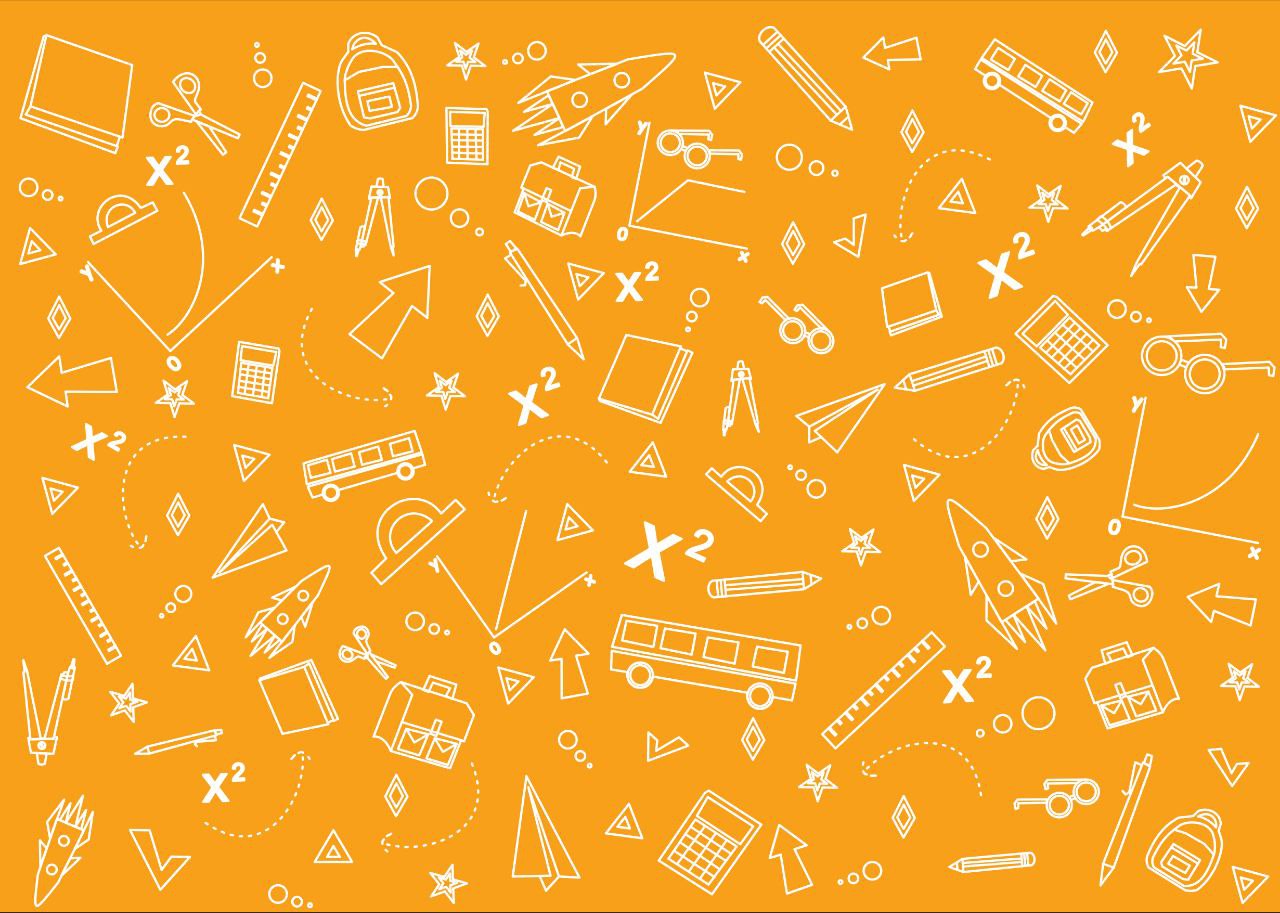 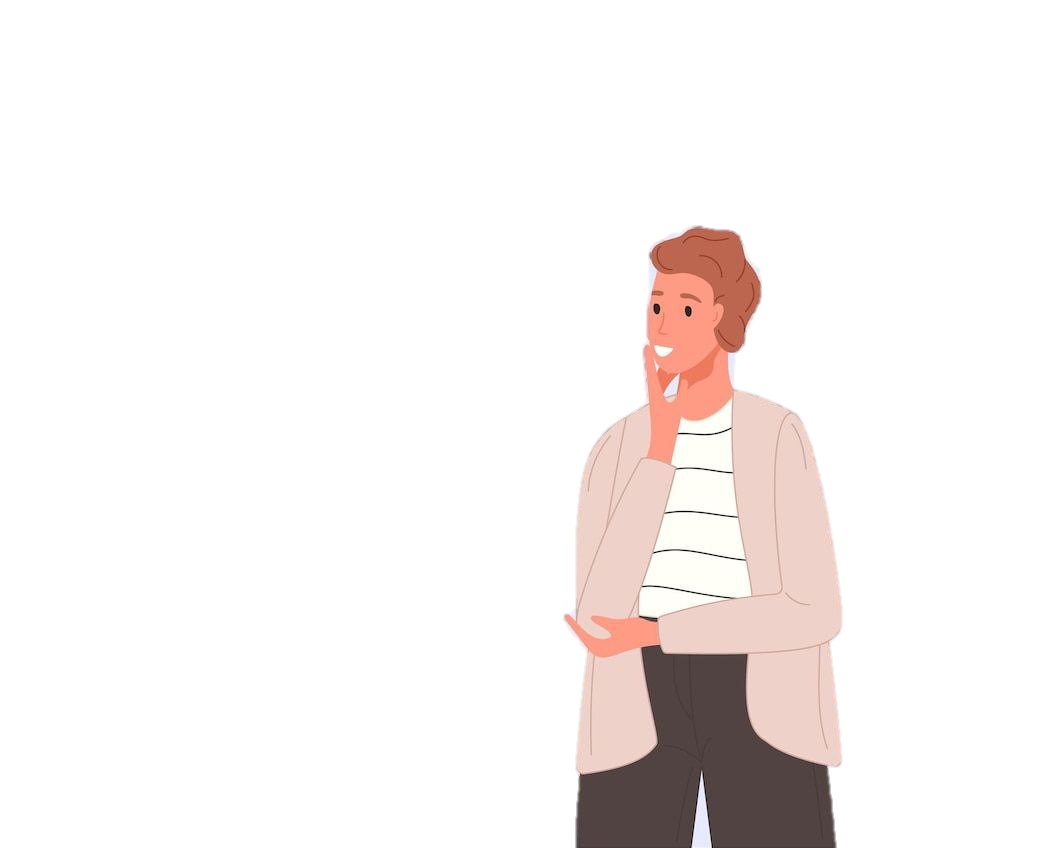 Але ж процес складання системи рівнянь передбачає етапи, з якими нам слід сьогодні ближче познайомитися, щоб у подальшому розв’язувати більш складні задачі на різну тематику.
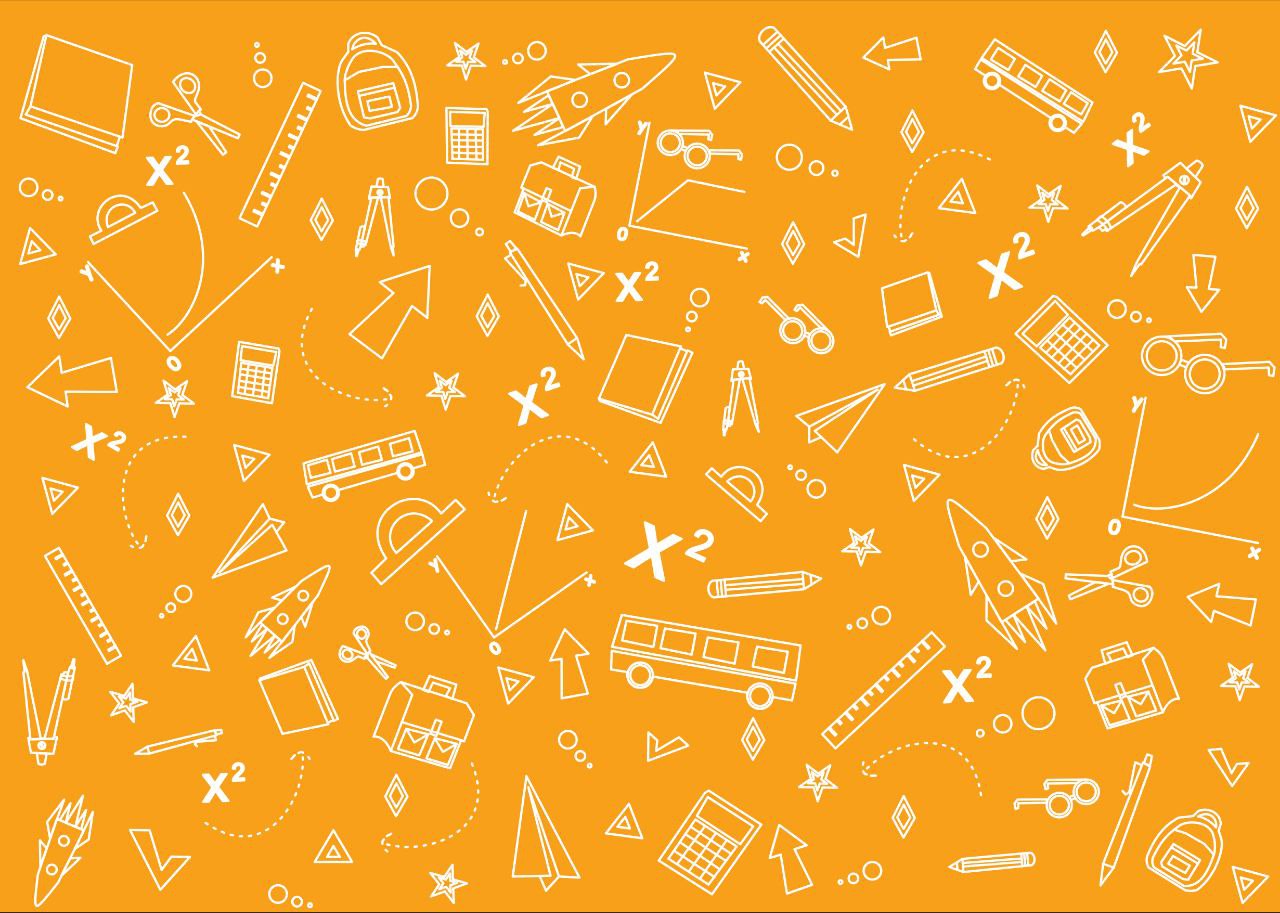 Розв’язування задач з використанням систем двох лінійних рівнянь із двома змінними полягає у:
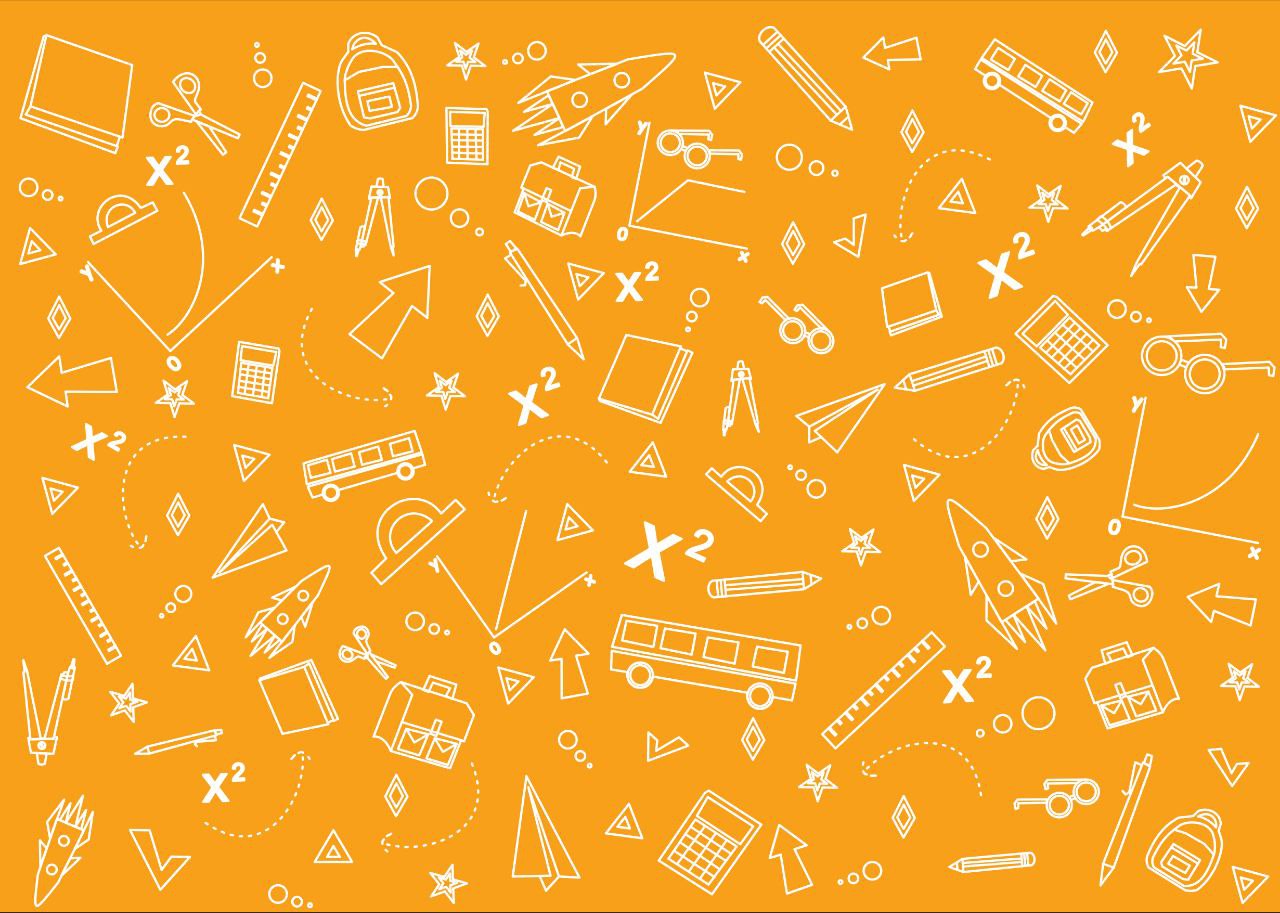 складанні математичної моделі задачі.
 розв’язуванні і тлумаченні одержаних результатів
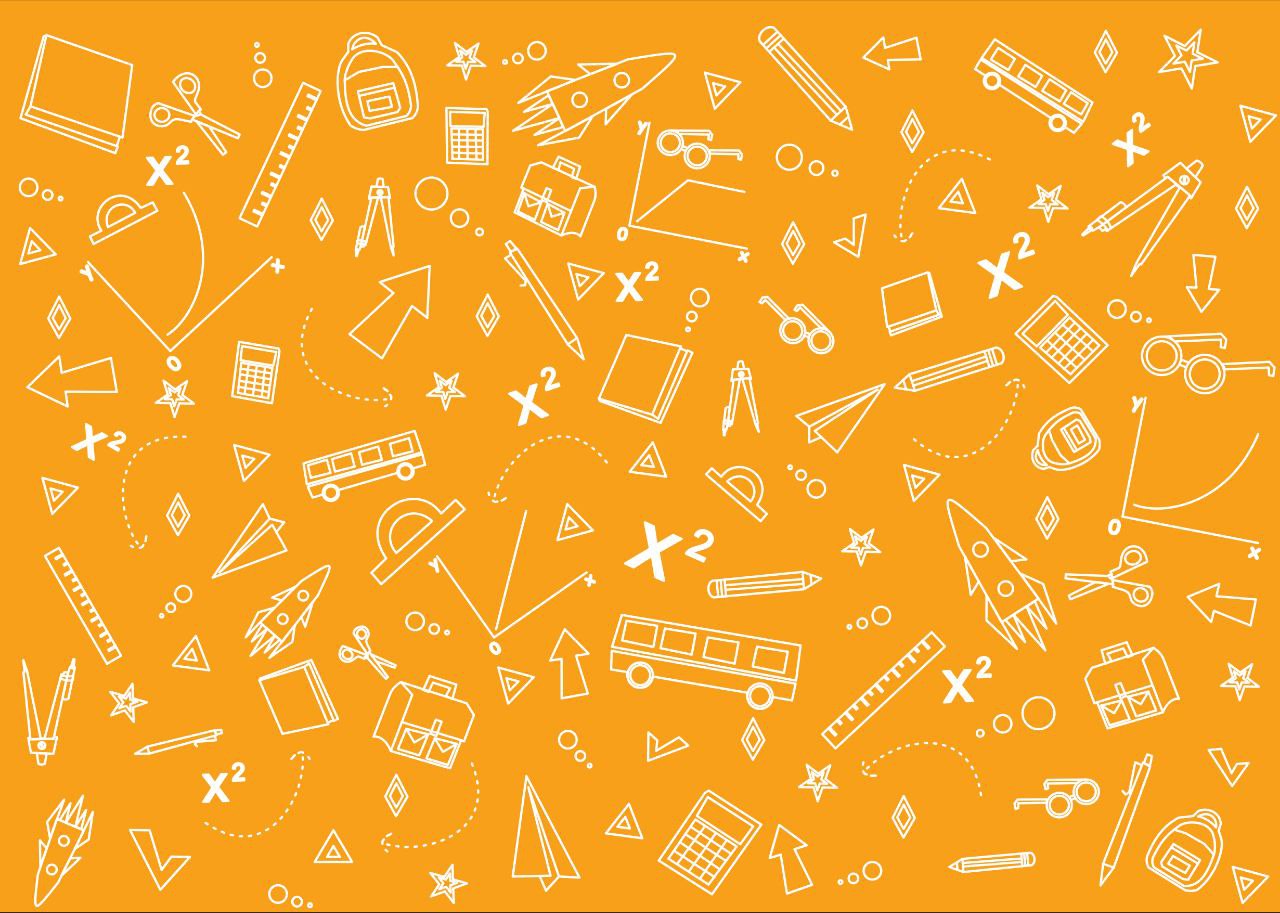 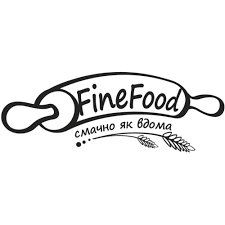 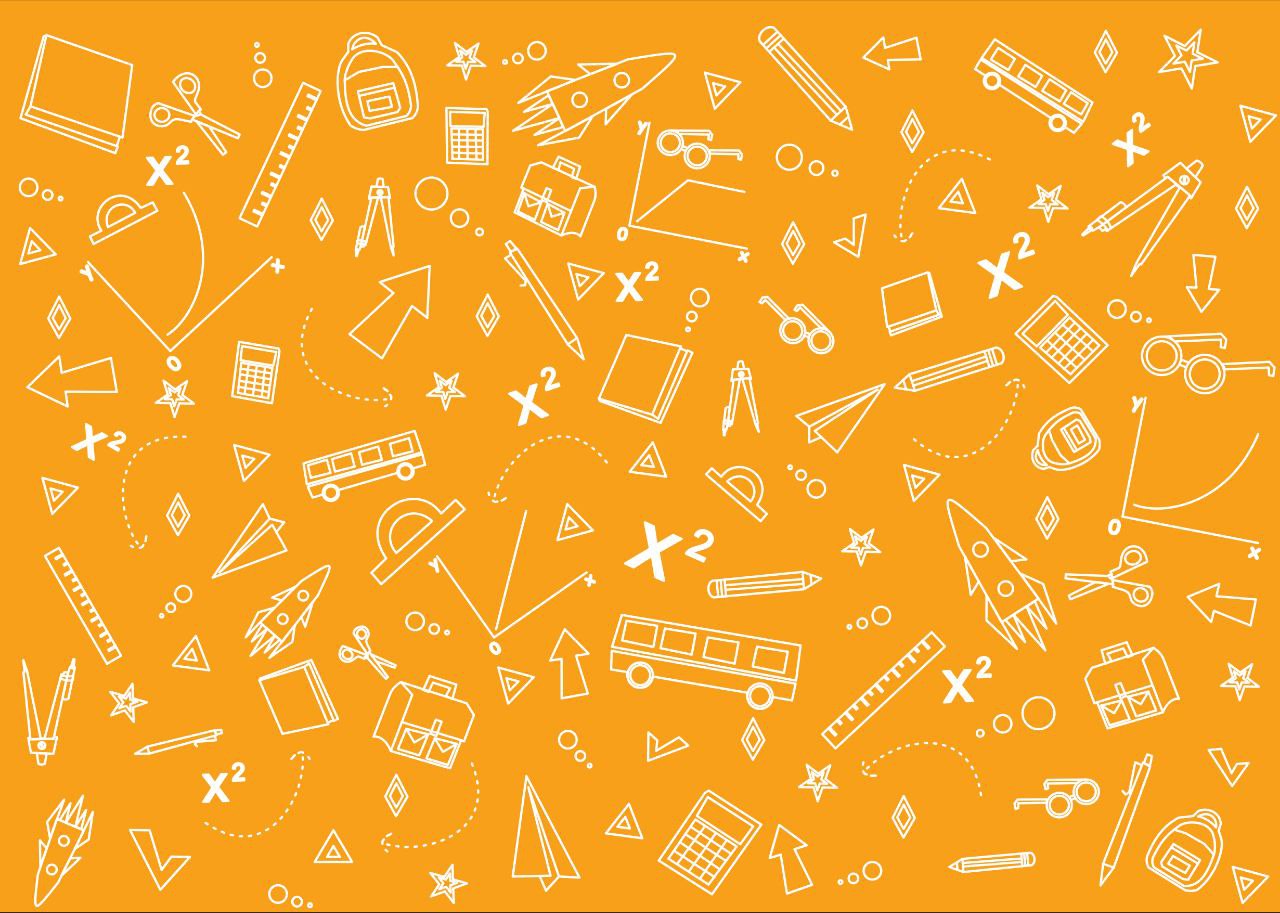 Розв’язування текстових задач за допомогою системи рівнянь з двома змінними
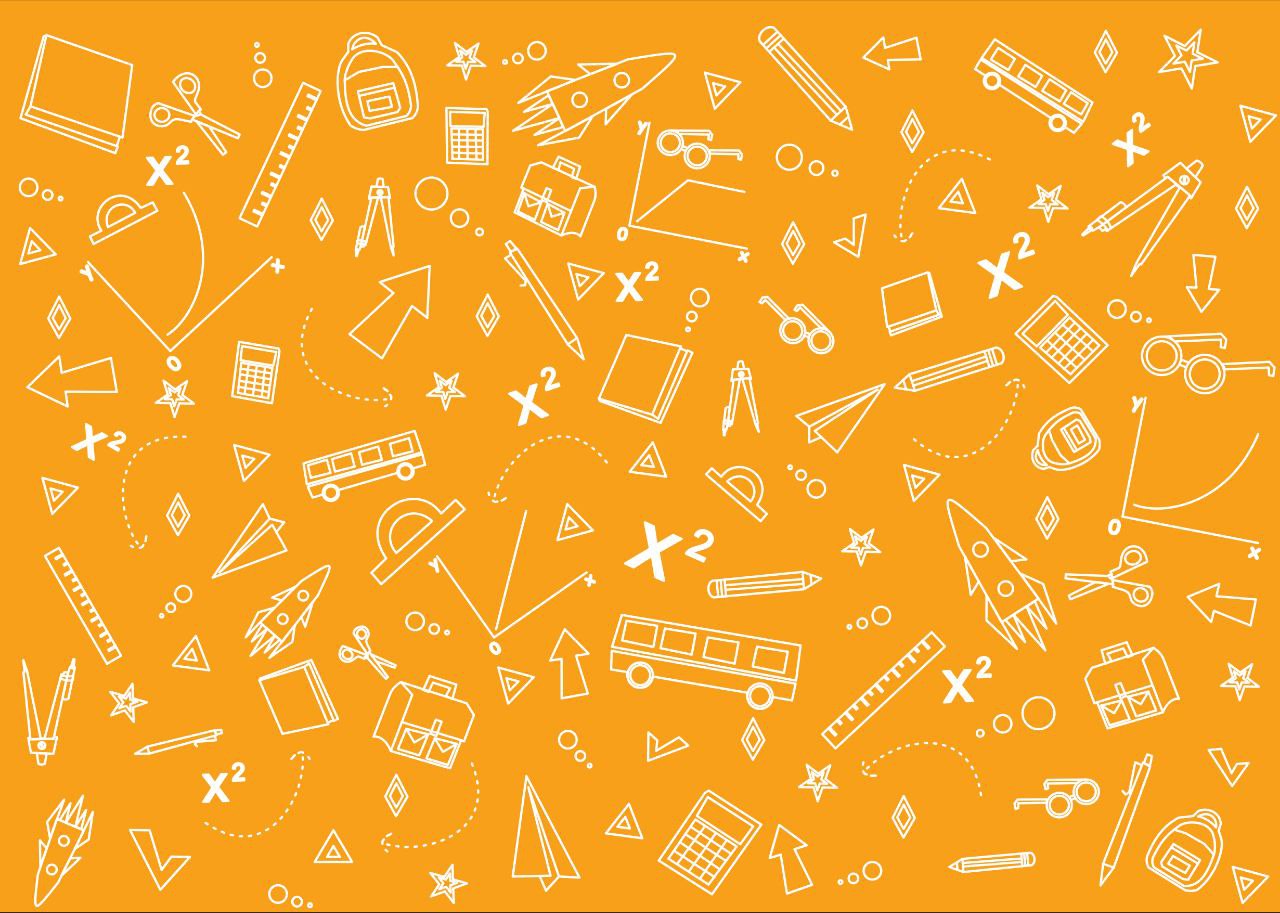 Два кондитера на конкурсі кондитер-фест в рамках фестивалю «Fine Food» виготовляють тістечка. Перший кондитер за 2 години та другий за        3 години виготовляють разом 280 тістечок. За 4 години перший кондитер виготовив на 10 тістечок більше ніж другий за 5 годин. Скільки виготовив кожен кондитер?
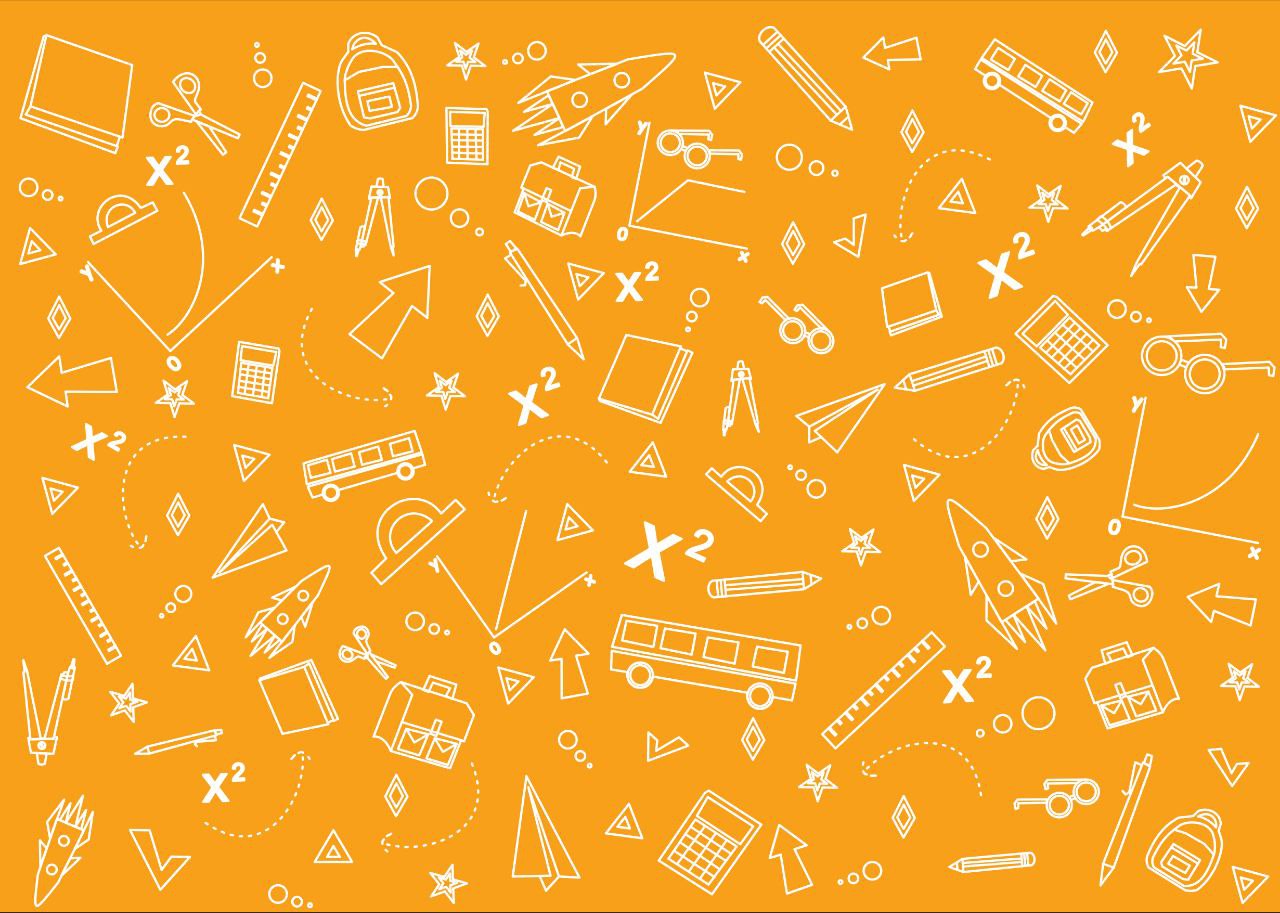 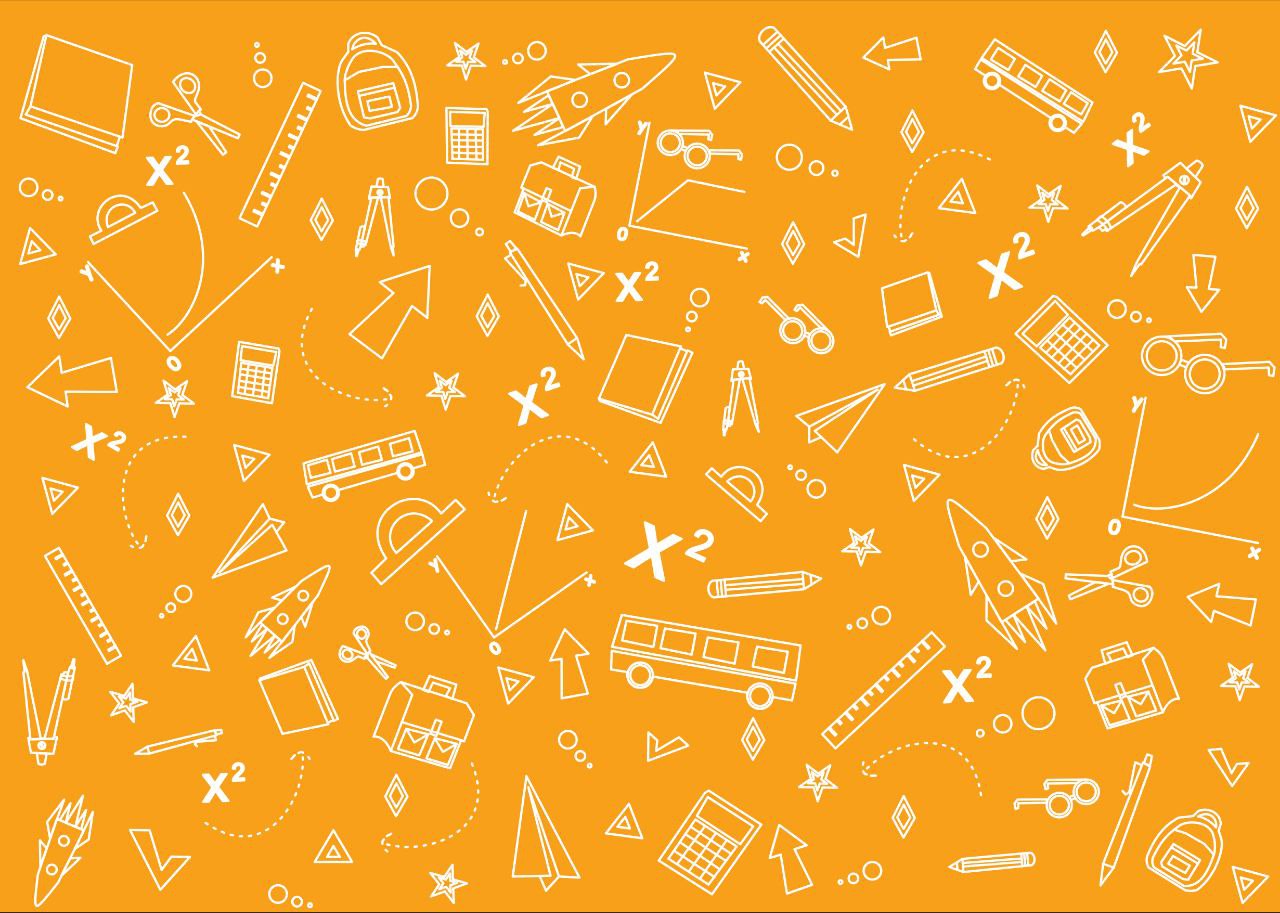 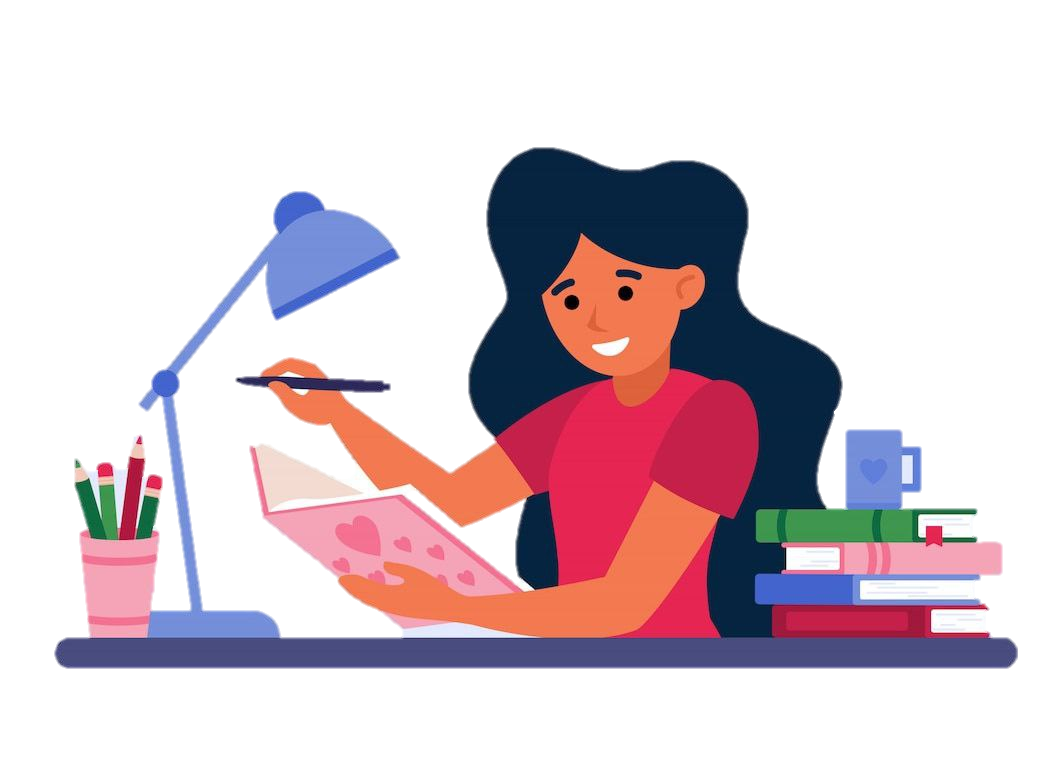 Розв’яжемо задачу:
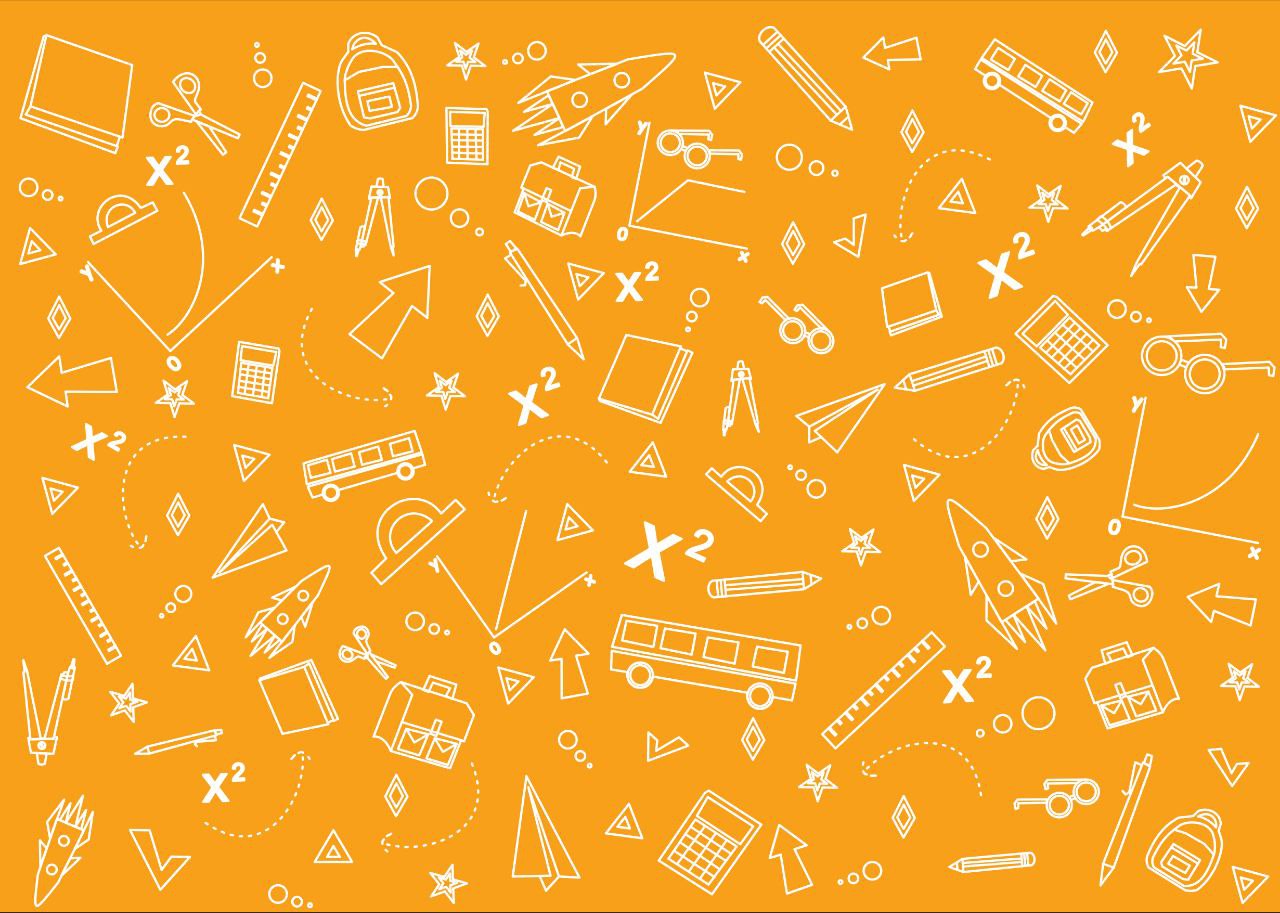 1. Спочатку оберемо і позначимо невідомі.
Позначимо:
х -  кількість тістечок виготовлених першим кондитером за годину
у -  кількість тістечок виготовлених першим кондитером за годину
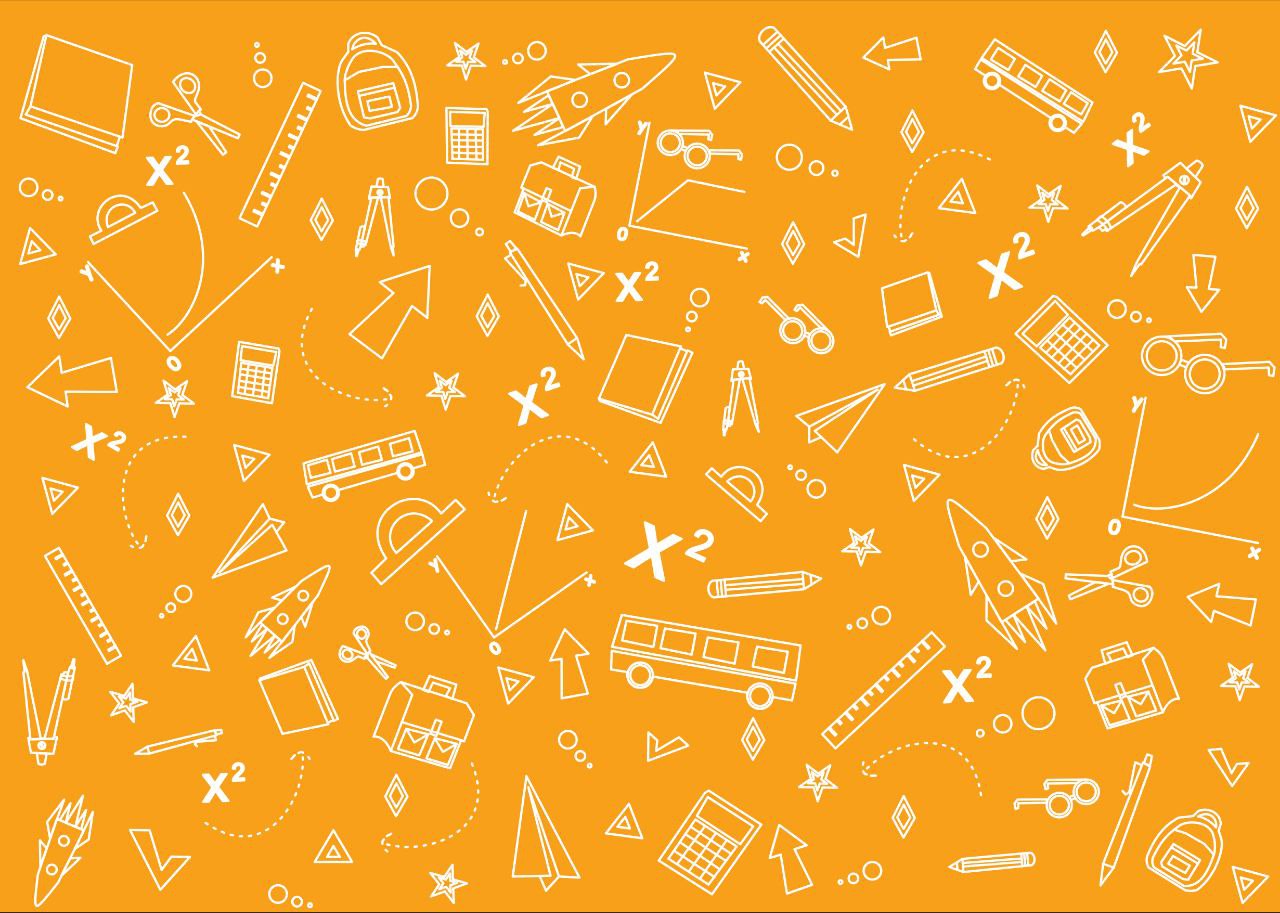 Утворимо вирази, які за умовою задачі знаходяться у певному відношенні.
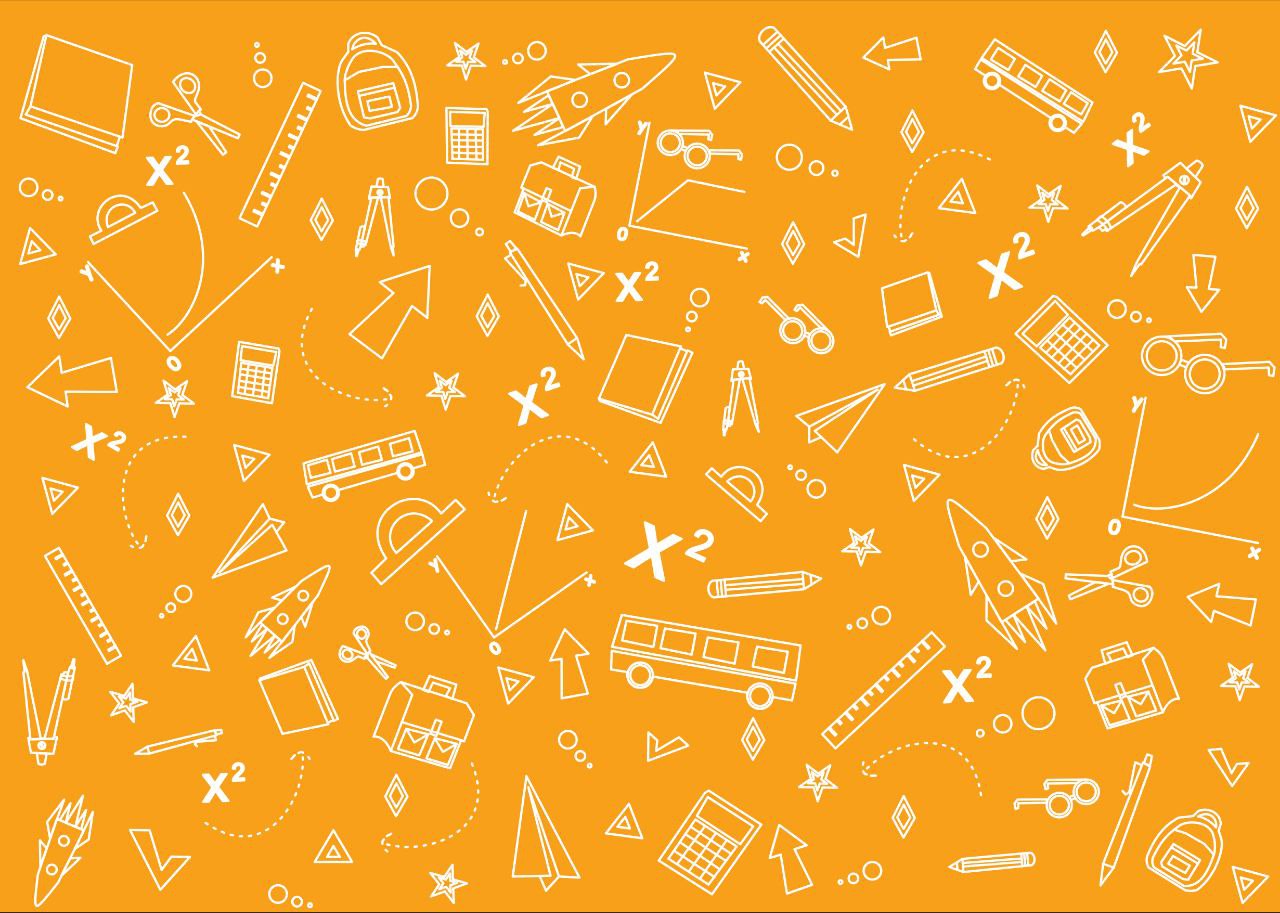 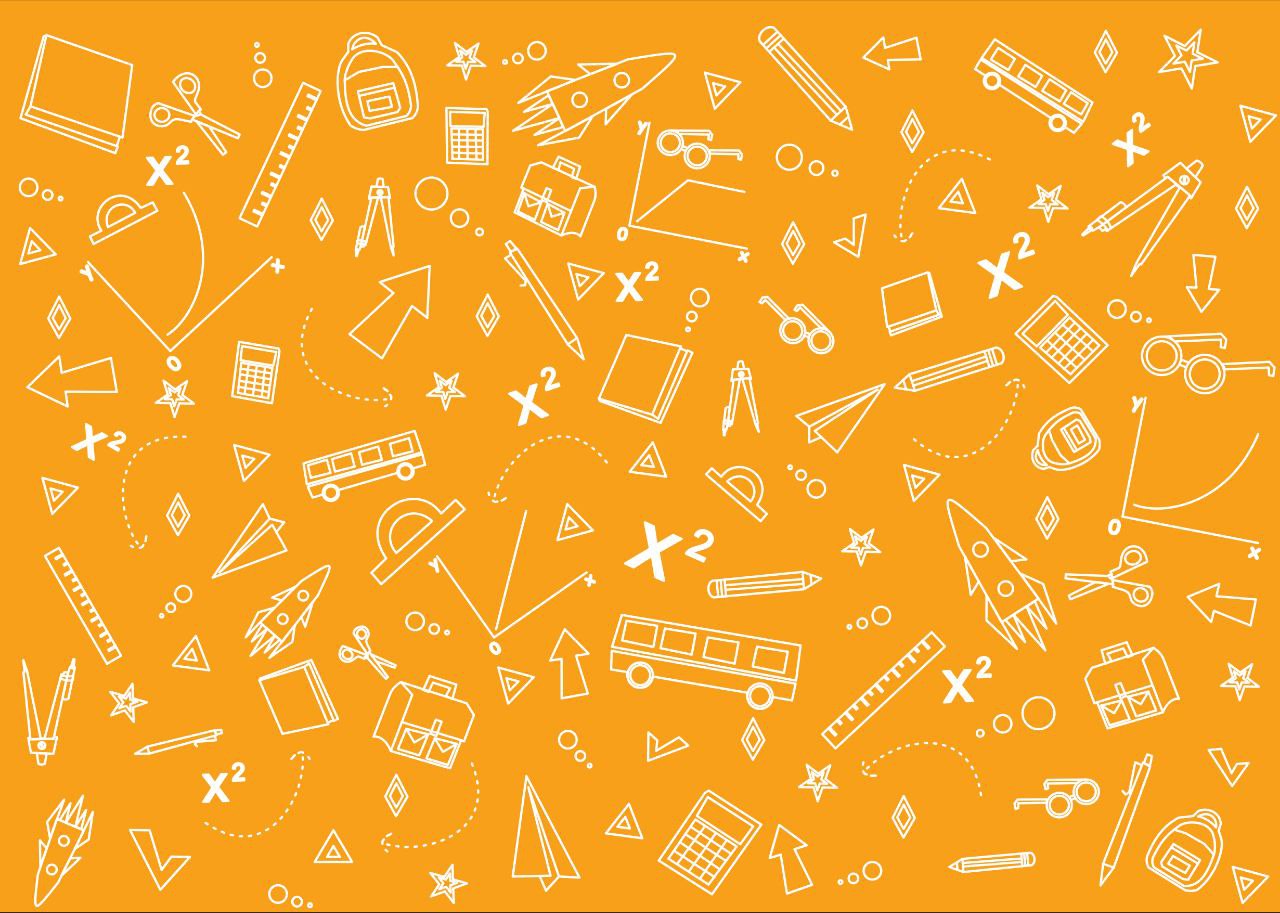 4х тістечок-  І кондитер за 4 год                  (4х – 5у)
5у тістечок -  ІІ кондитер за 5 год	       або 10 тістечок
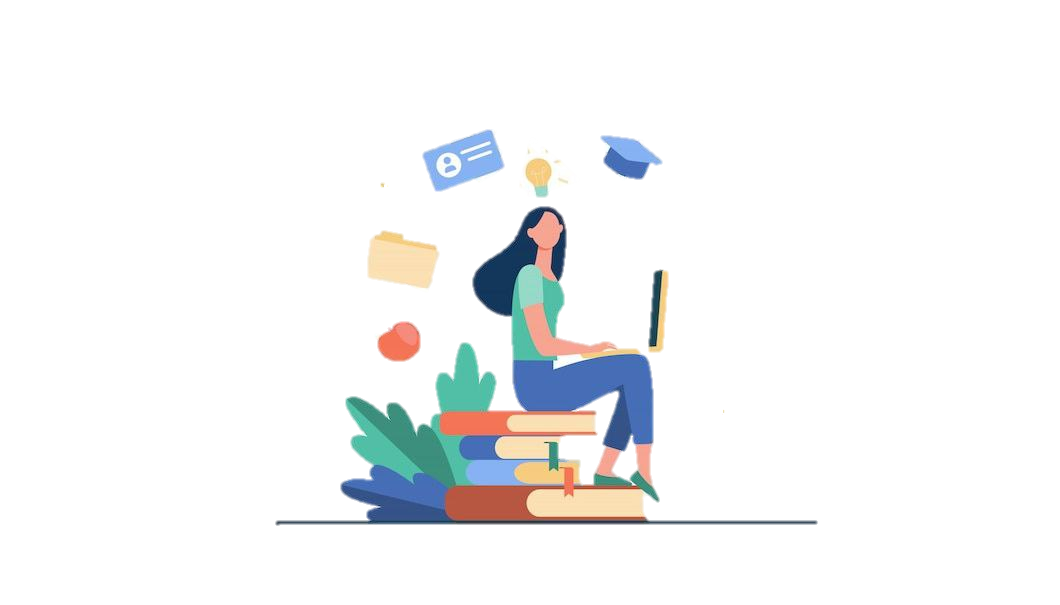 2.Запишемо тепер співвідношення між одержаними виразами у  вигляді рівнянь.
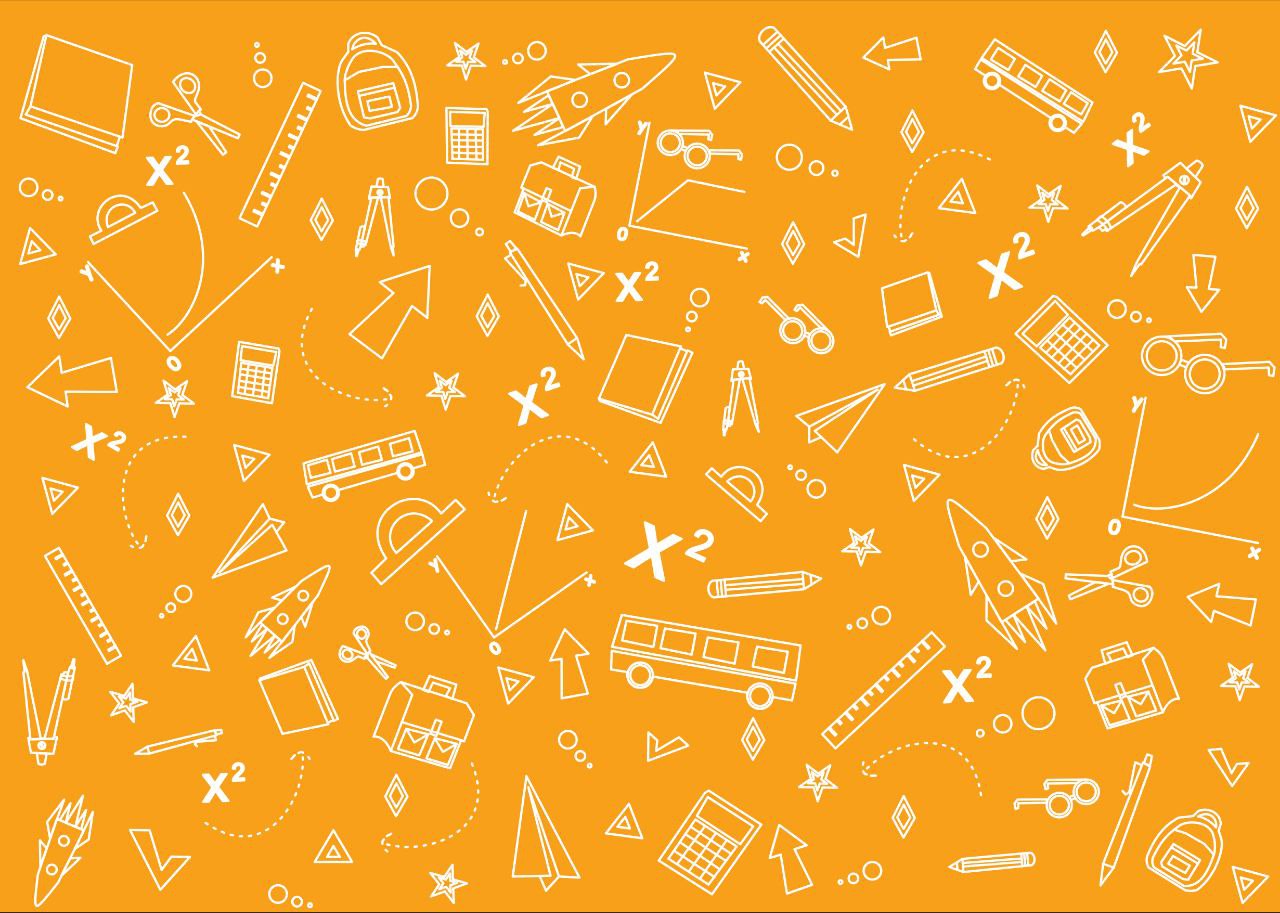 Оскільки в обох рівняннях одні й ті самі невідомі позначено одними й тими самими буквами і потрібно знайти значення цих невідомих, які одночасно задовольняють обидва рівняння, то маємо систему рівнянь
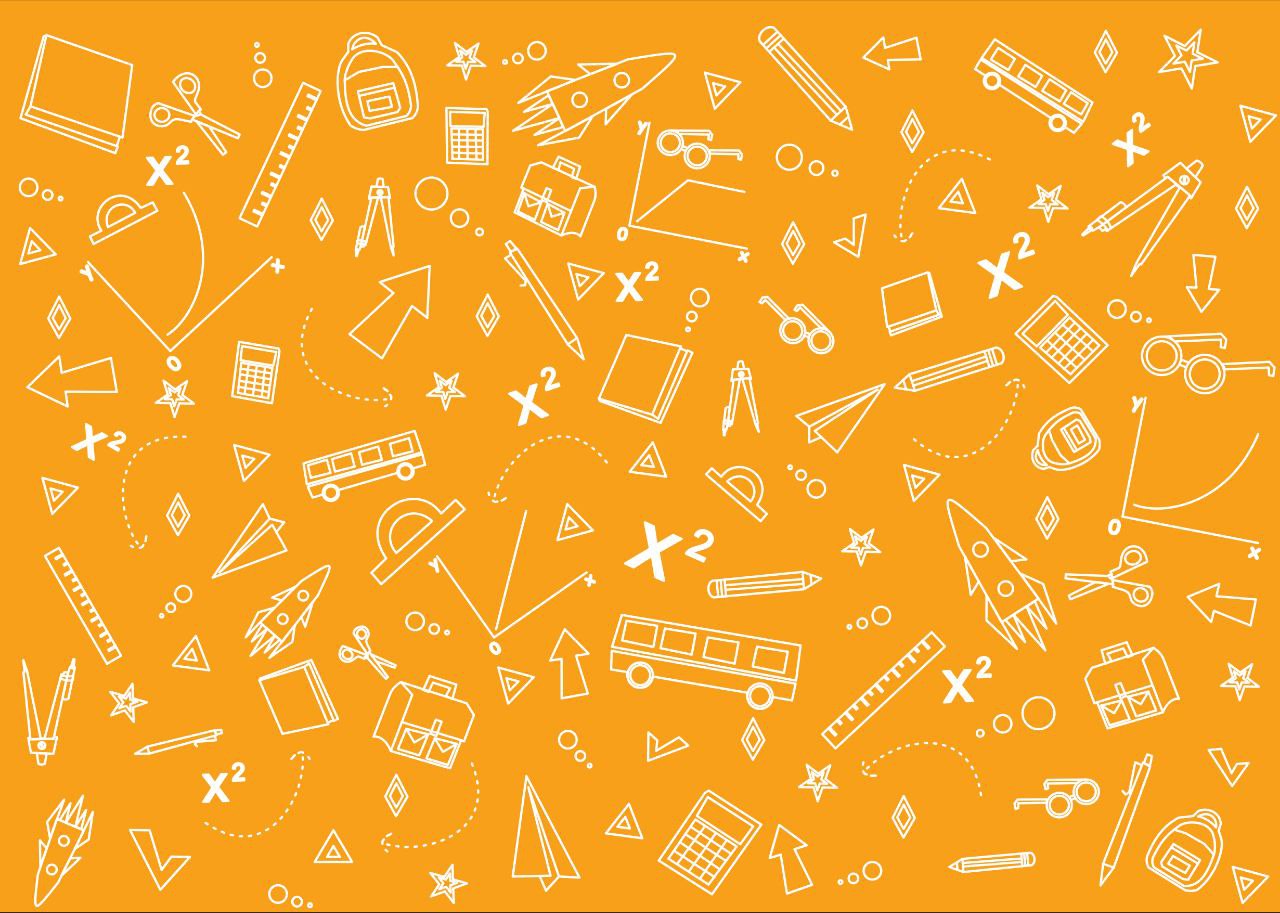 Розв’яжемо способом додавання:
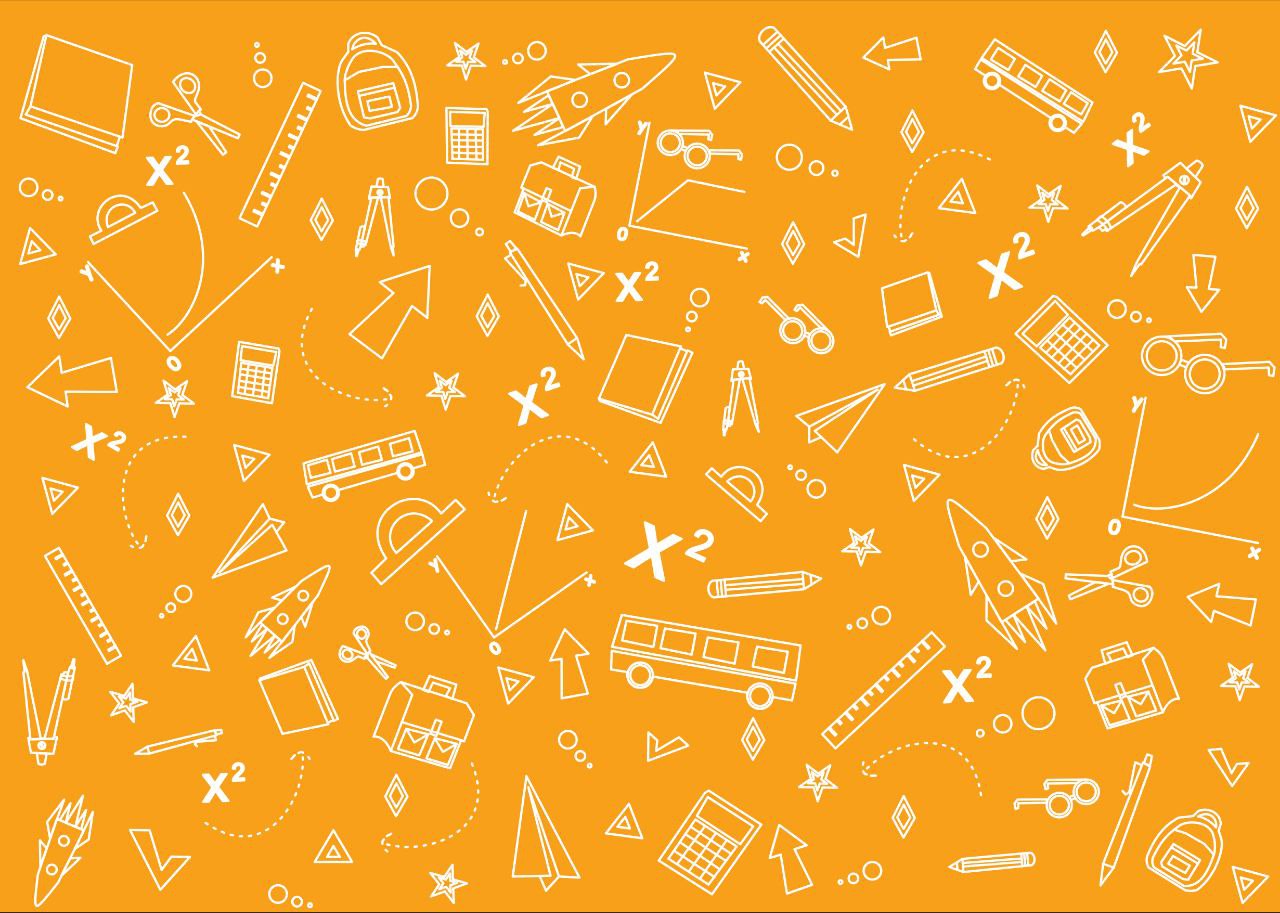 65 тістечок – кількість тістечок виготовлених першим кондитером за годину,
50 тістечок – кількість тістечок виготовлених другим кондитером за годину
11у = 550
    у = 50
Відповідь: 65 тістечок; 50 тістечок.
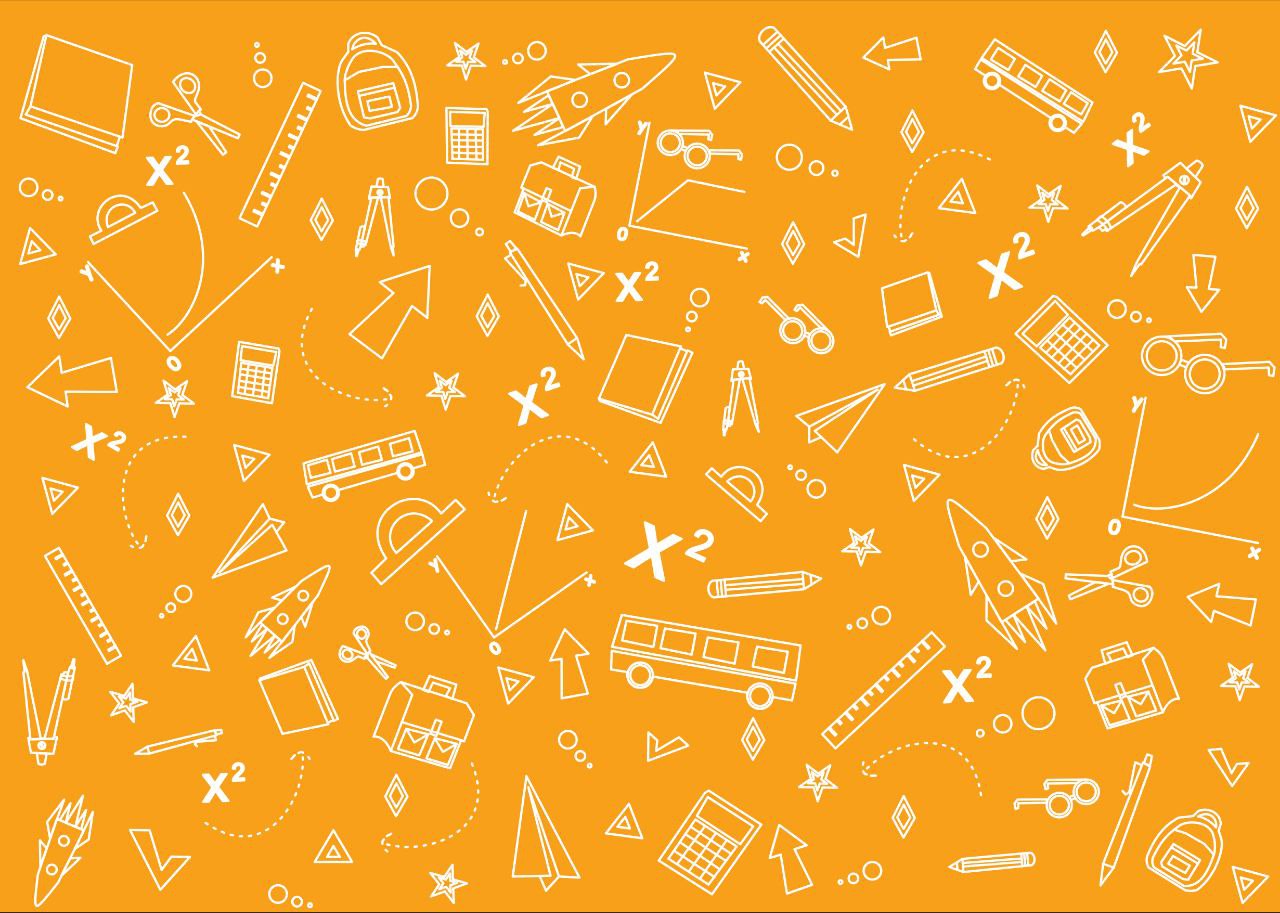 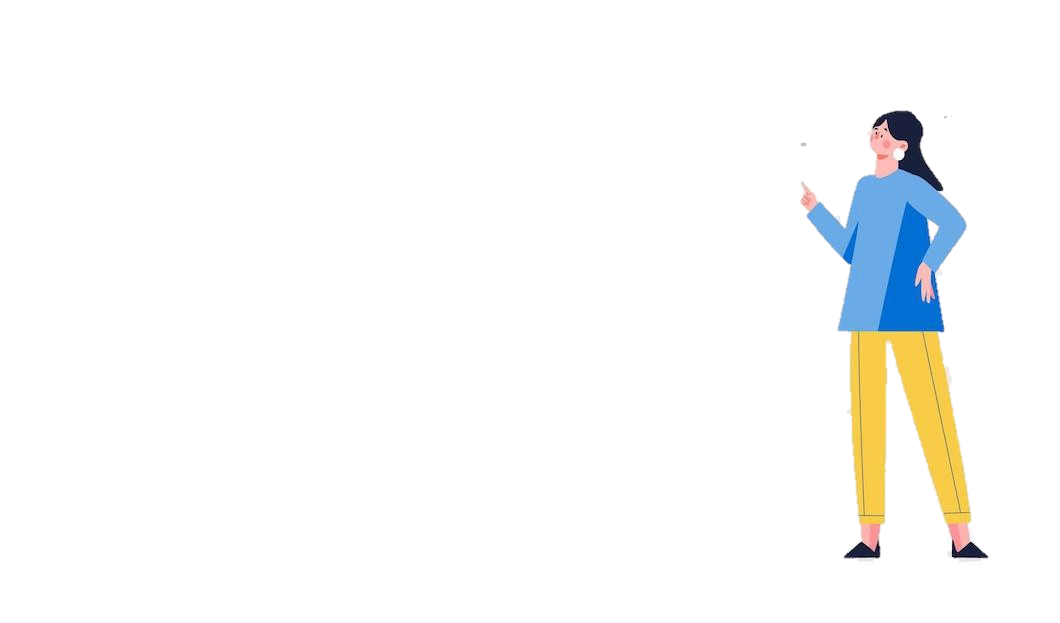 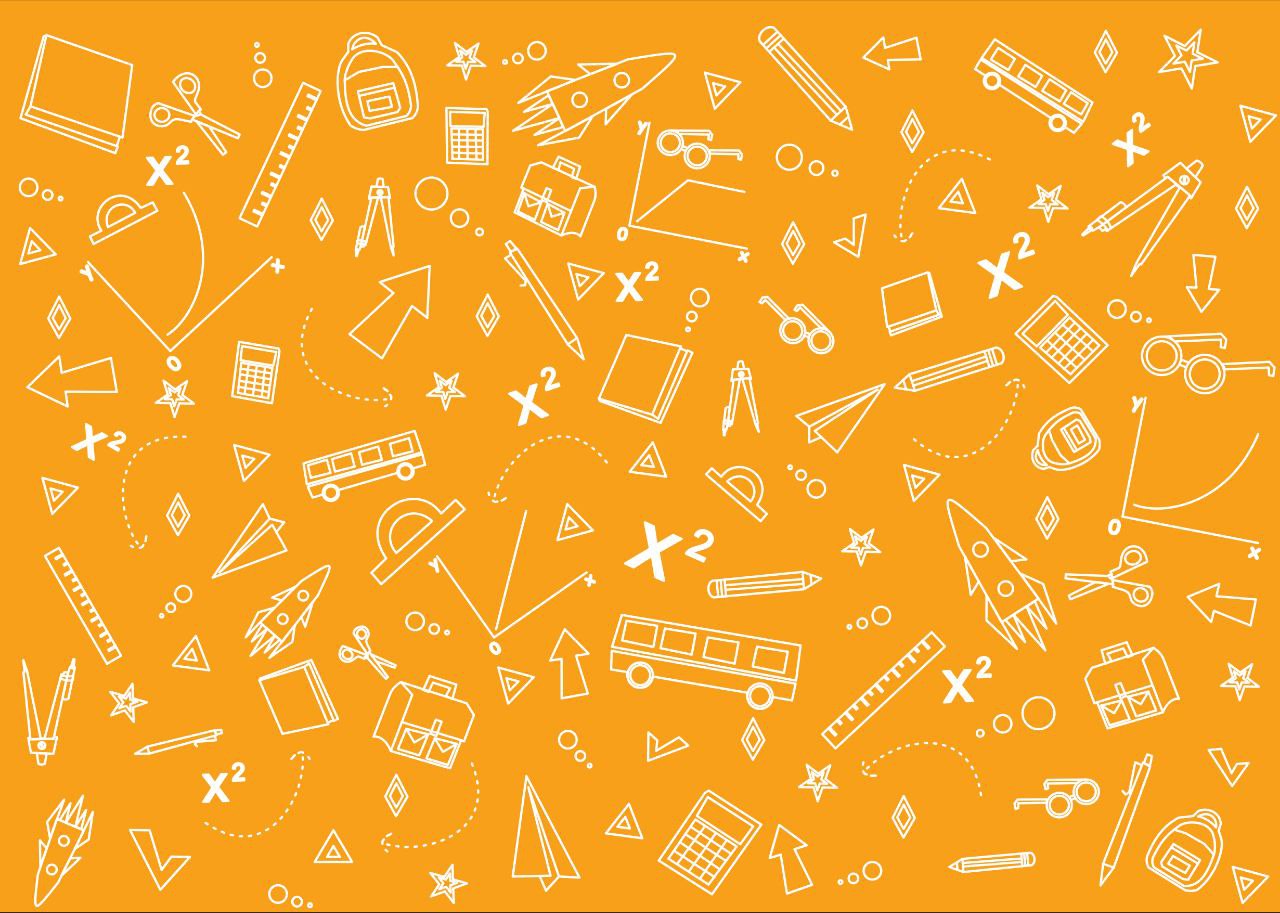 А тепер розв’яжемо разом інші задачі:
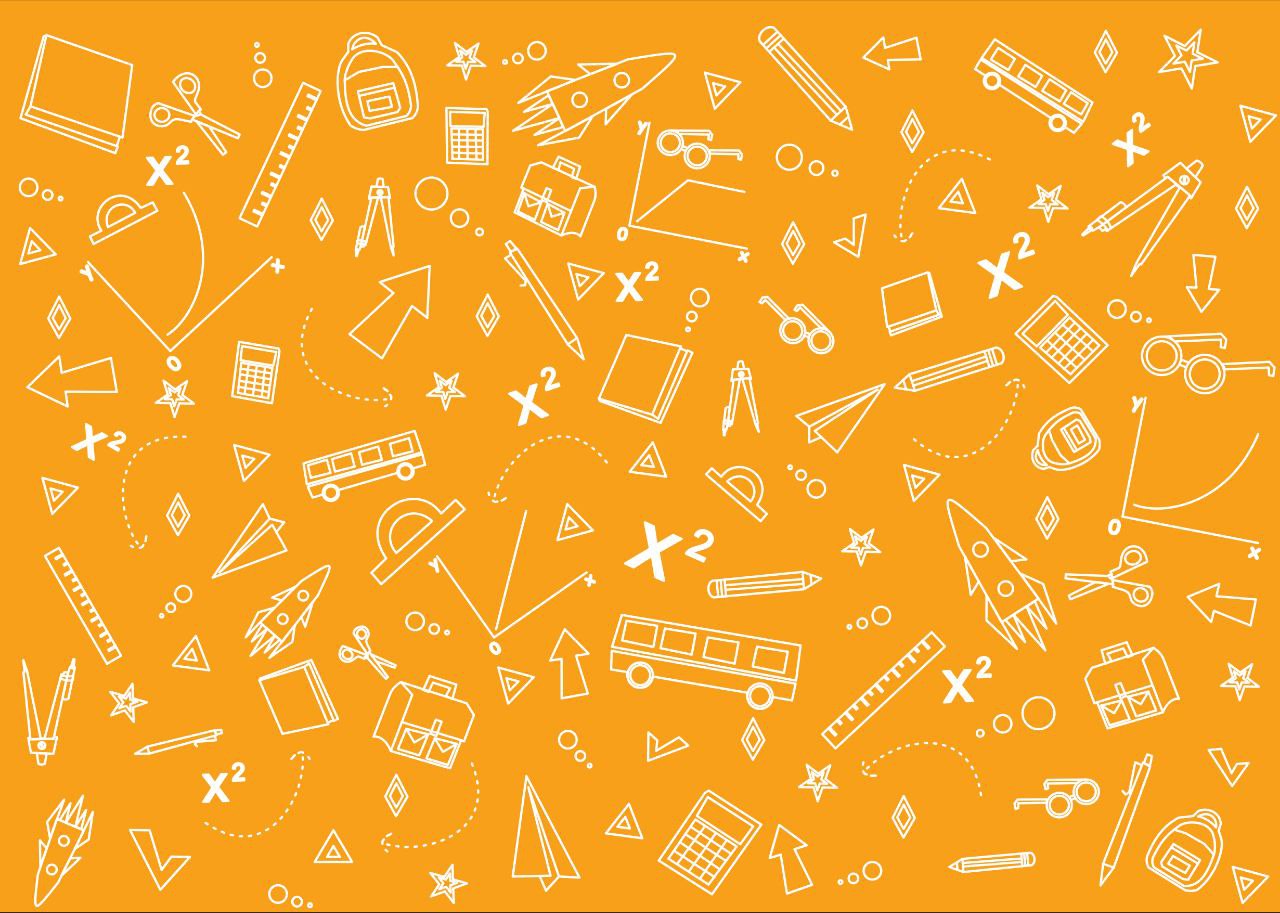 - на рух;
- сумісну працю;
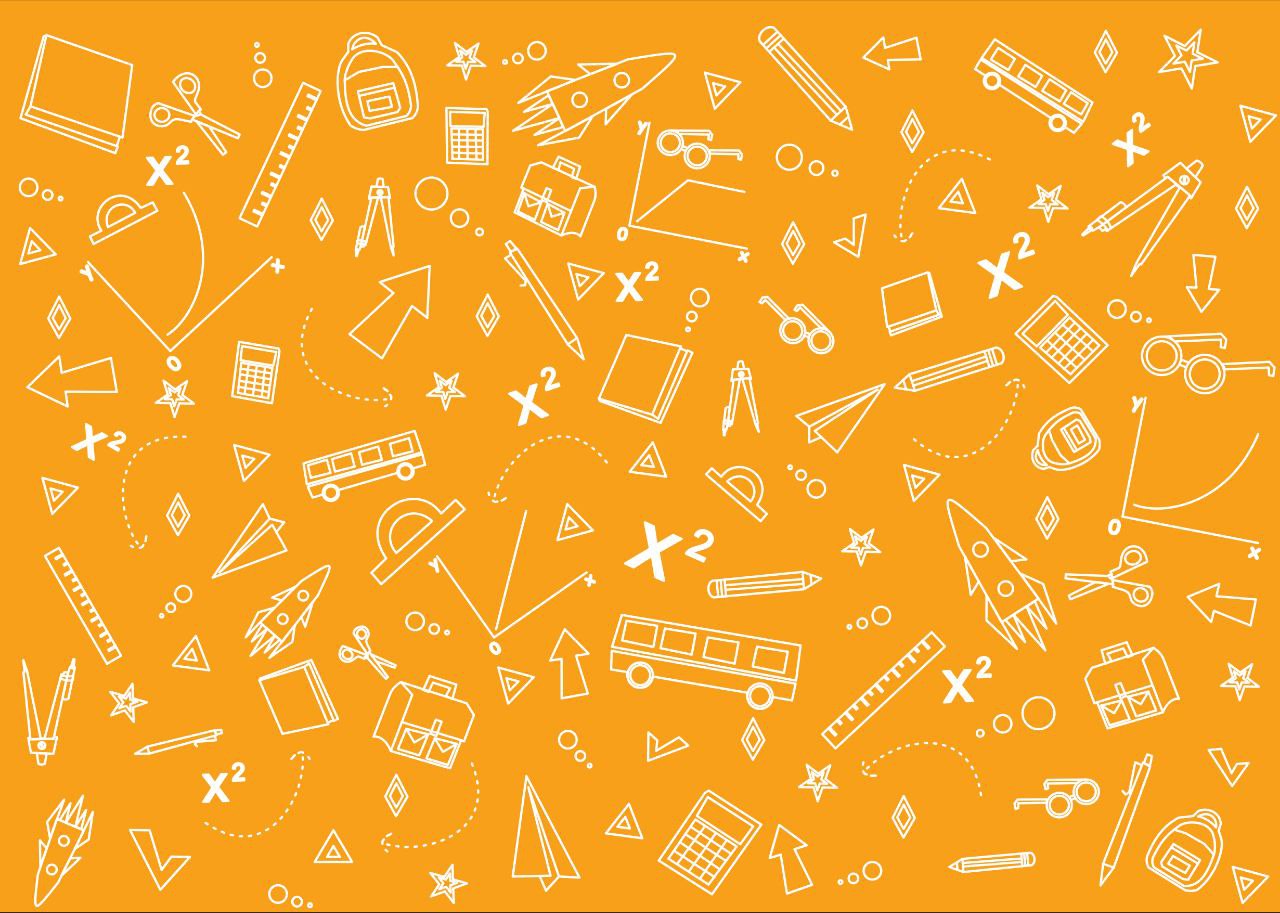 - змішування речовин
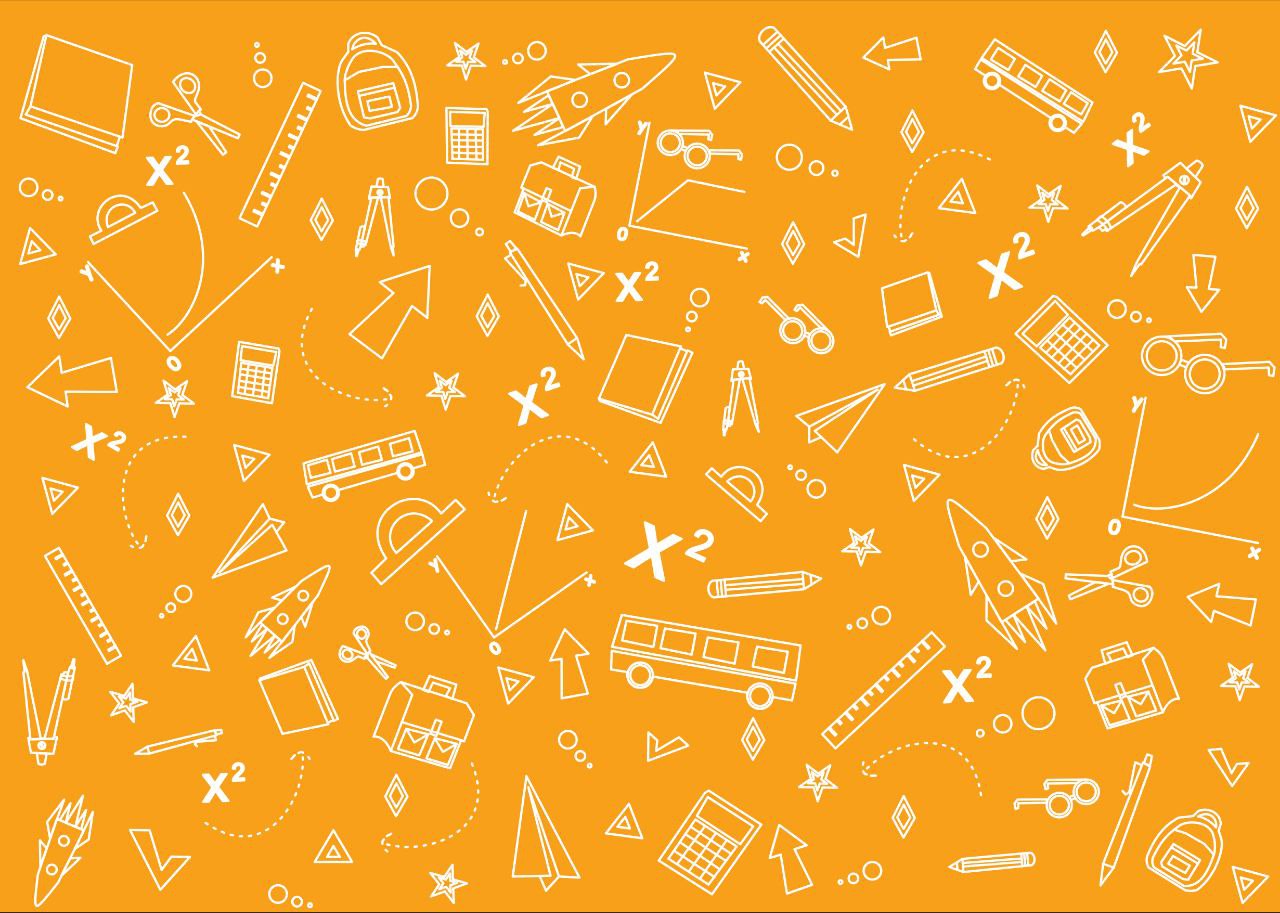 Розв’яжемо разом
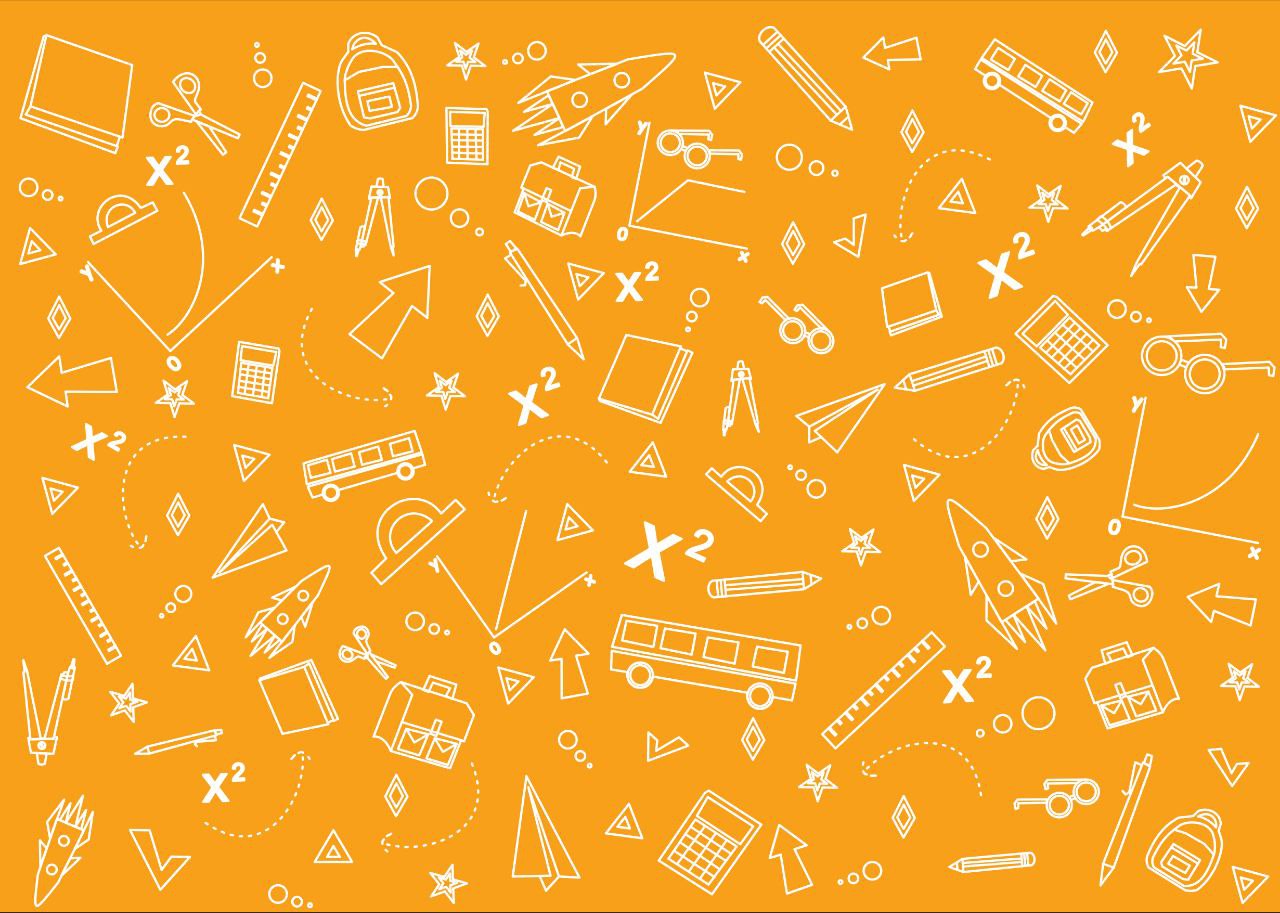 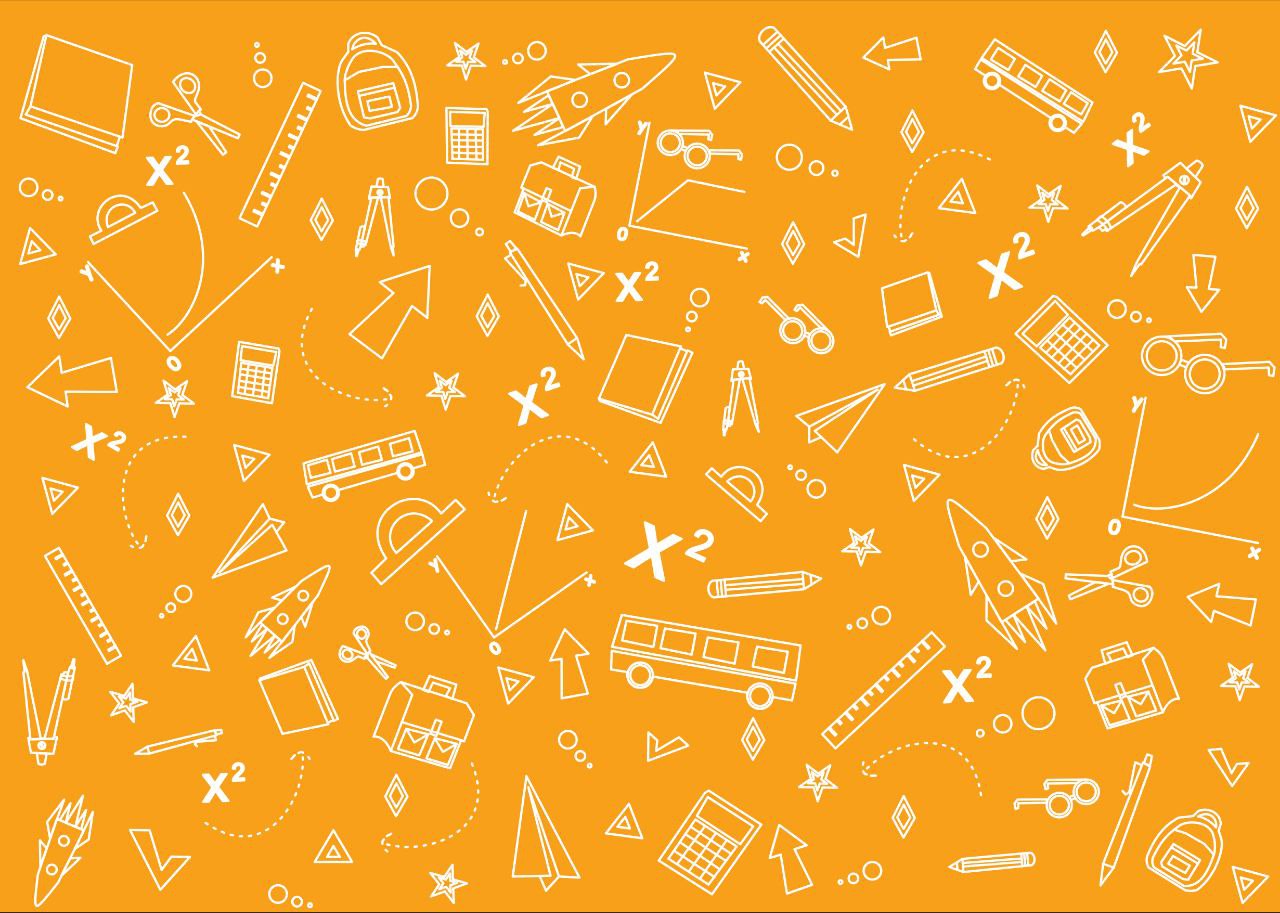 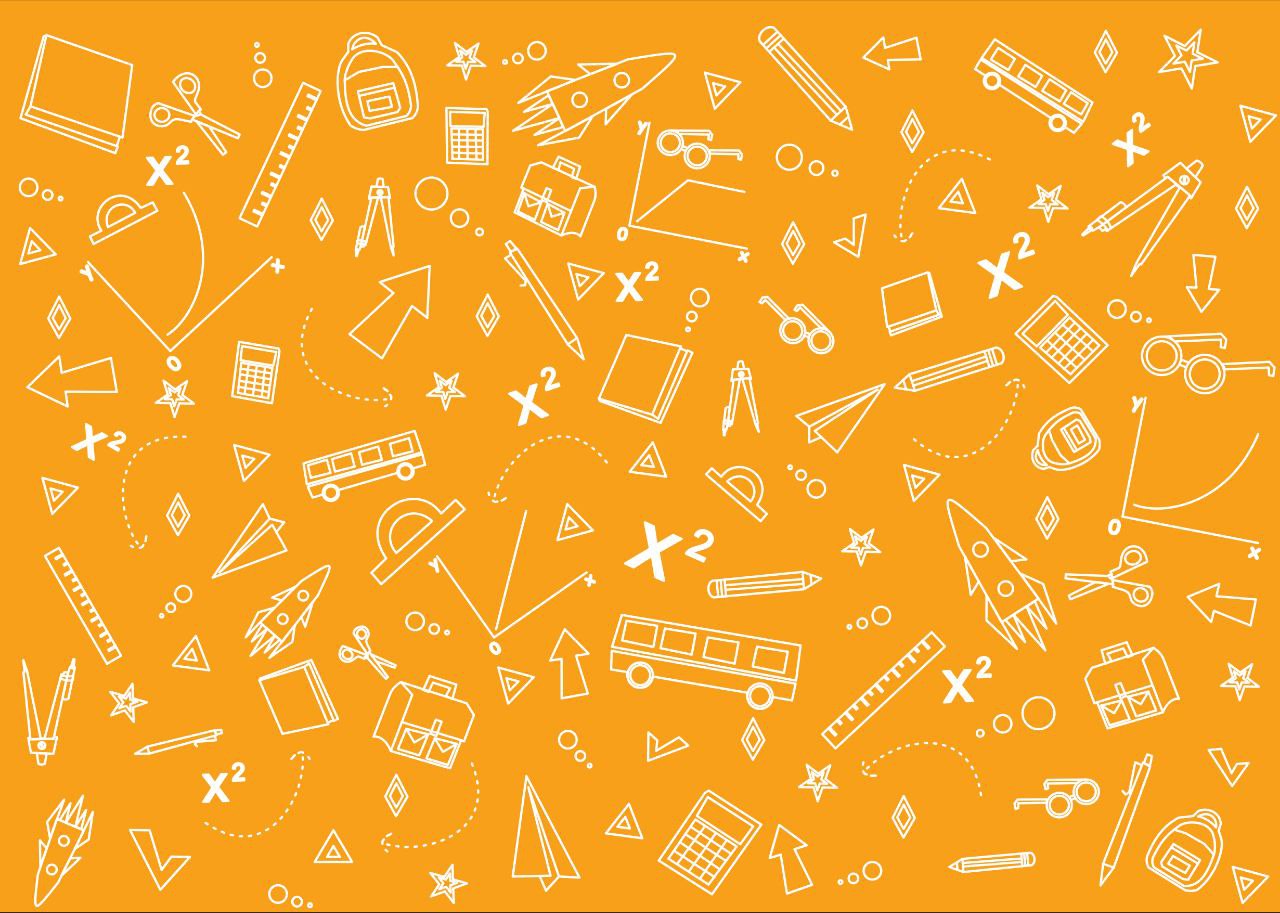 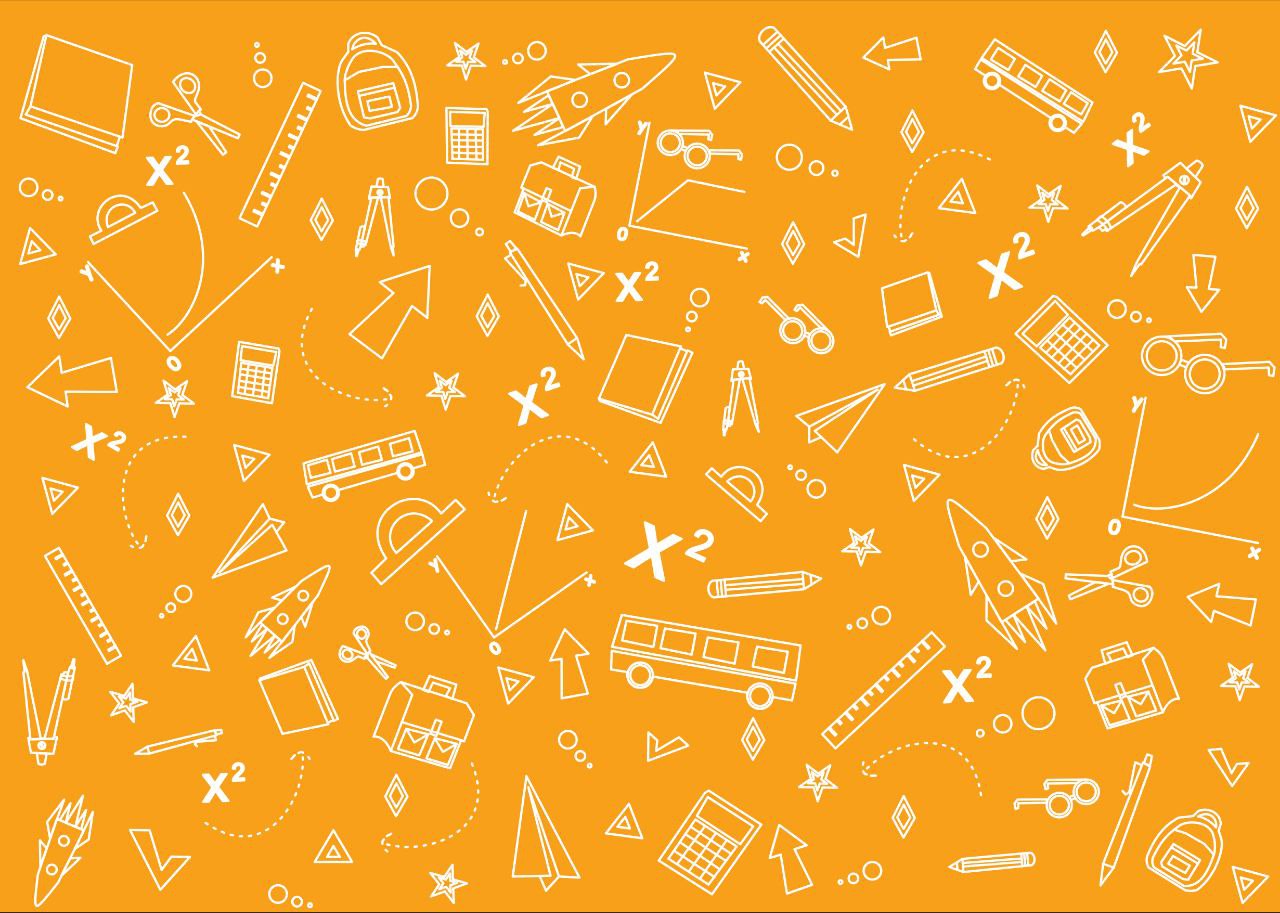 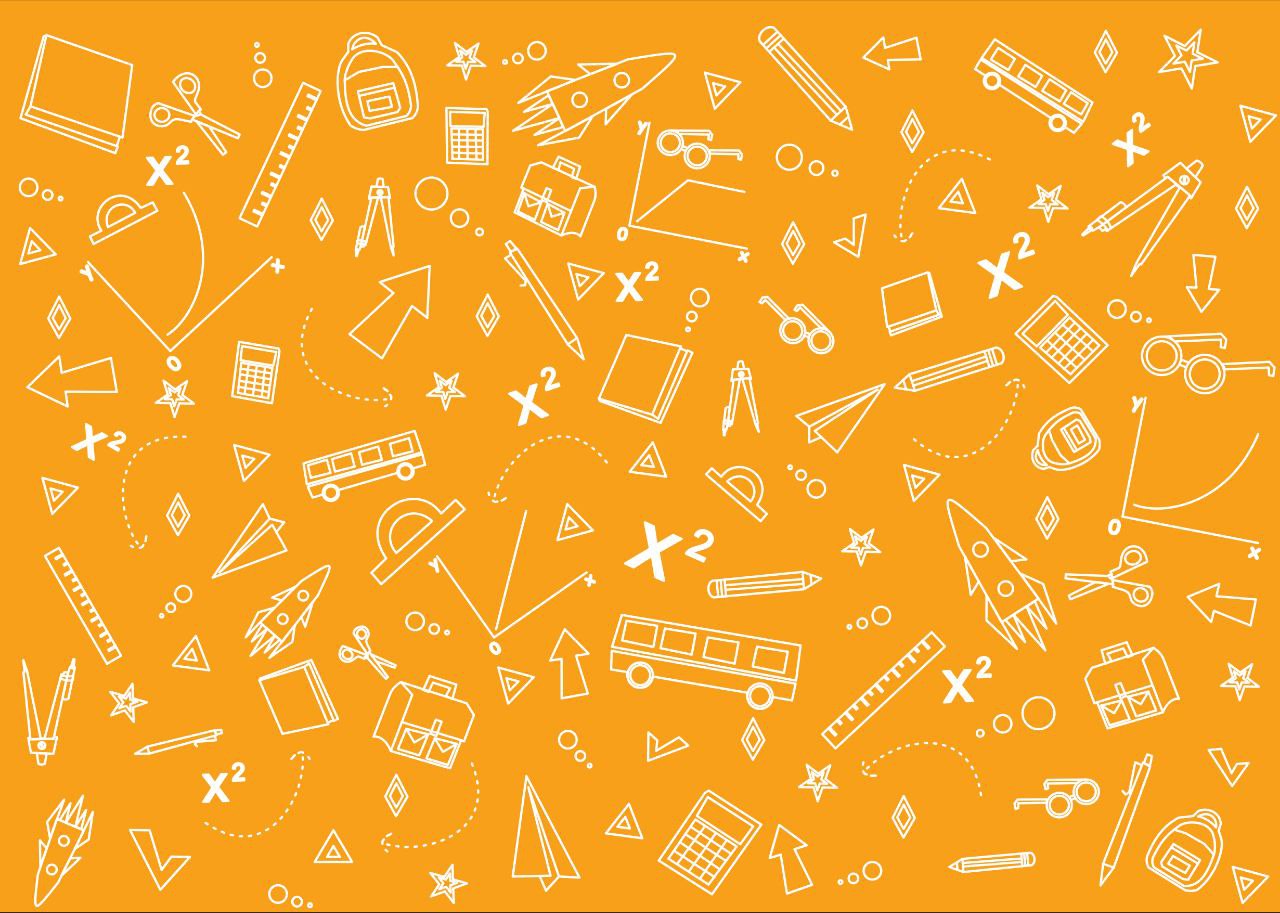 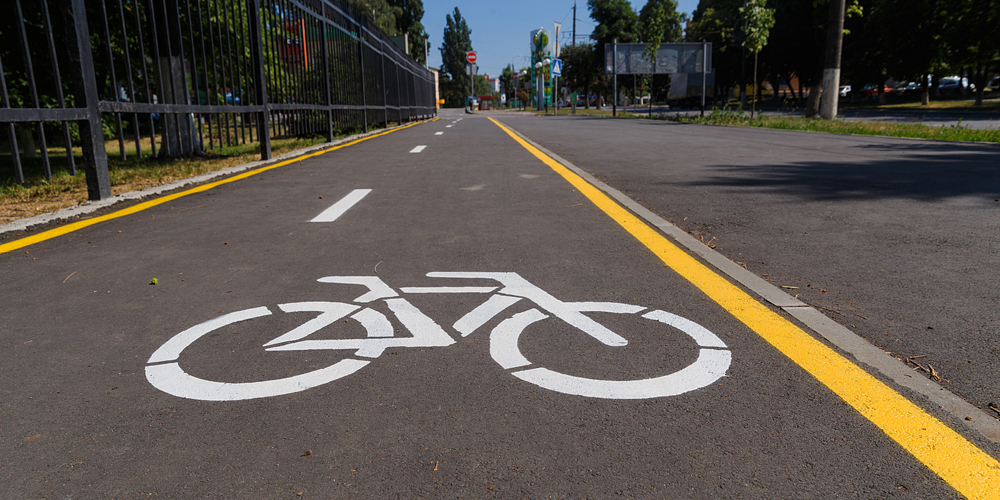 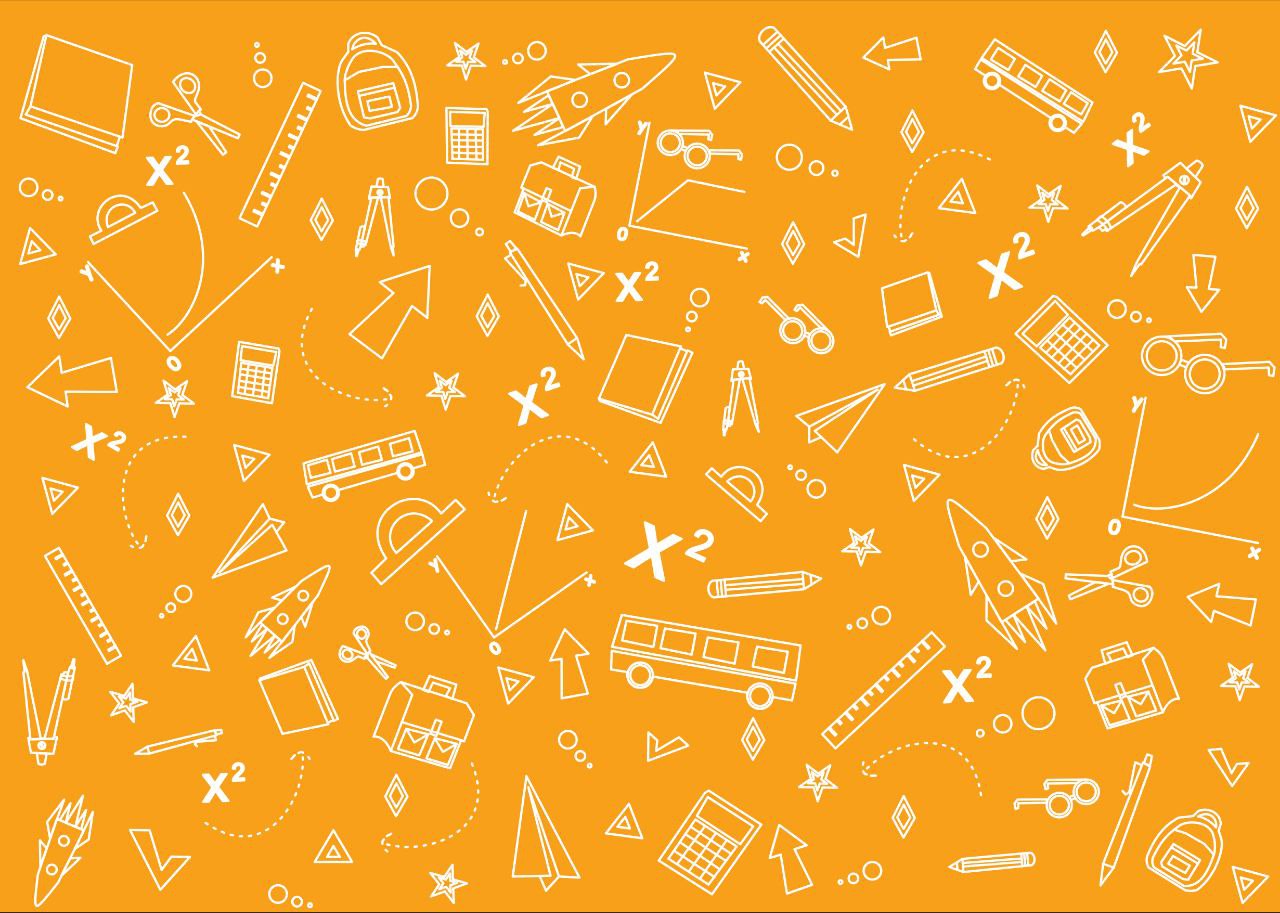 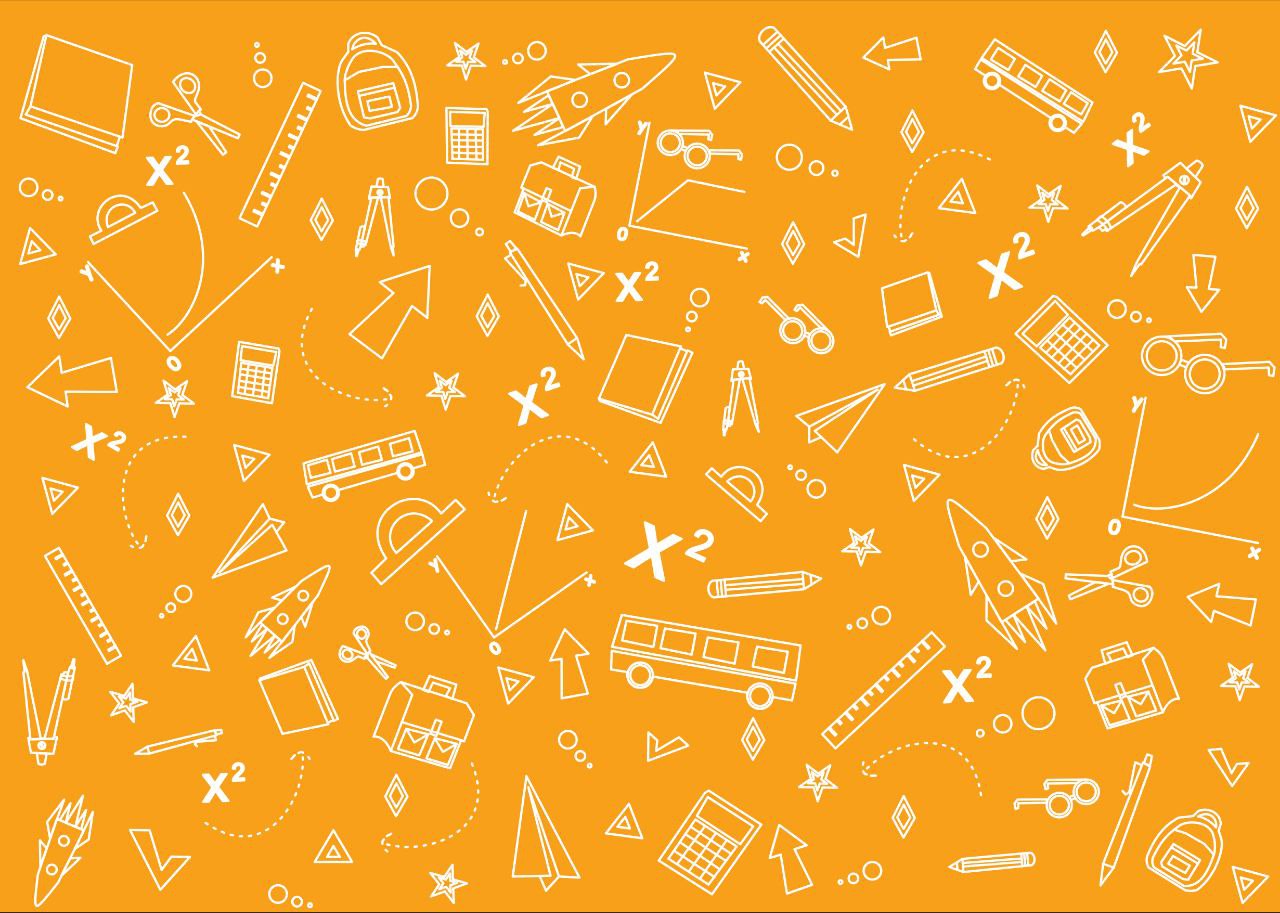 Задача 1
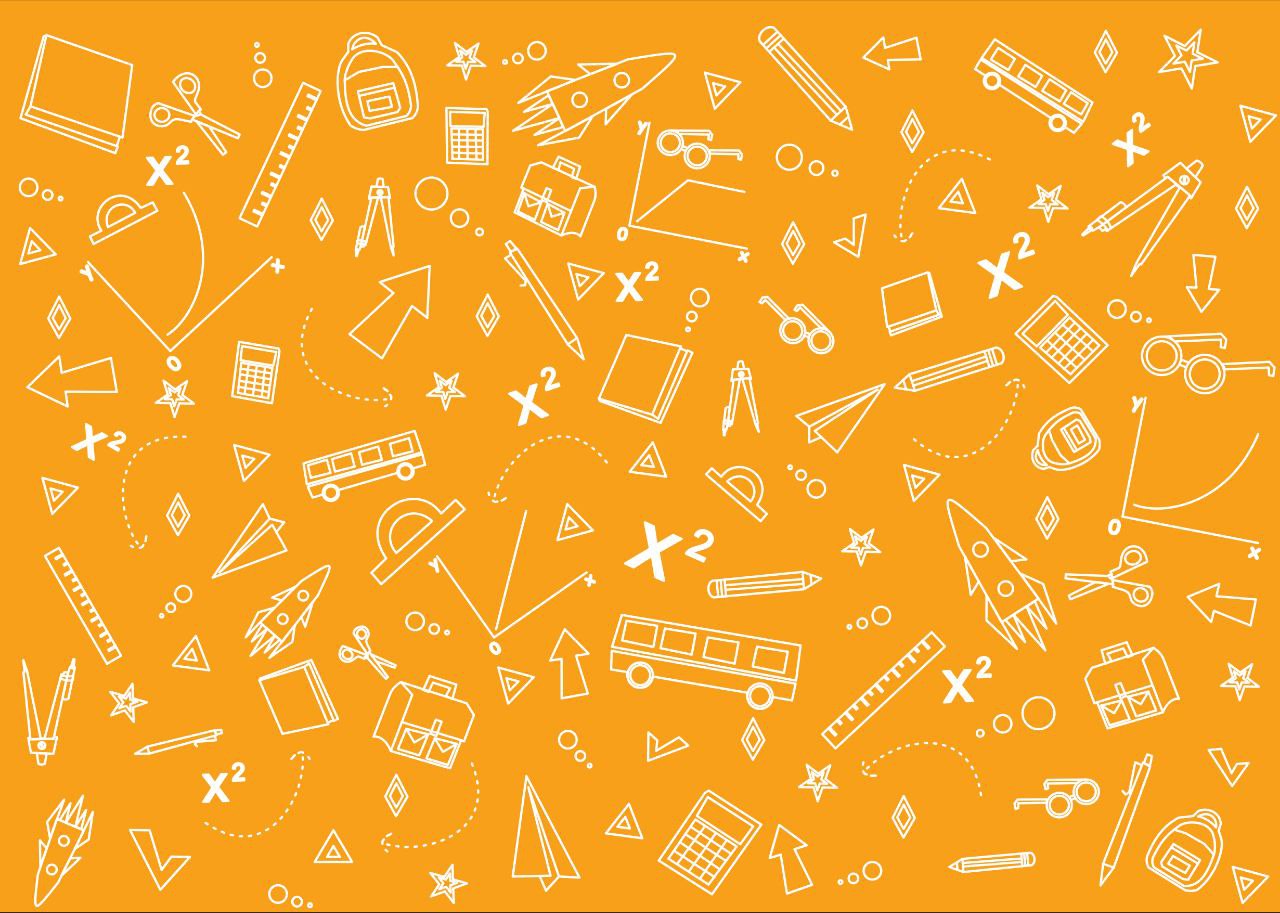 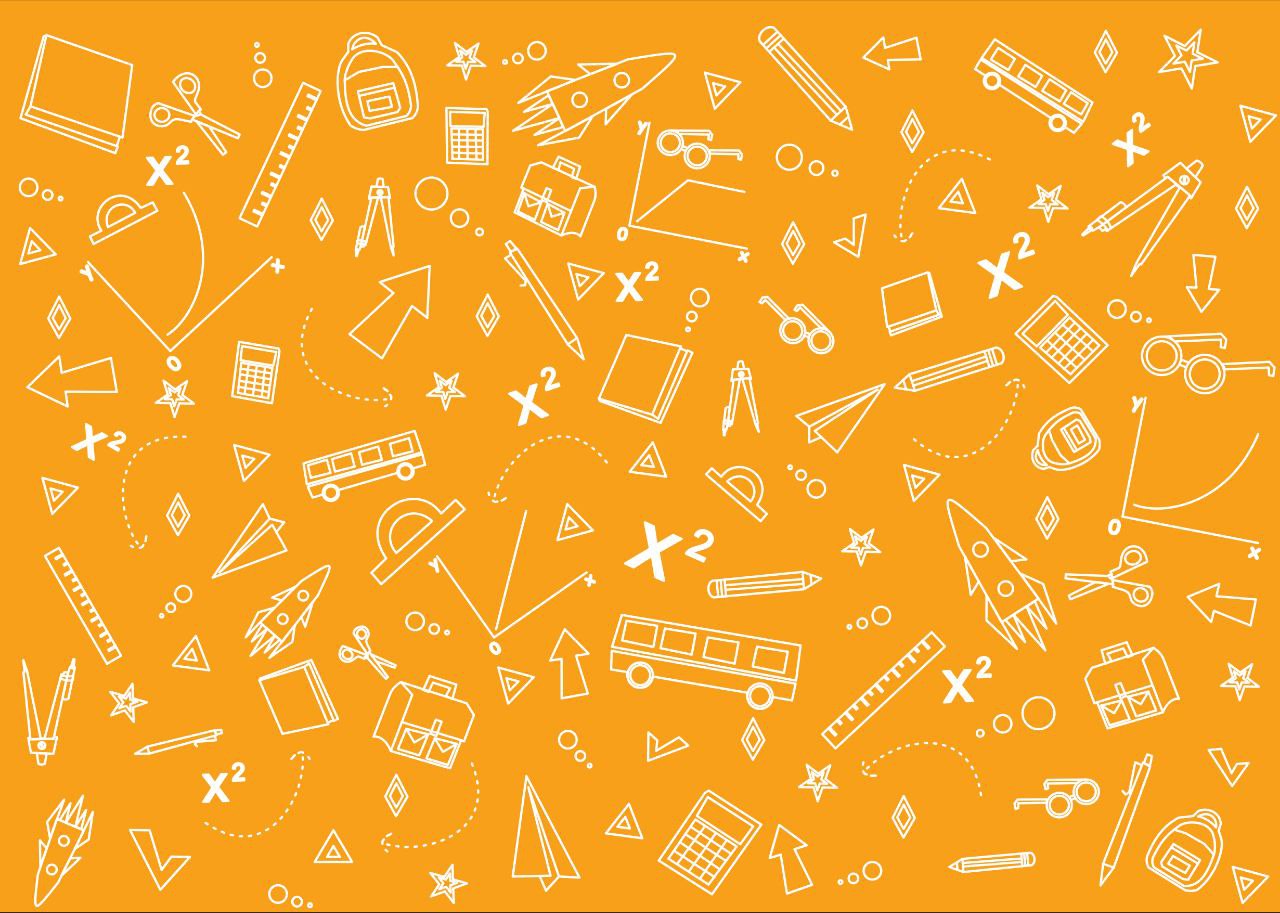 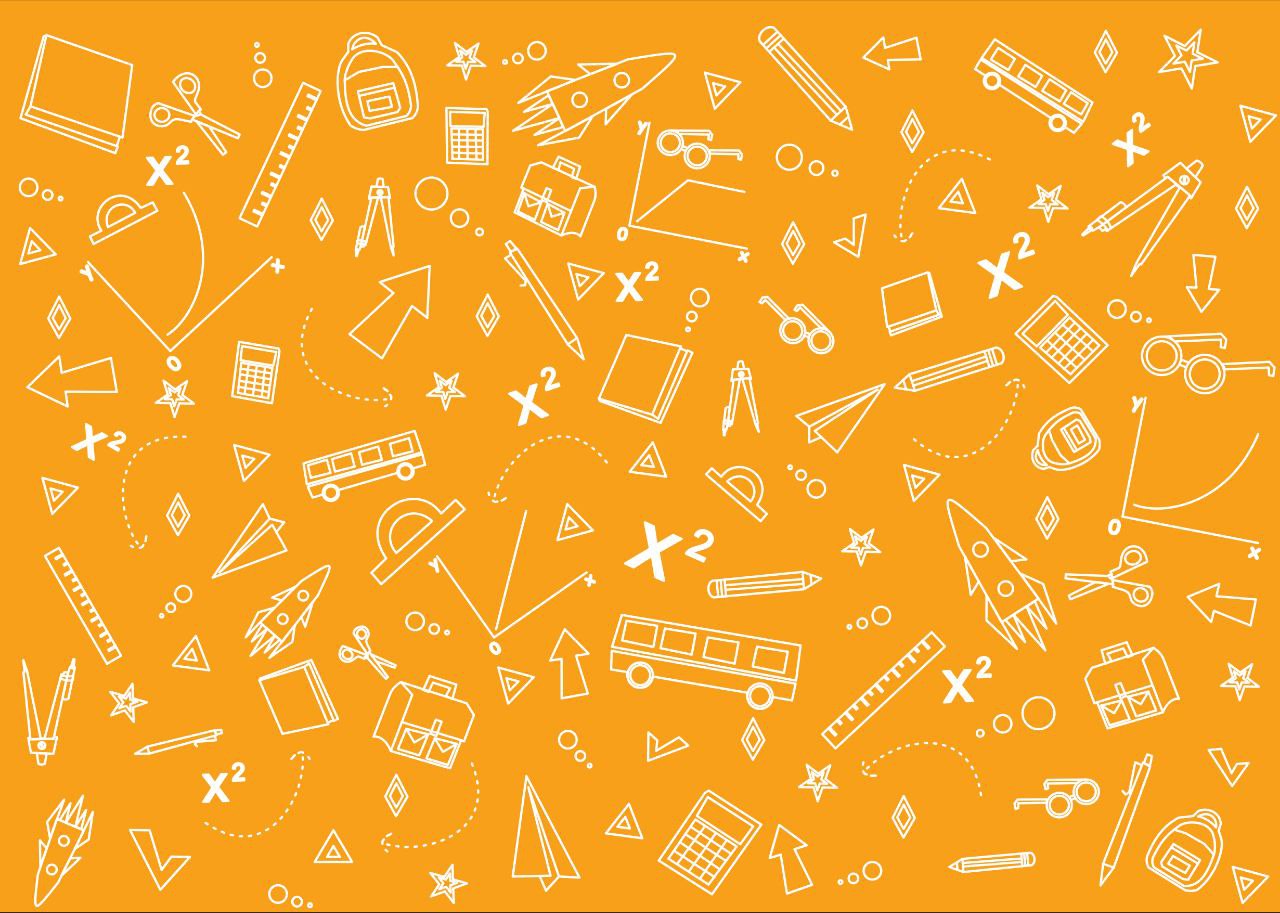 З двох міст, відстані між якими дорівнюють 52 км, одночасно виїхали назустріч один одному два велосипедиста та зустрілись через 2 год після початку руху. Знайдіть швидкість кожного велосипедиста, якщо відомо, що перший велосипедист проїздить за 3 год на 18 км більше, ніж другий за 2 год.
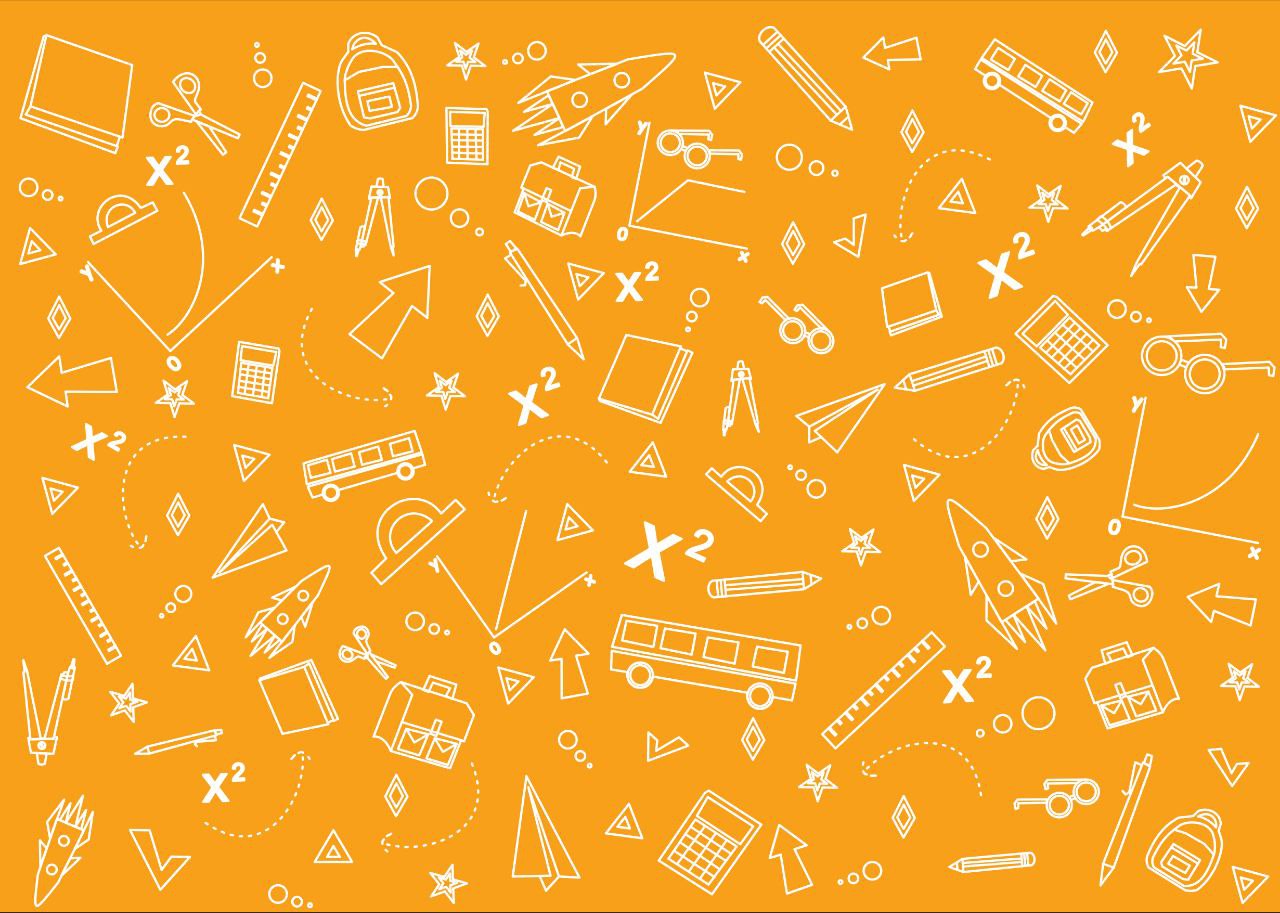 Для розв’язання задач на рух потрібно згадати:
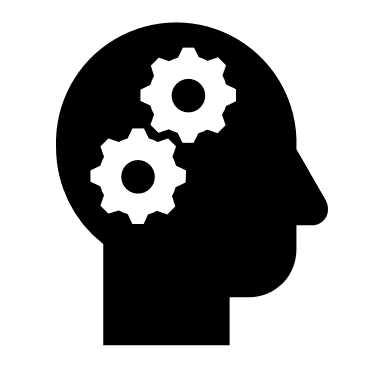 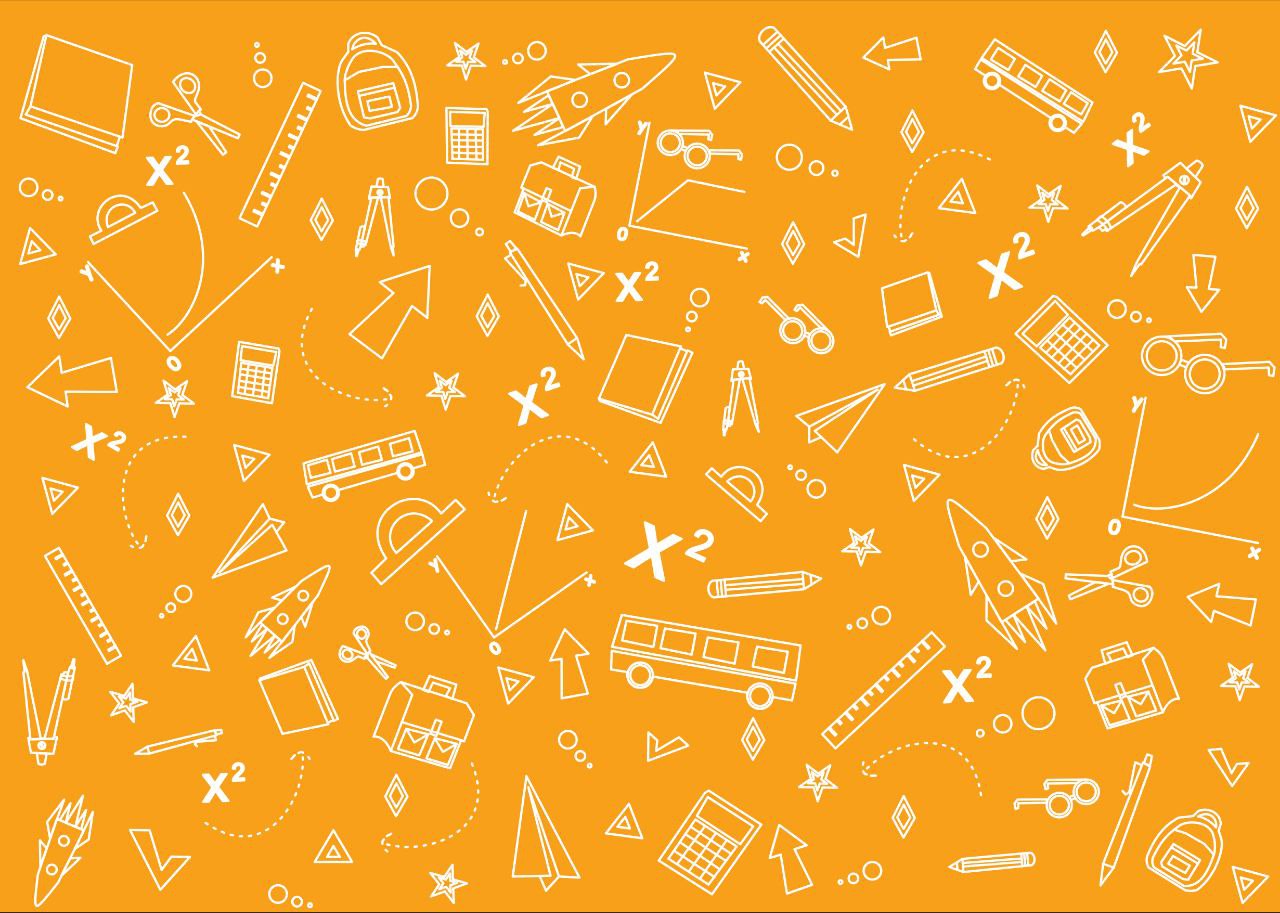 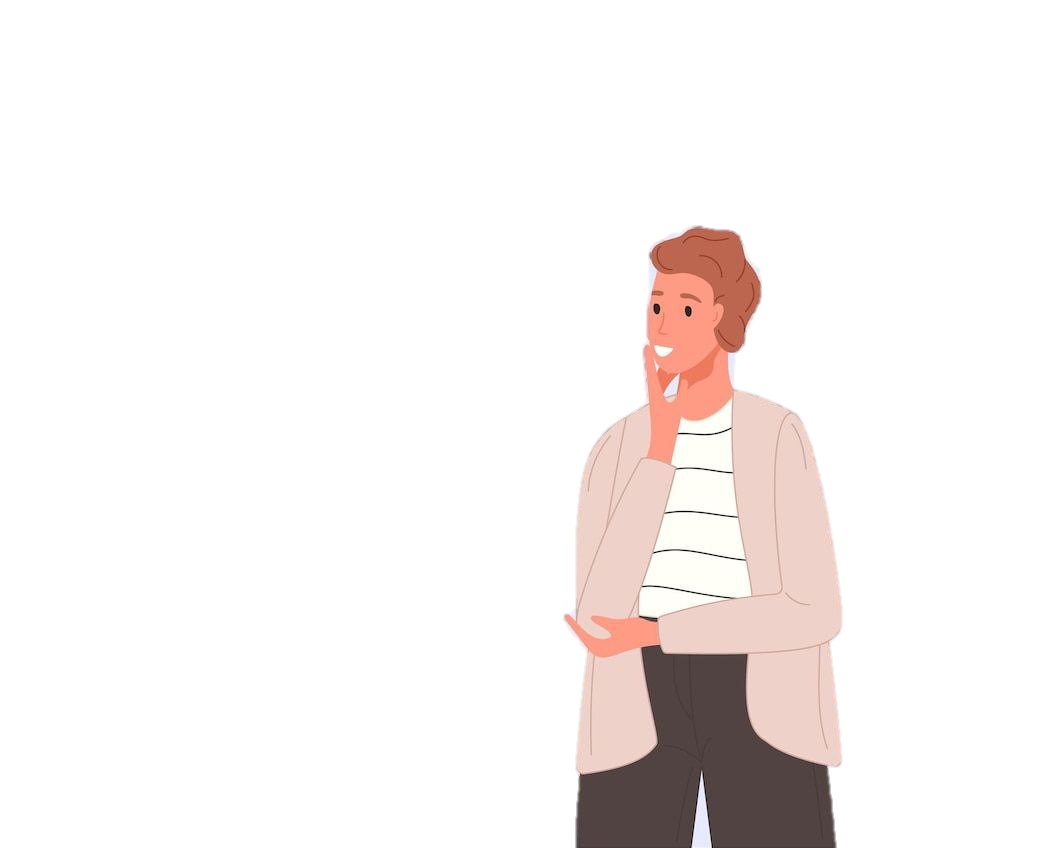 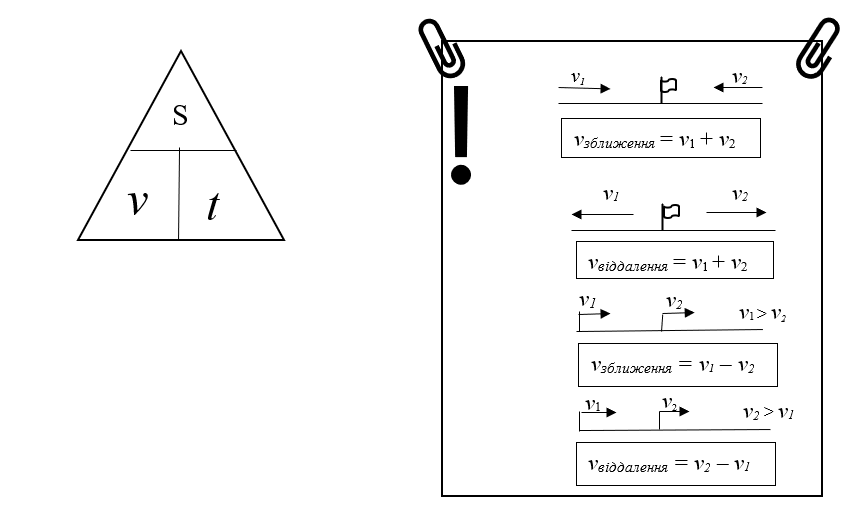 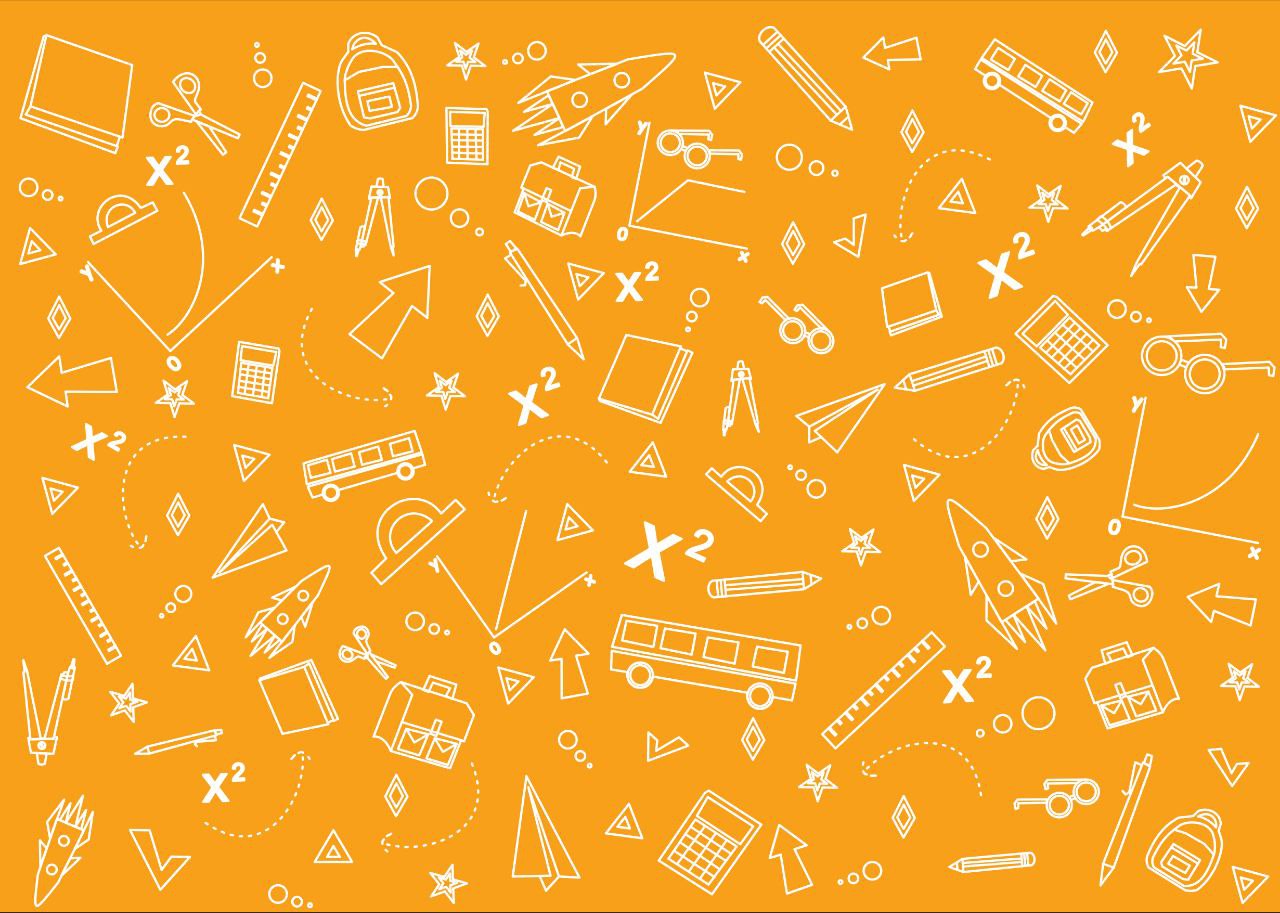 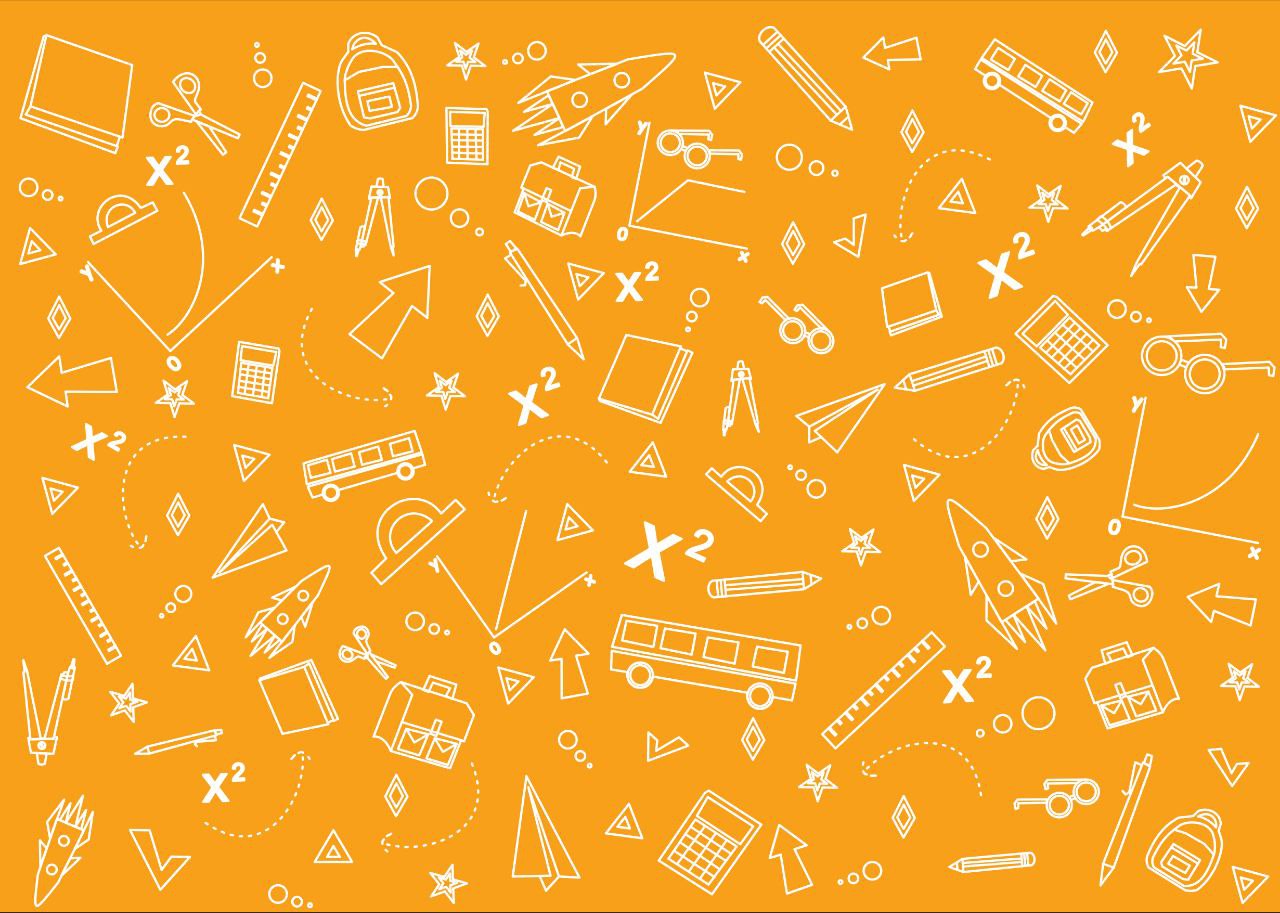 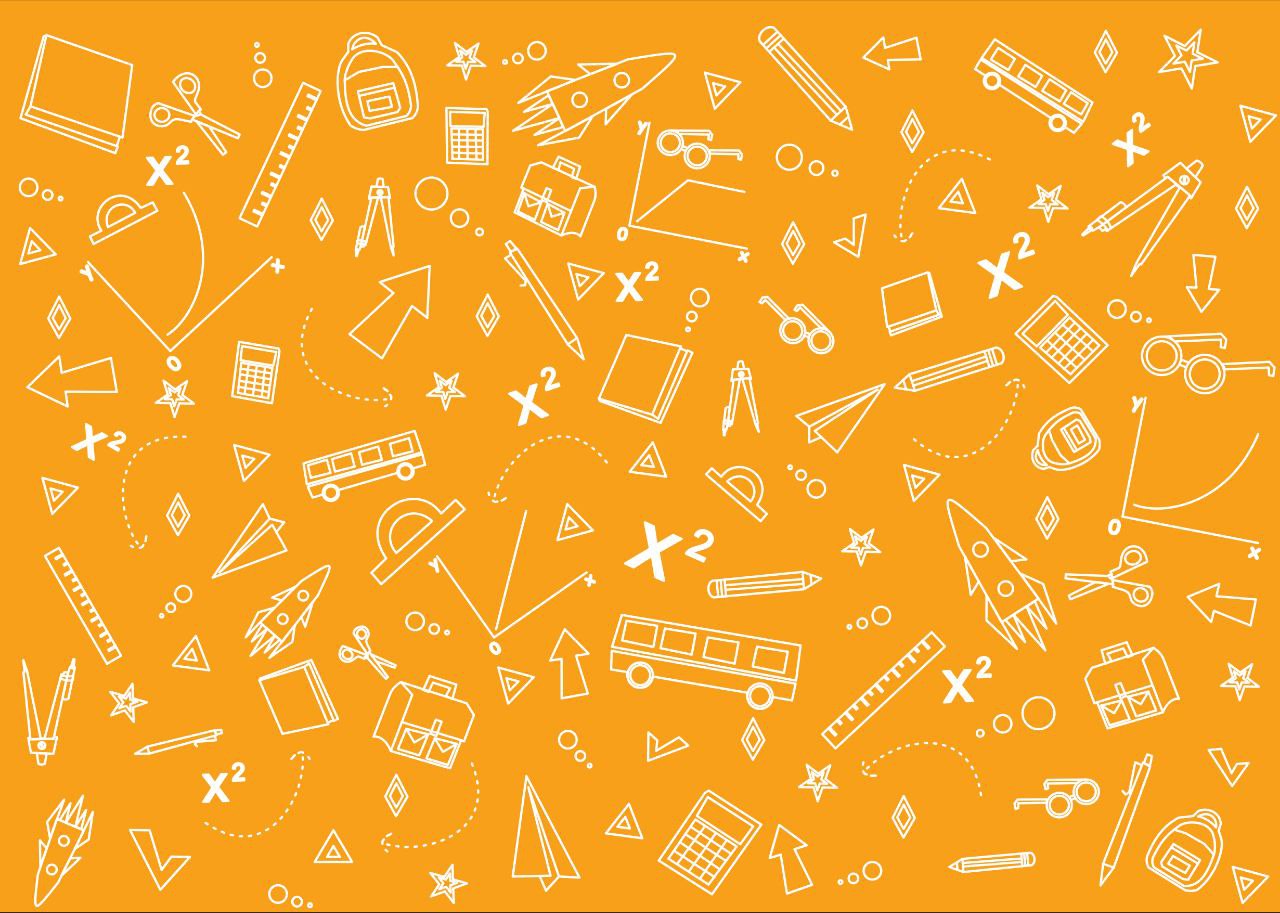 Розв’язання
Нехай швидкість першого    велосипедиста – х км/год,
v1
v2
а швидкість   другого  –    у км/год.
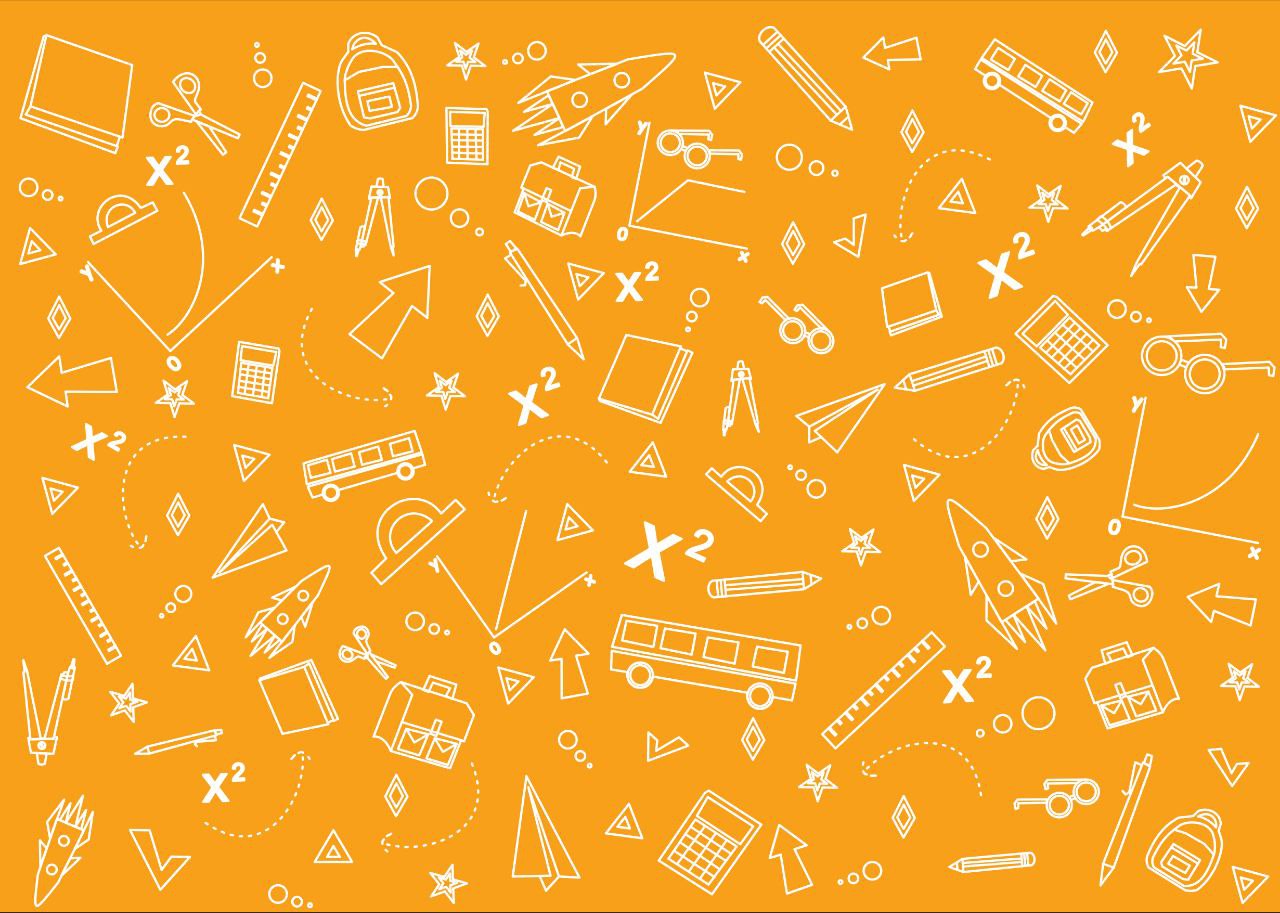 Одержимо рівняння:
S = 52км
t = 2 год
v1 = x км/год
s = 2(x + y) км, що за умовою задачі дорівнює 52км.
vзближення = (х + у) км/год
v2 = y км/год
2(х + у) = 52
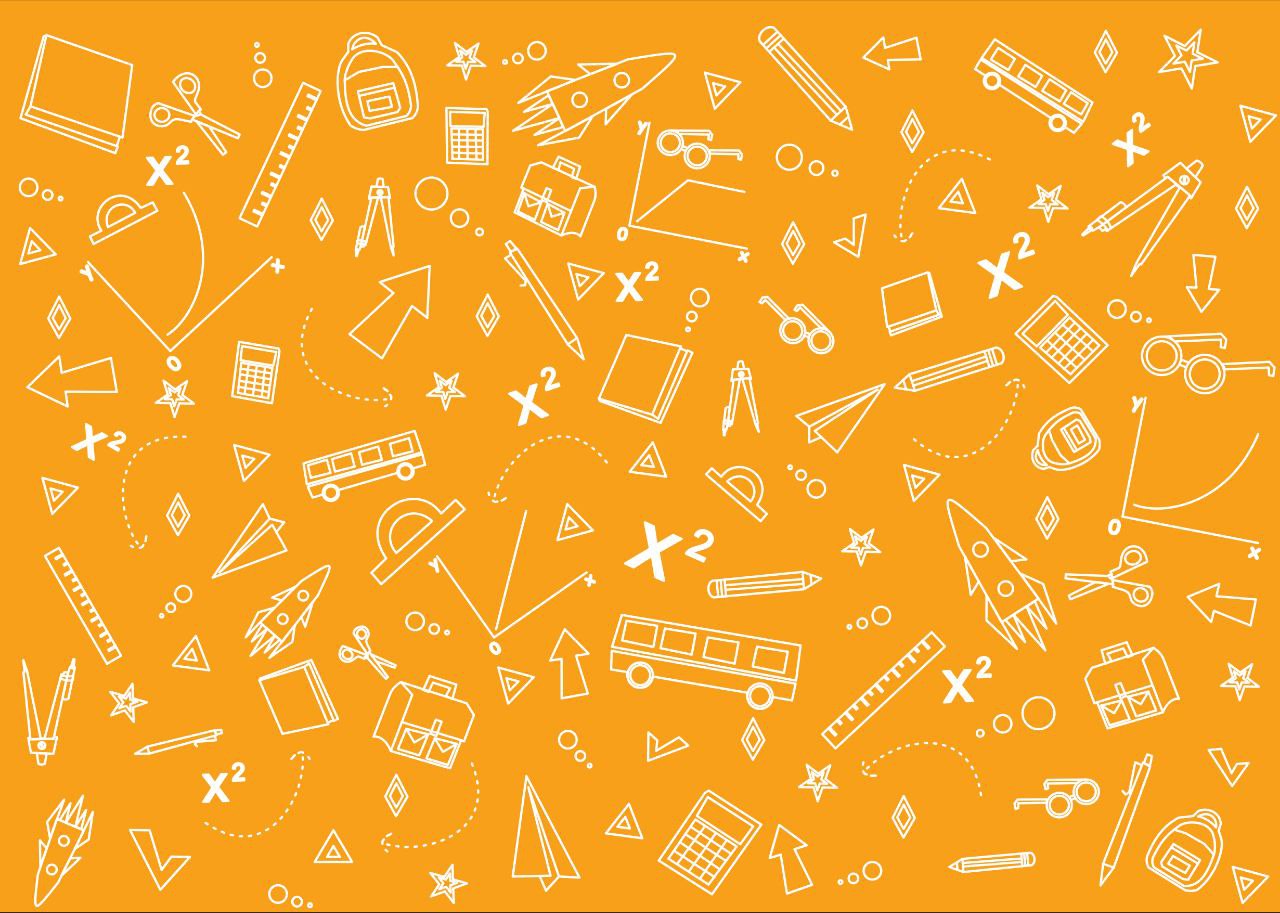 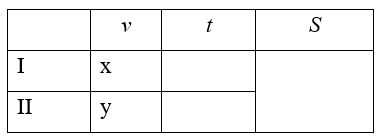 Одержимо рівняння:
3х – відстань, яку перший проїздить за 3 год
3 год
3х
18км
2у
2у – відстань, яку другий проїздить за 2 год
2 год
3х – 2у = 18
Перший проїхав відстань довшу ніж другий на (3х – 2у), що за умовою задачі дорівнює 18км.
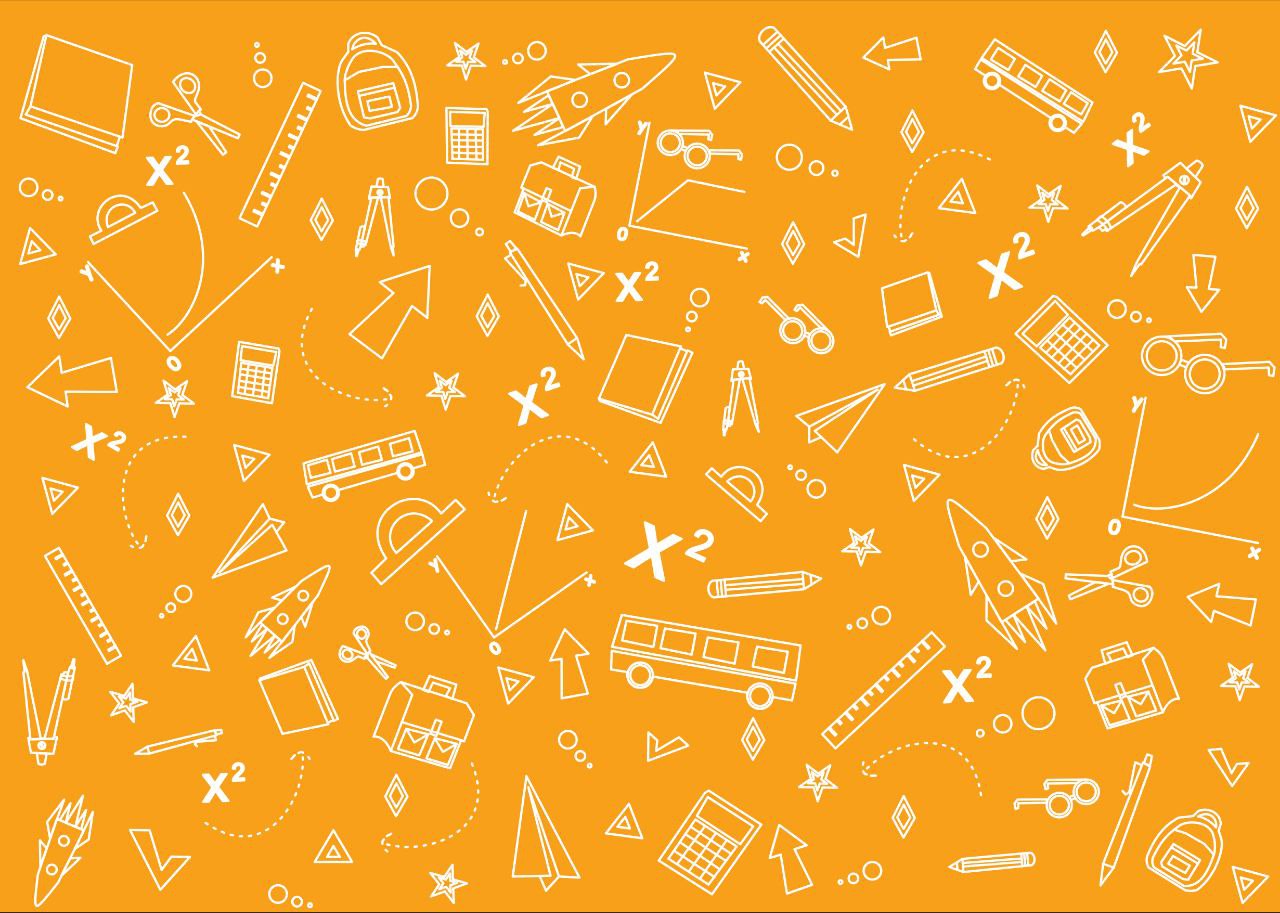 Маємо:
Відповідь: 14 км/год; 12 км/год.
5x = 70,
x = 14,
14 км/год -  швидкість першого велосипедиста
12 км/год  - швидкість другого велосипедиста
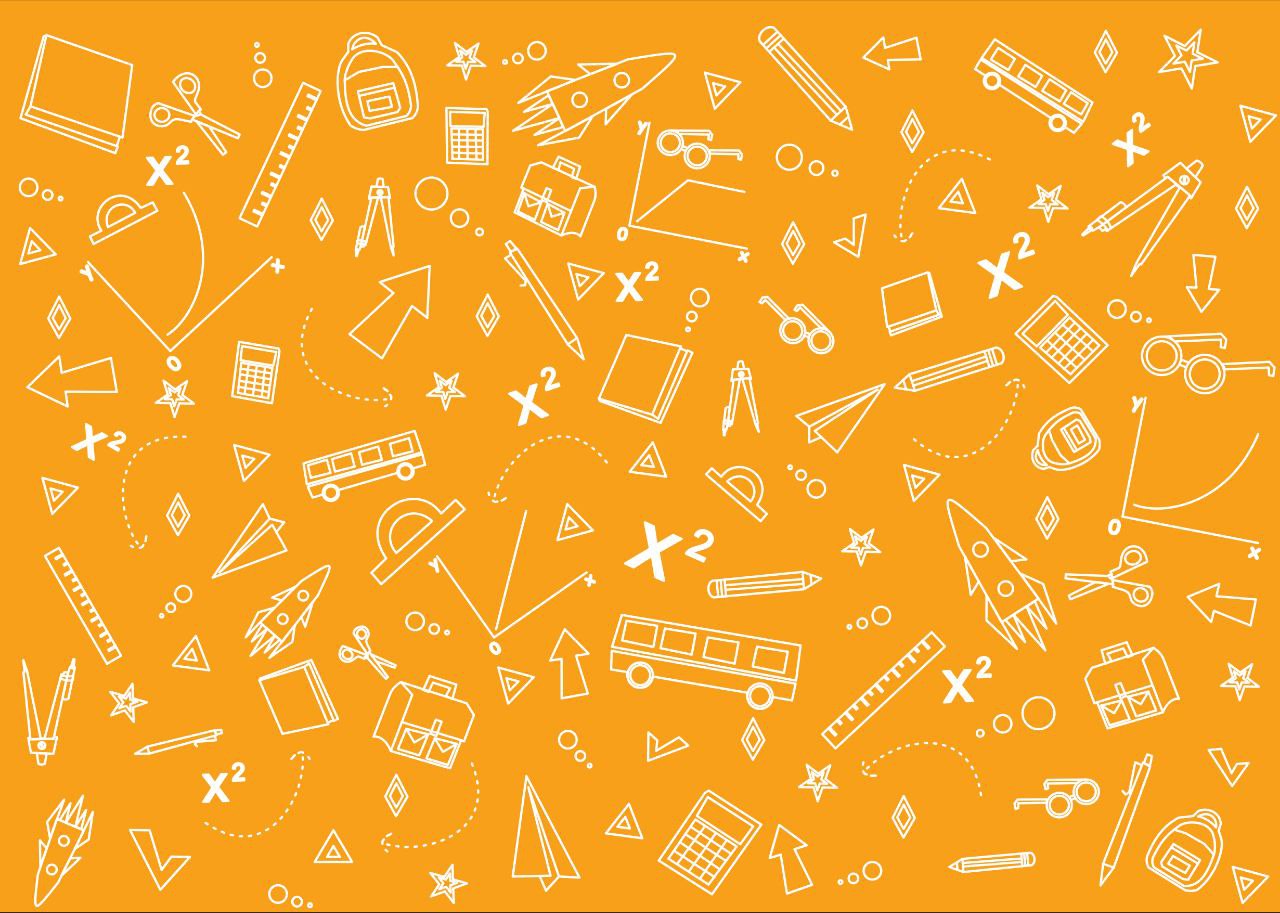 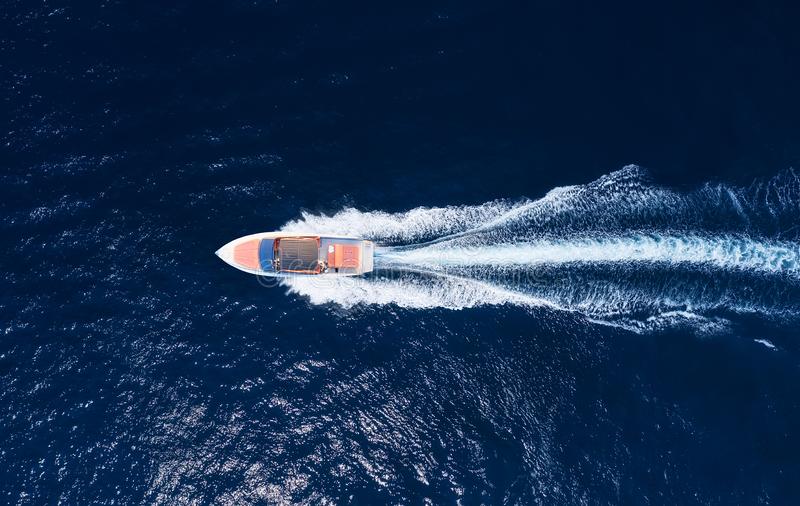 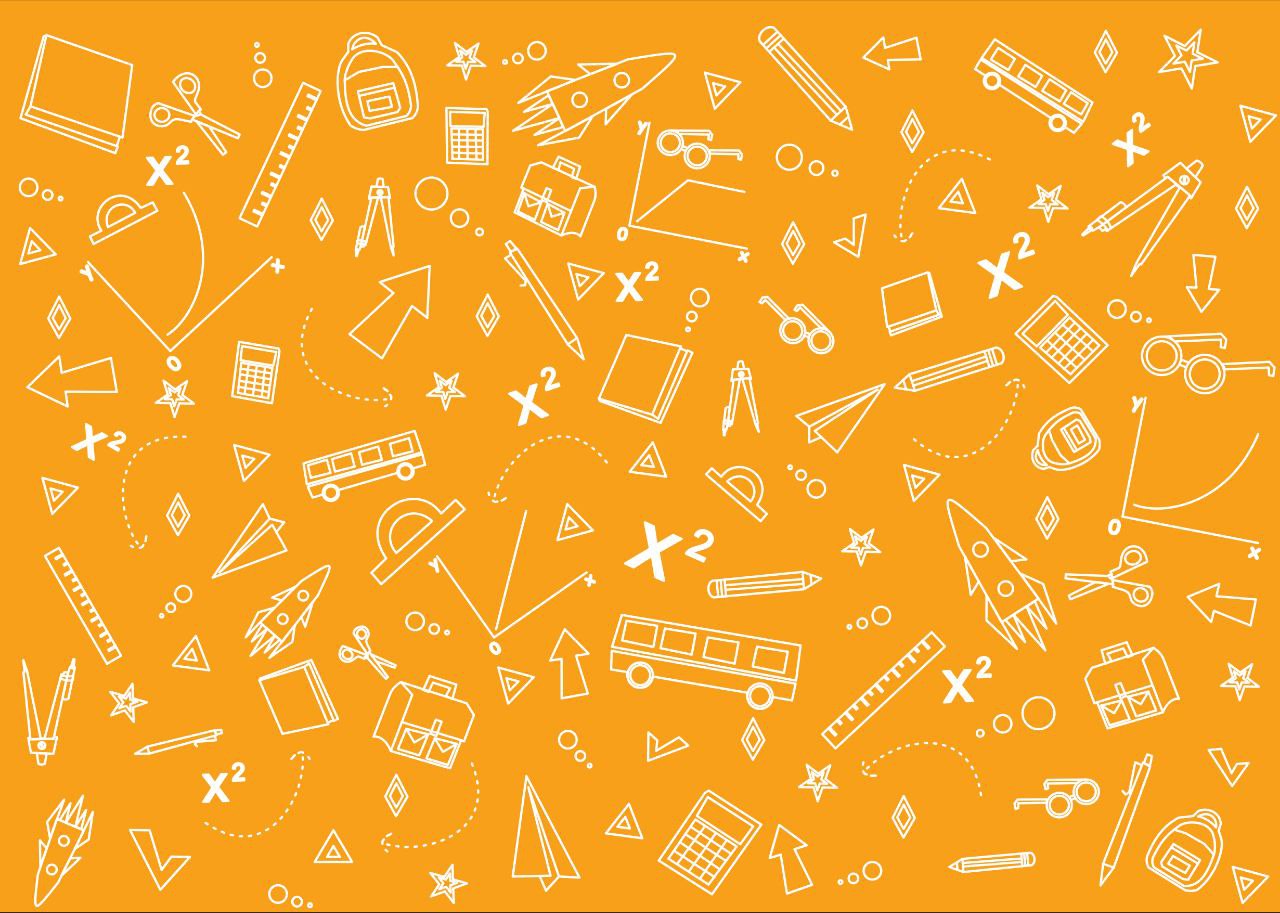 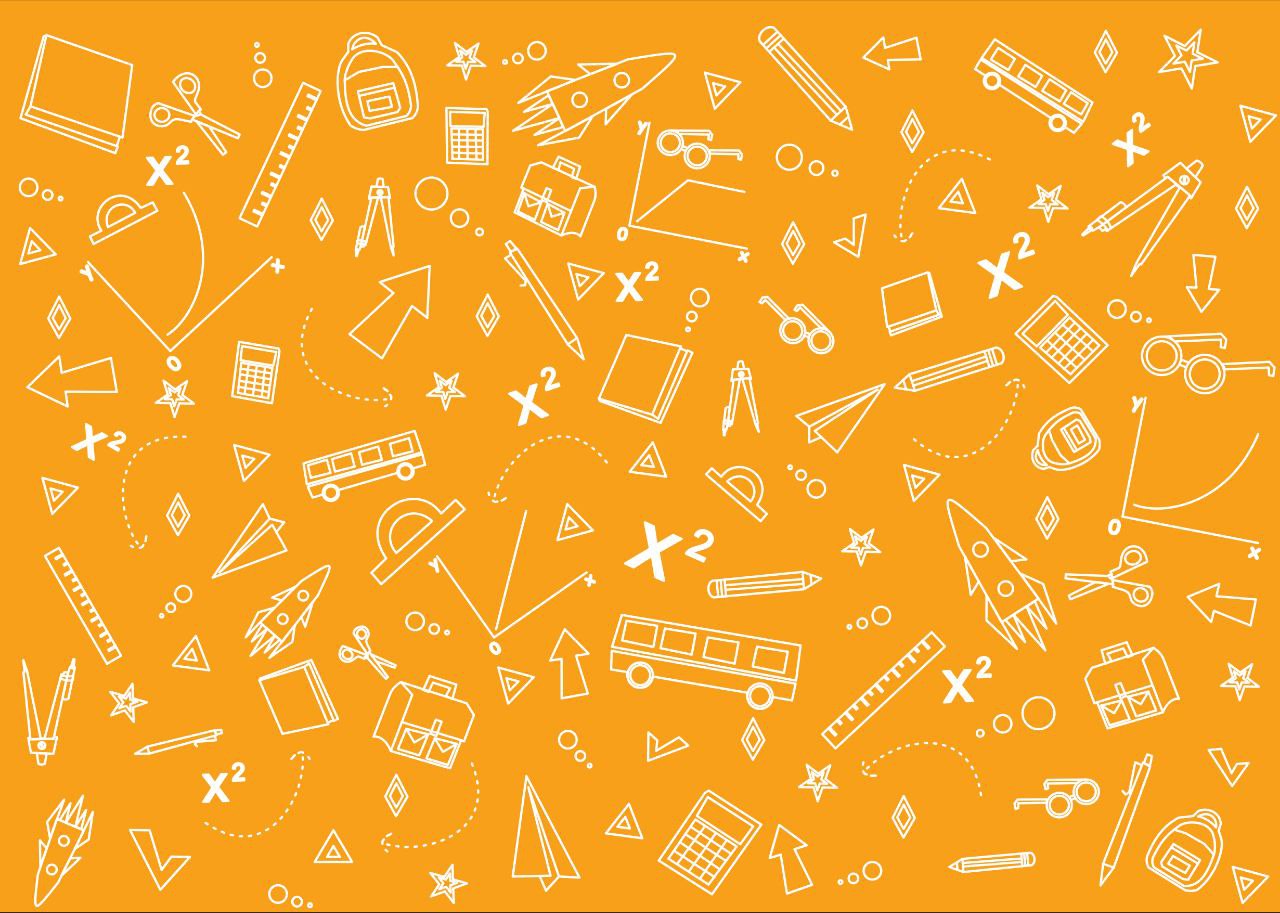 Задача 2
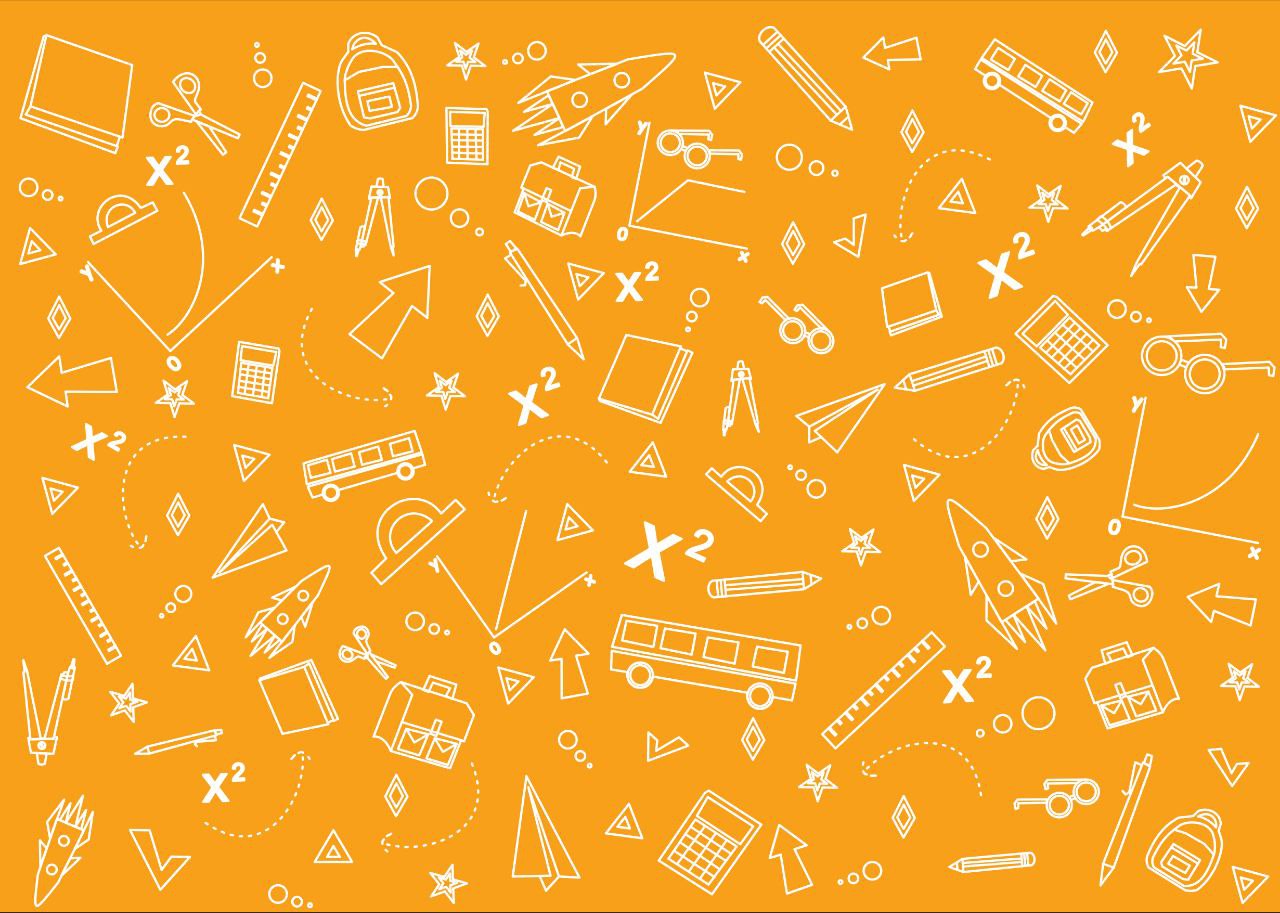 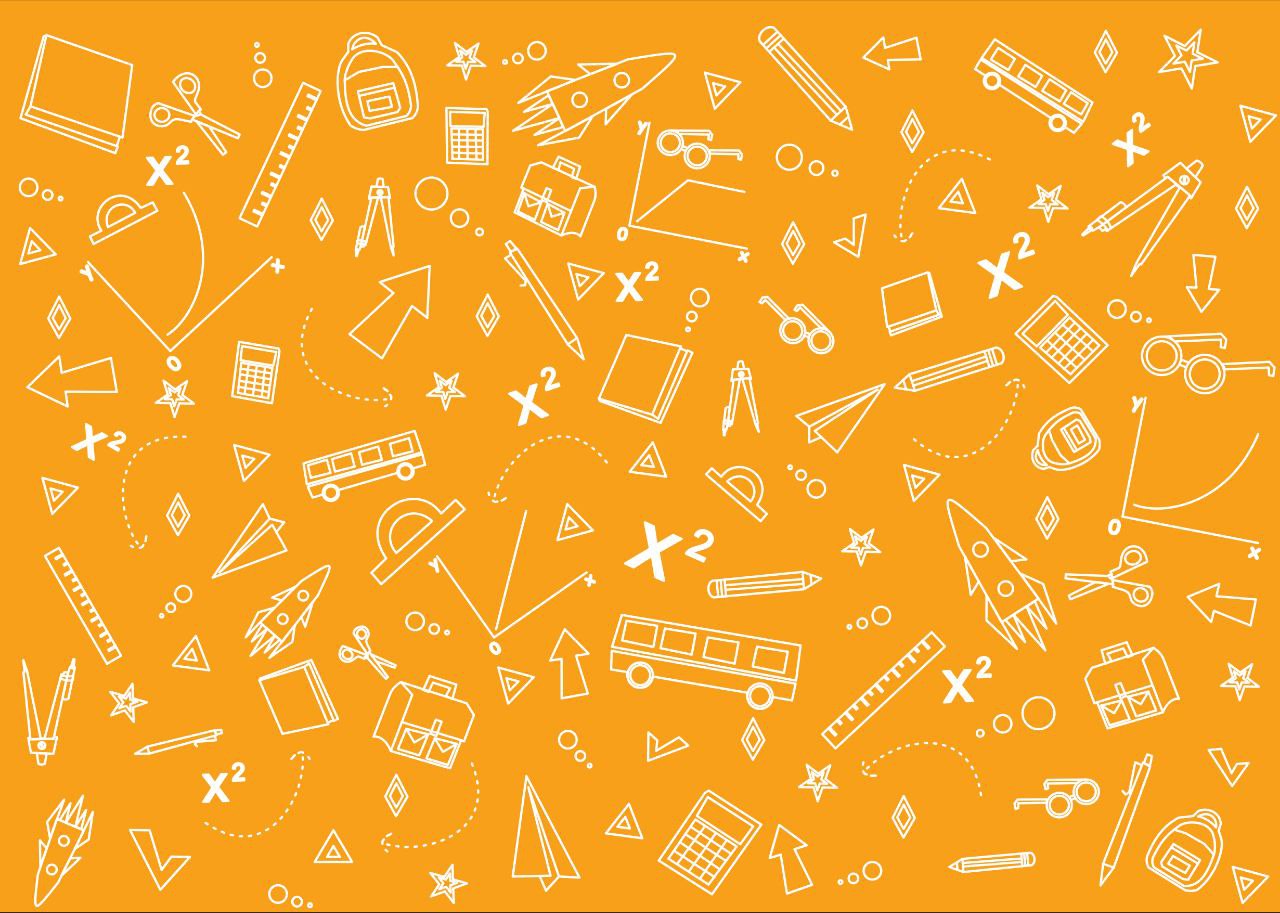 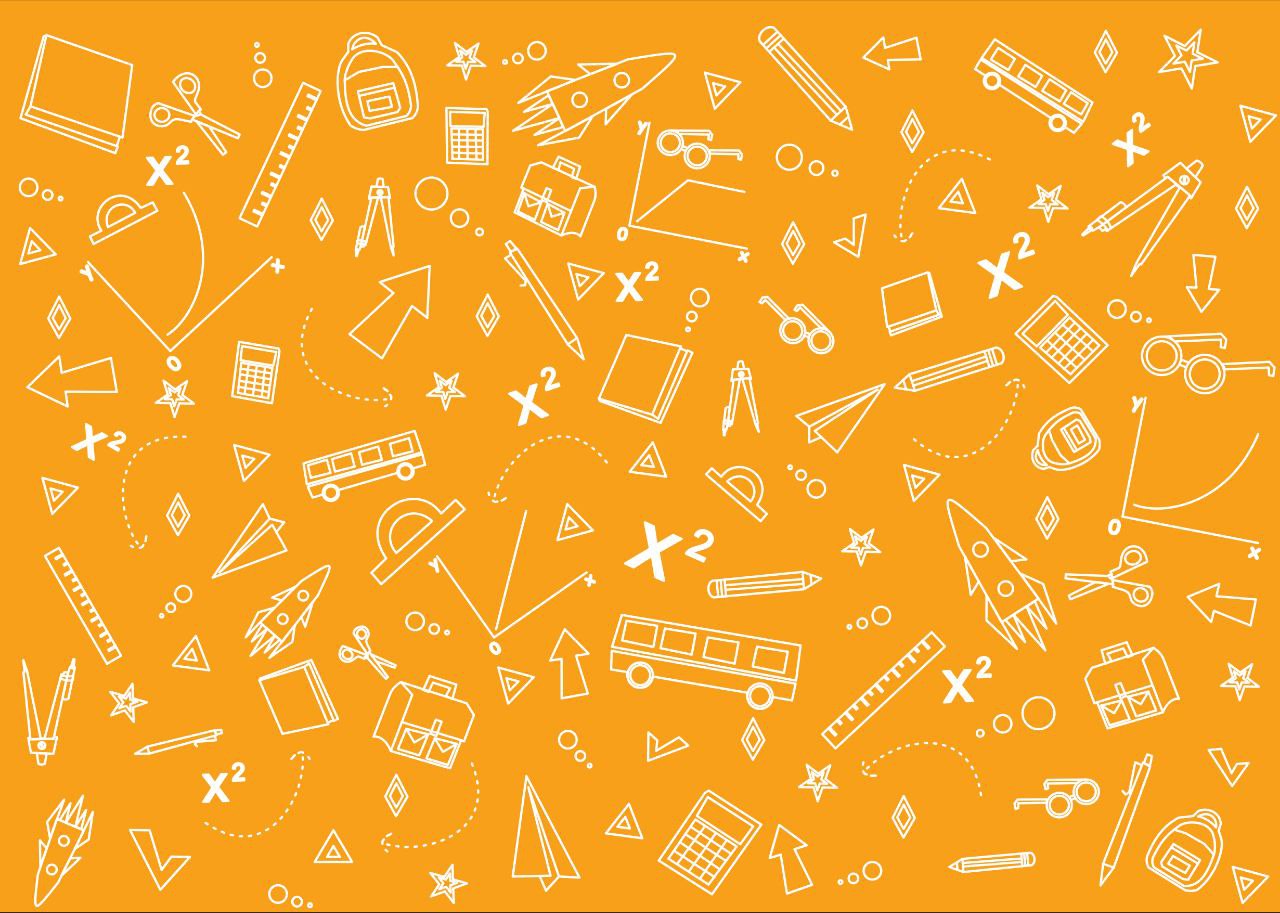 Катер за 3 год руху проти течії та 2 год за течією проходить   73 км. Знайдіть власну швидкість катера та швидкість течії, якщо катер проходить за 4 год за течією на 29 км більше, ніж за 3 год руху проти течії.
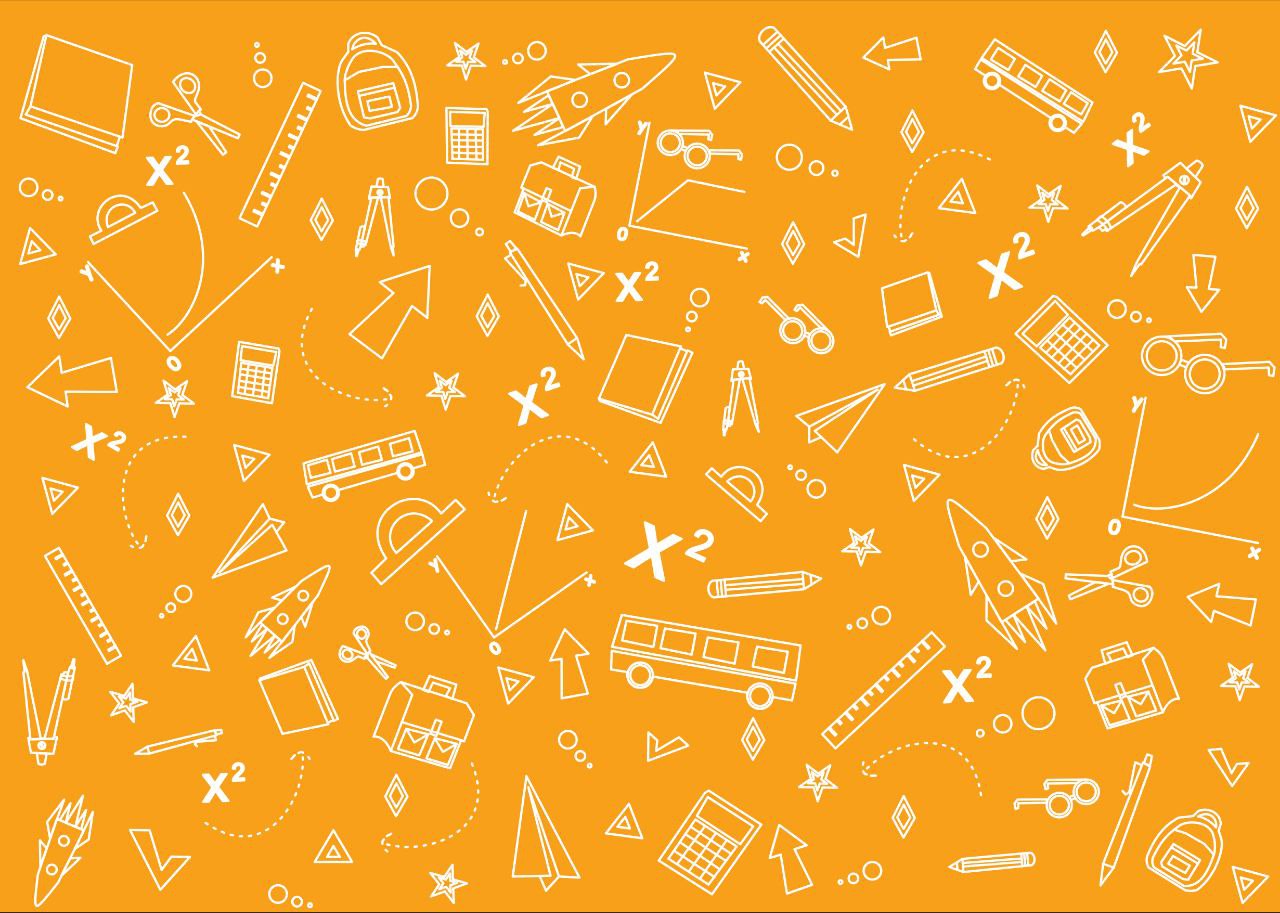 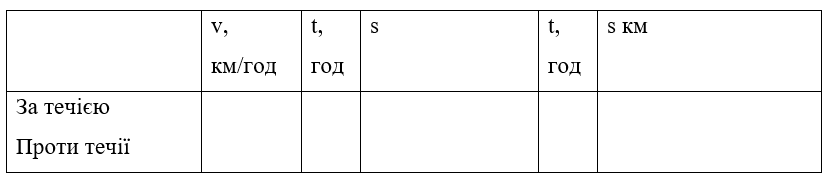 Розв’язання
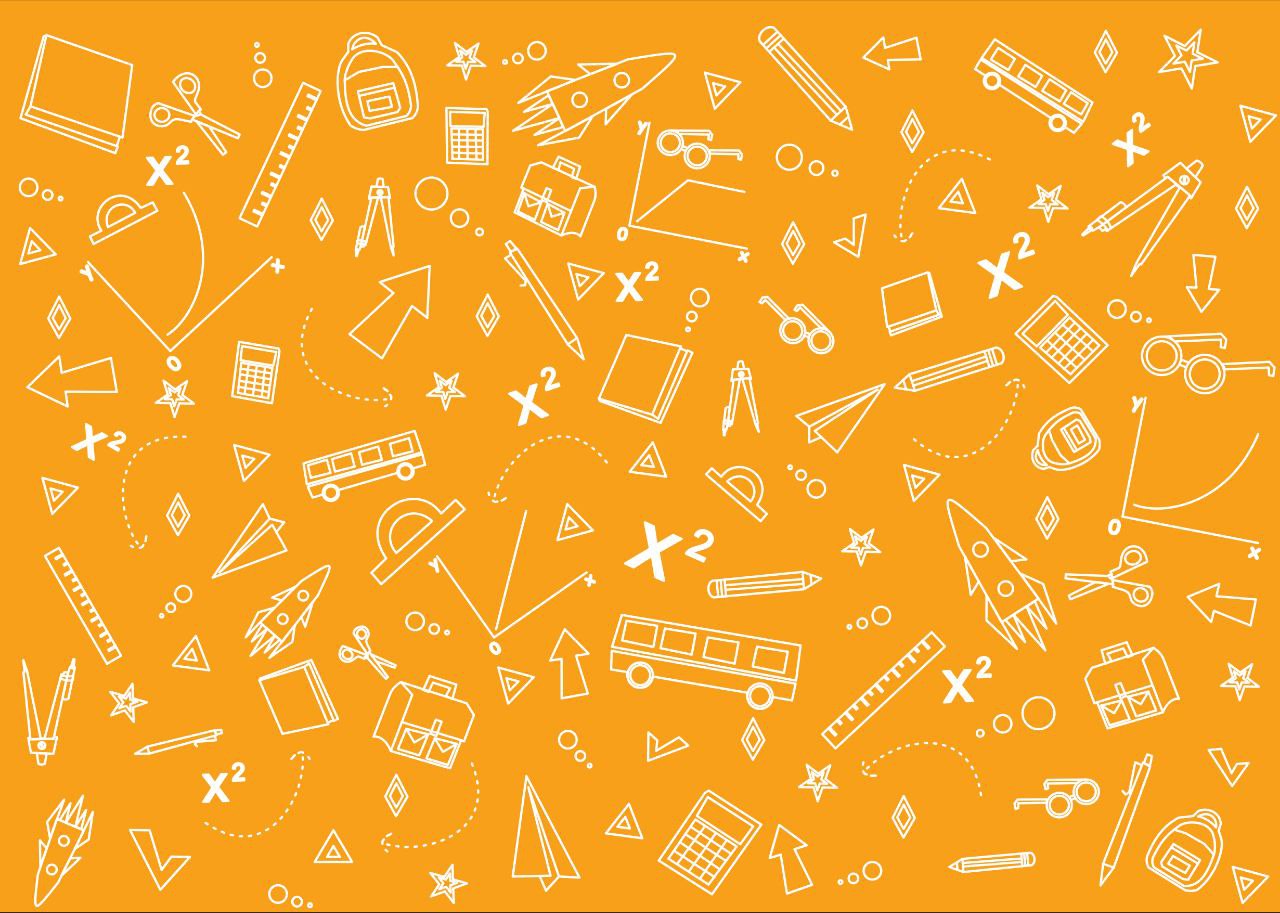 (x + y)
2
4
4(х + у)
2(x + у)
73 км
29 км
3
3(x – у)
(x – y)
3(х – у)
3
Нехай  власна швидкість катера – х км/год, а швидкість течії – у км/год.
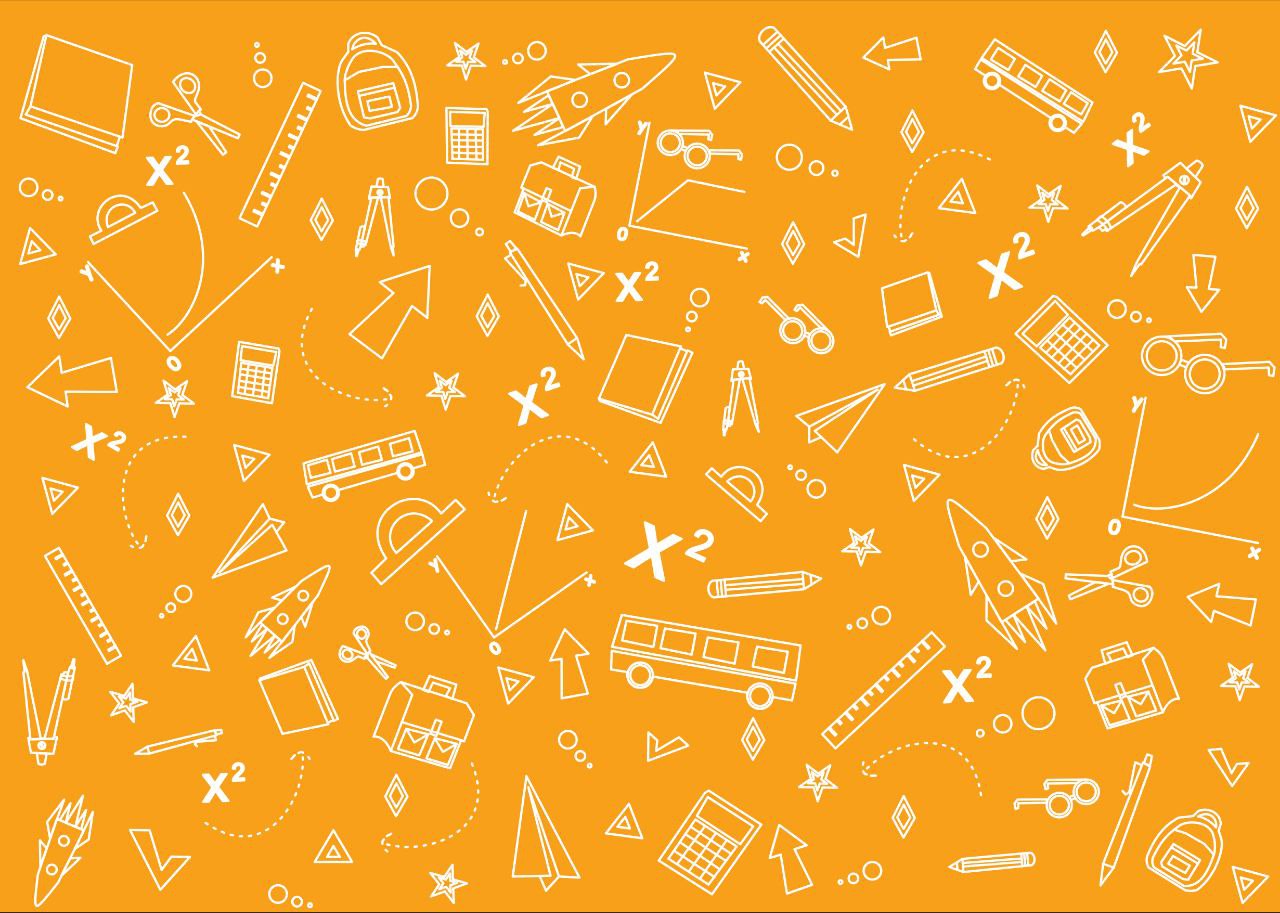 Швидкість катера за течією (х + у) км/год,
а швидкість катера проти течії (х – у) км/год.
За 2 год за течією катер проходить відстань 2(х + у)км,
а за 3 год  проти течії – 3(х – у)км
Отже:
Всього 2(х + у) + 3(х – у)км, що за умовою задачі дорівнює 73 км.
2(х + у) + 3(х – у) = 73
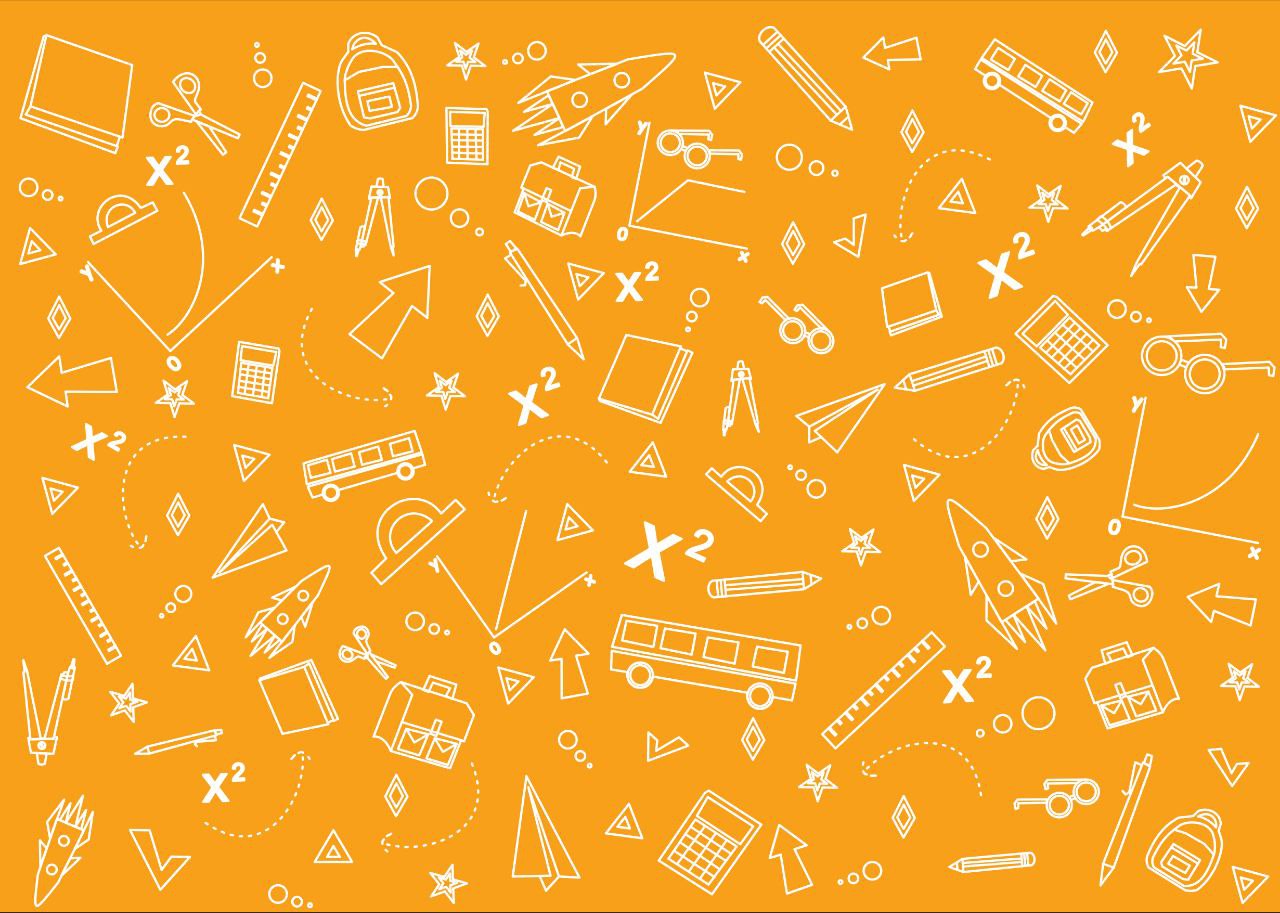 За 4год за течією катер проходить відстань 4(х + у)км,
а за 3год проти течії – 3(х – у)км.
Всього 4(х + у) – 3(х – у)км, що за умовою задачі дорівнює 29км.
Отже:
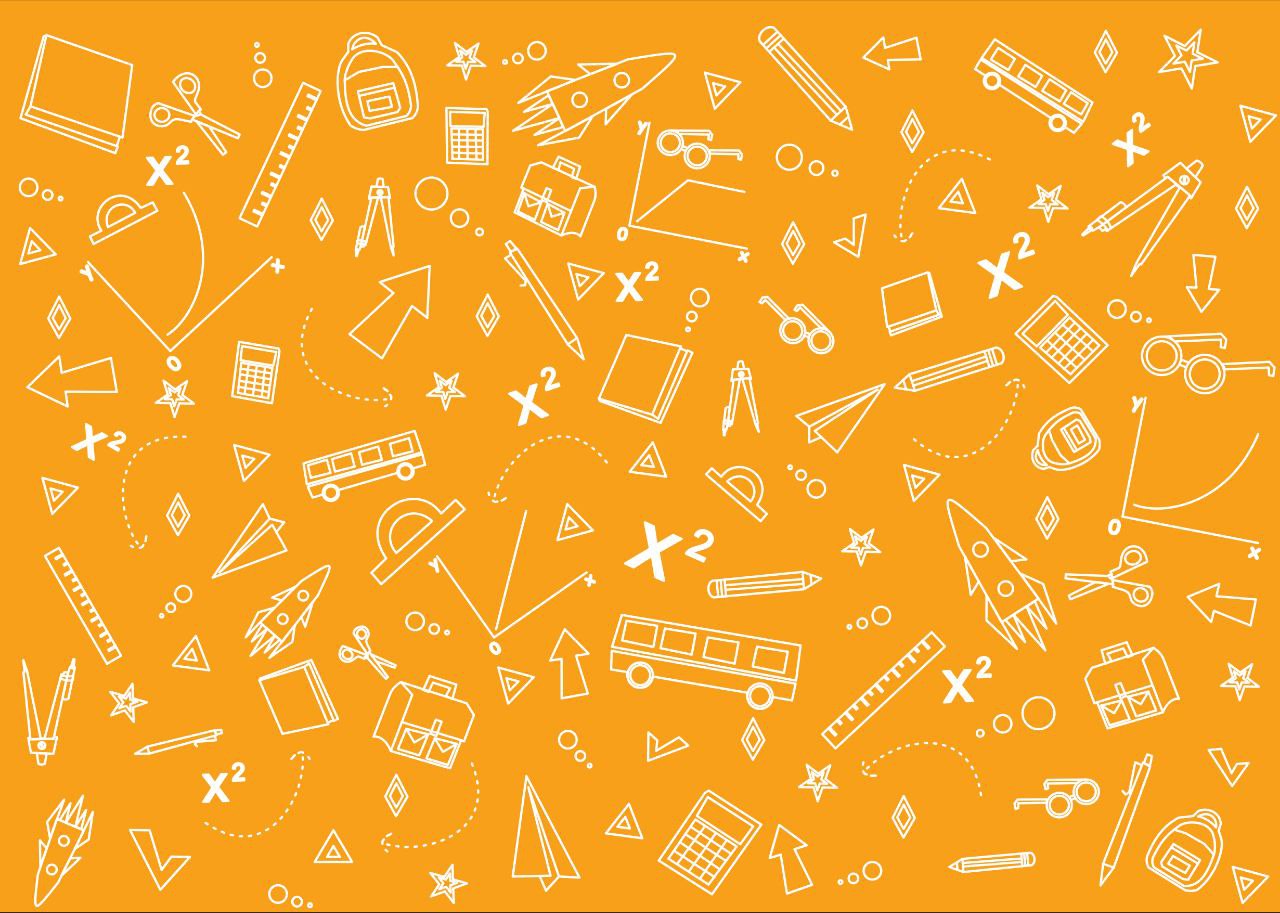 4(х + у) – 3(х – у) = 29
Розв’язання
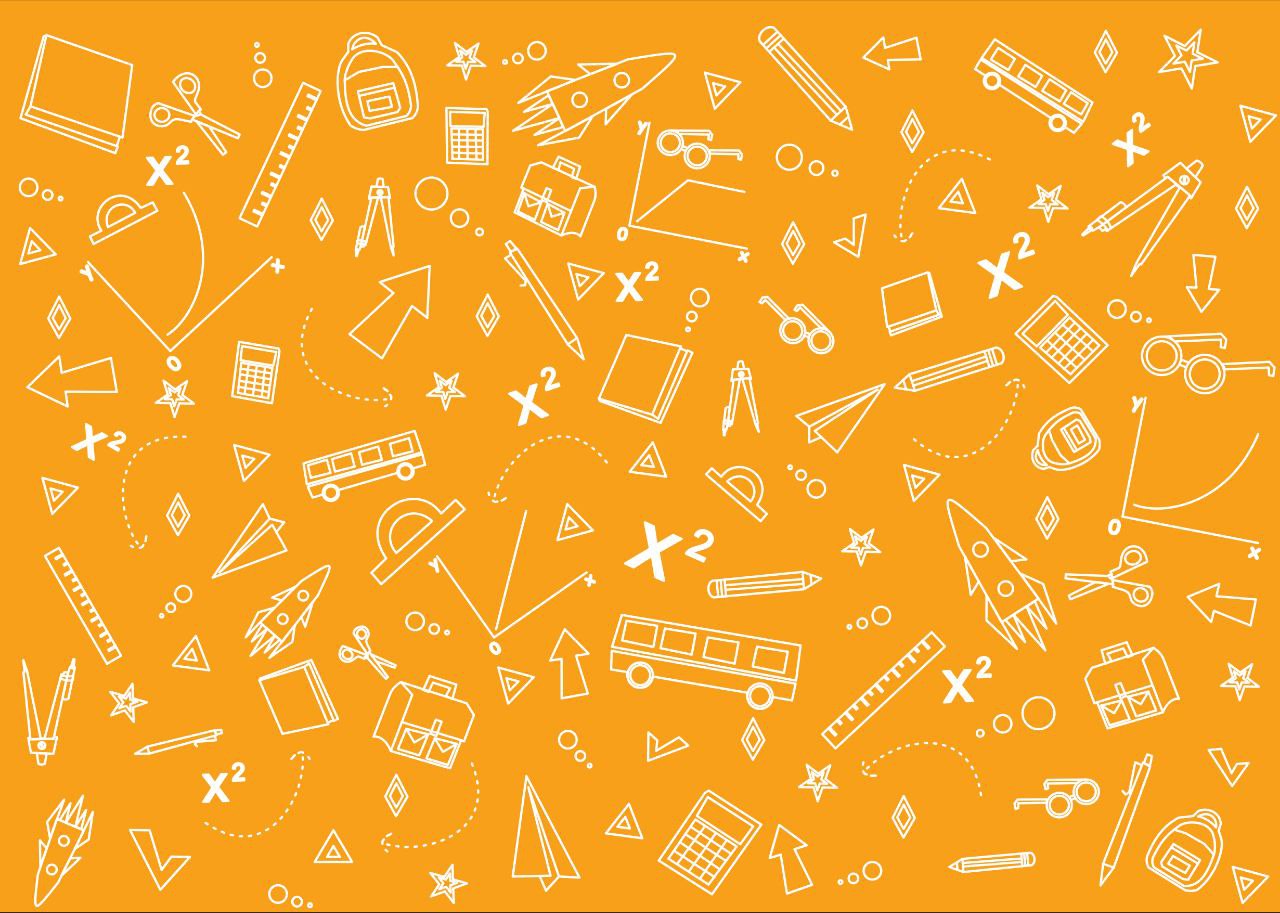 Одержали систему двох лінійних рівнянь
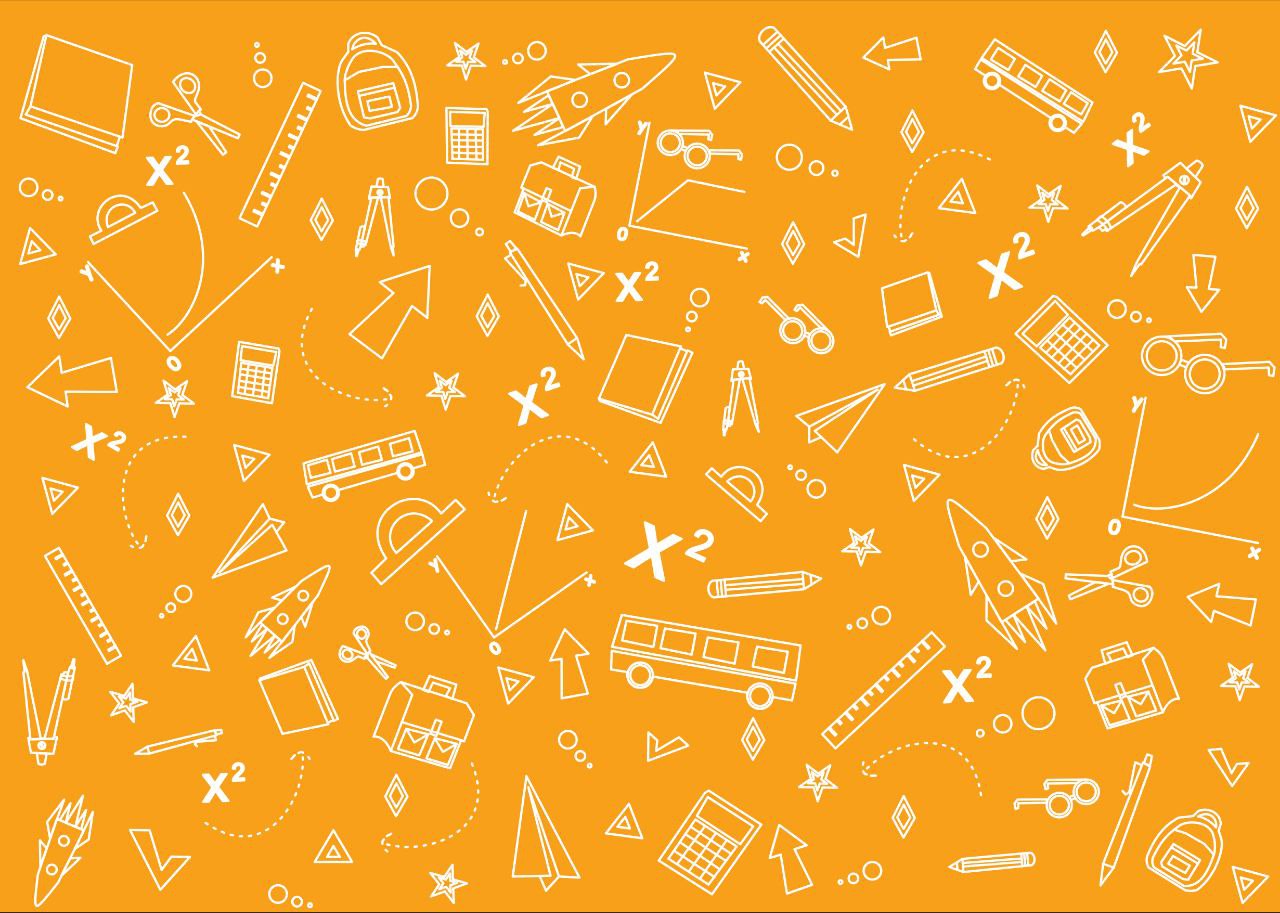 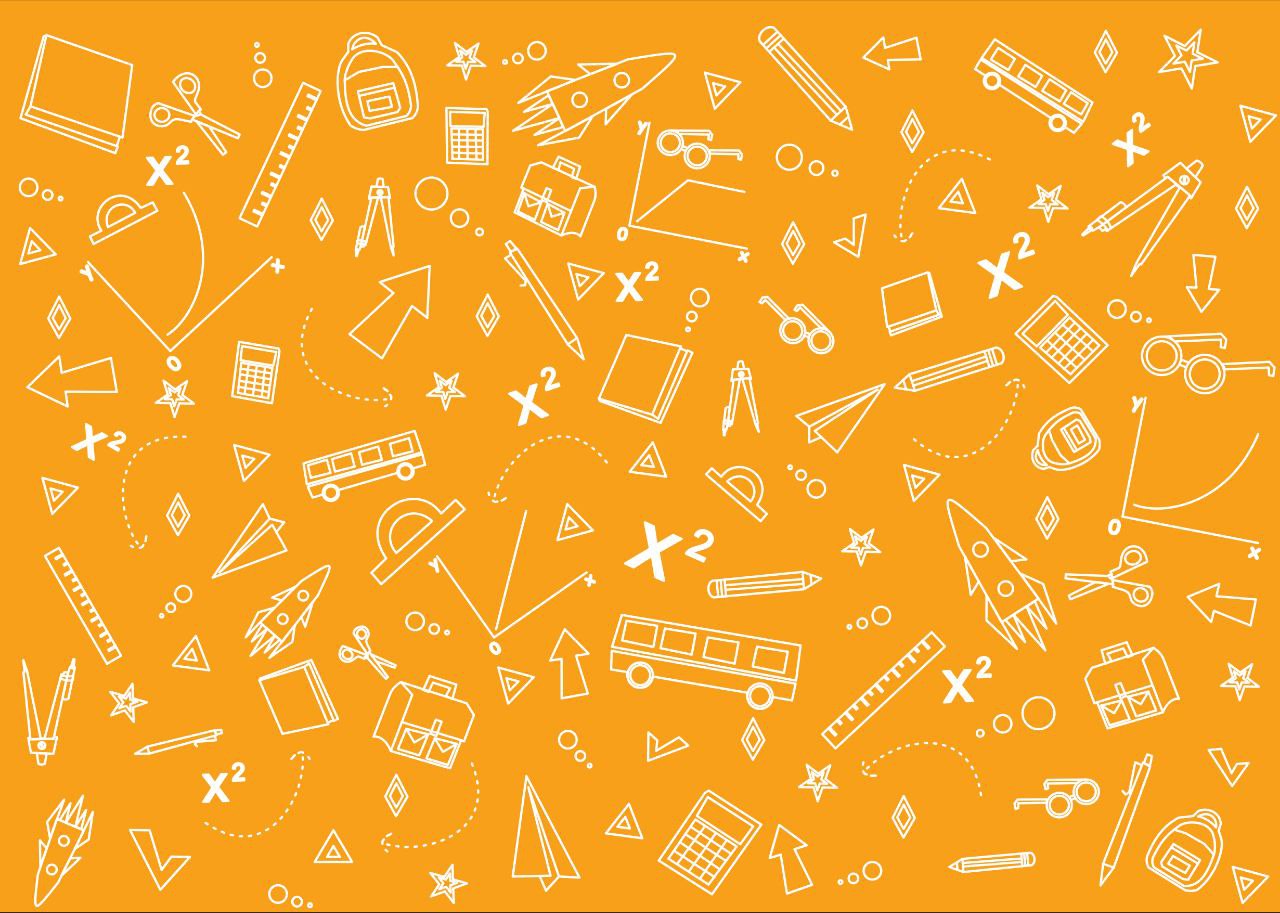 15 км/год – власна швидкість катера,
2 км/год – швидкість течії.
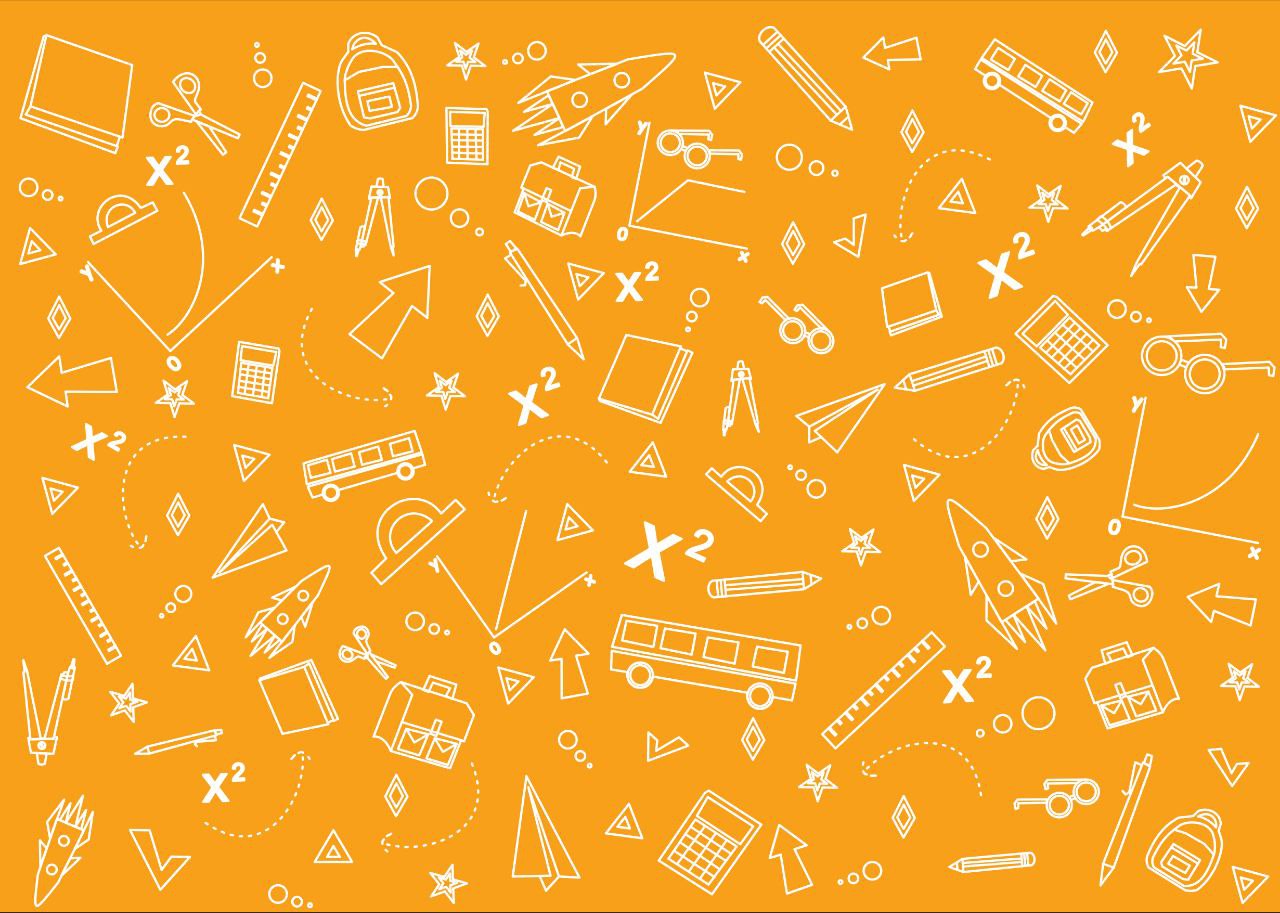 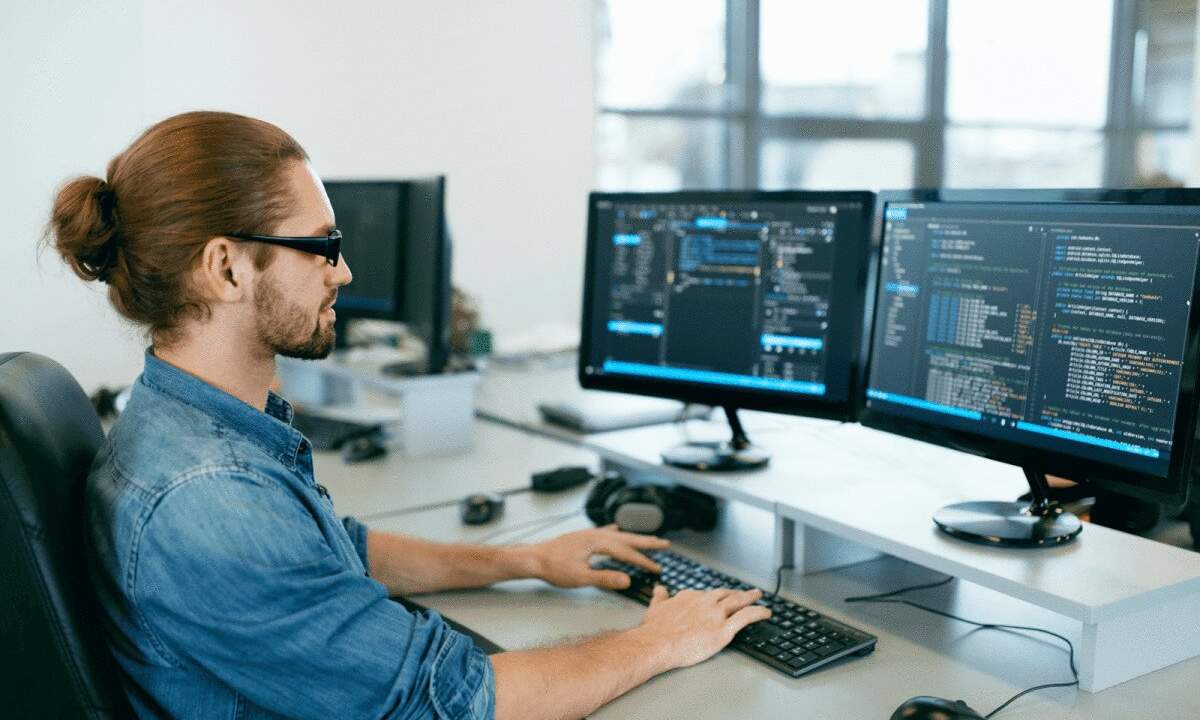 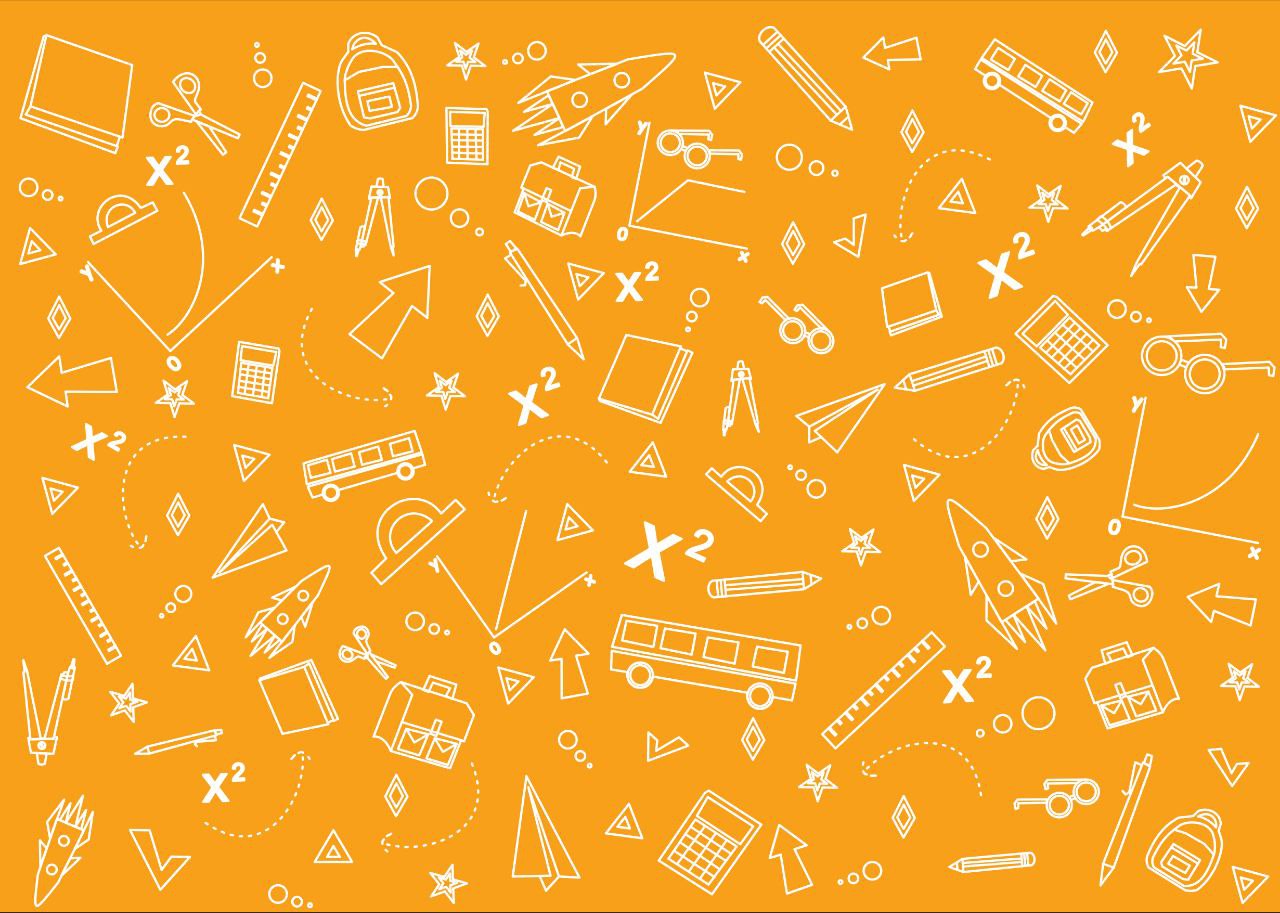 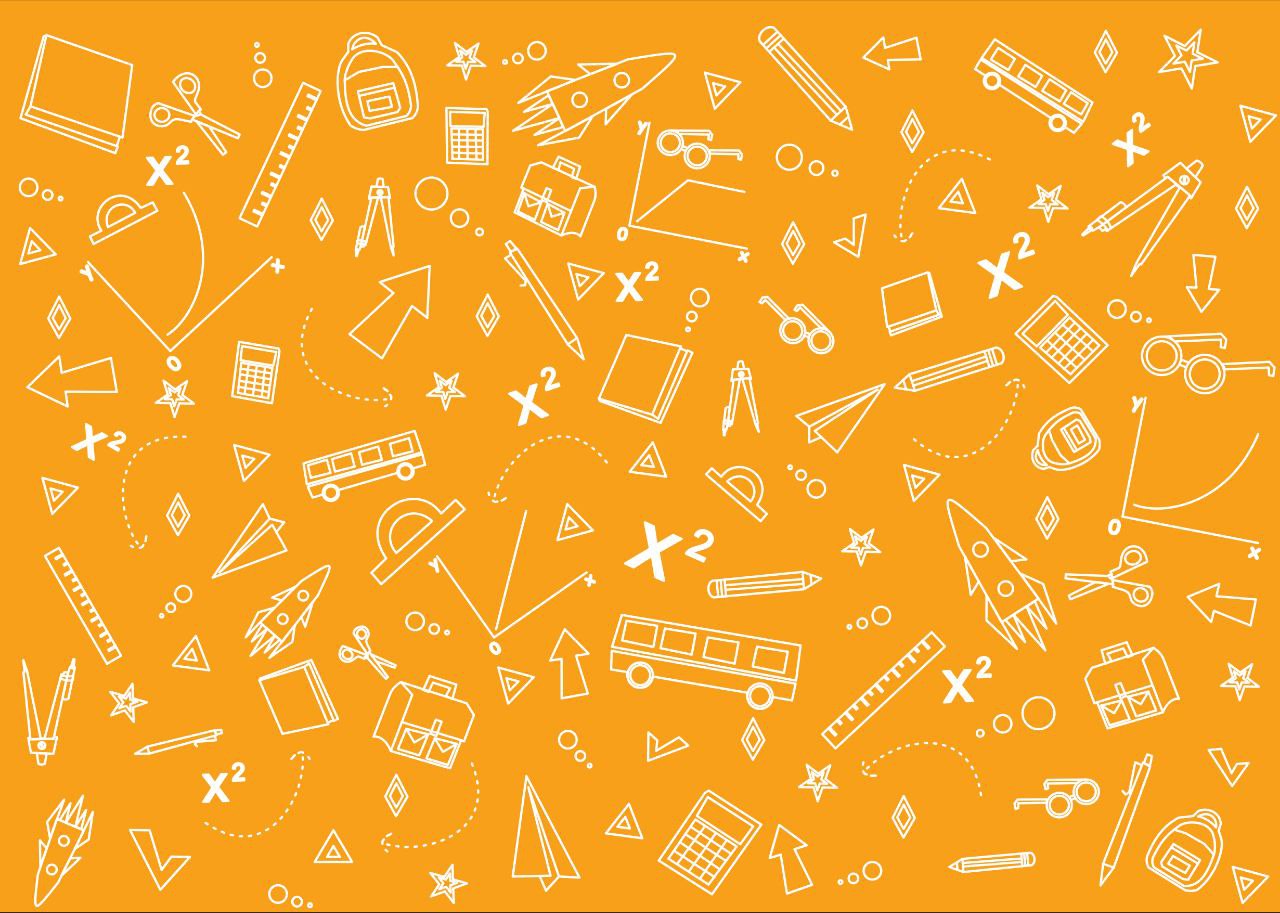 Задача 3
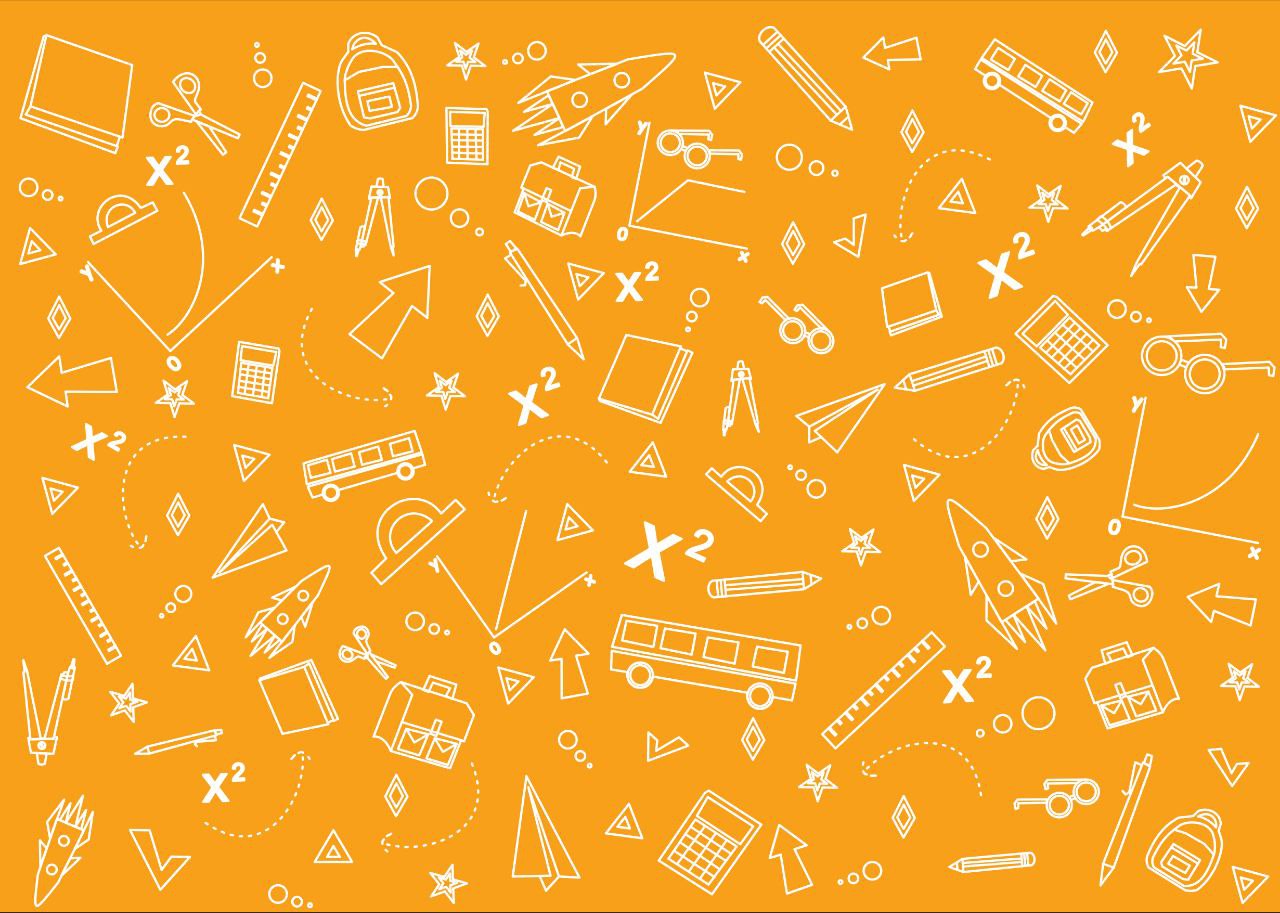 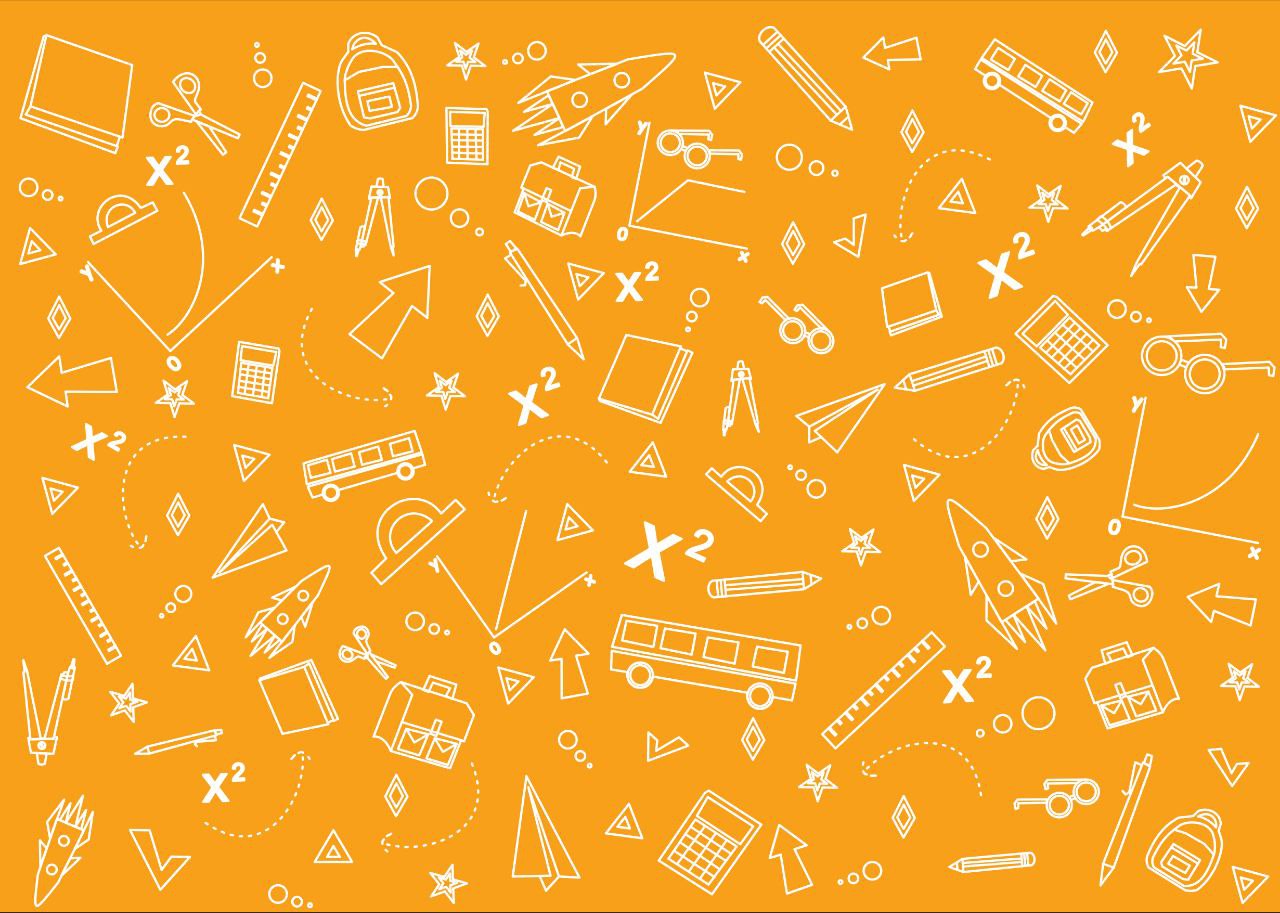 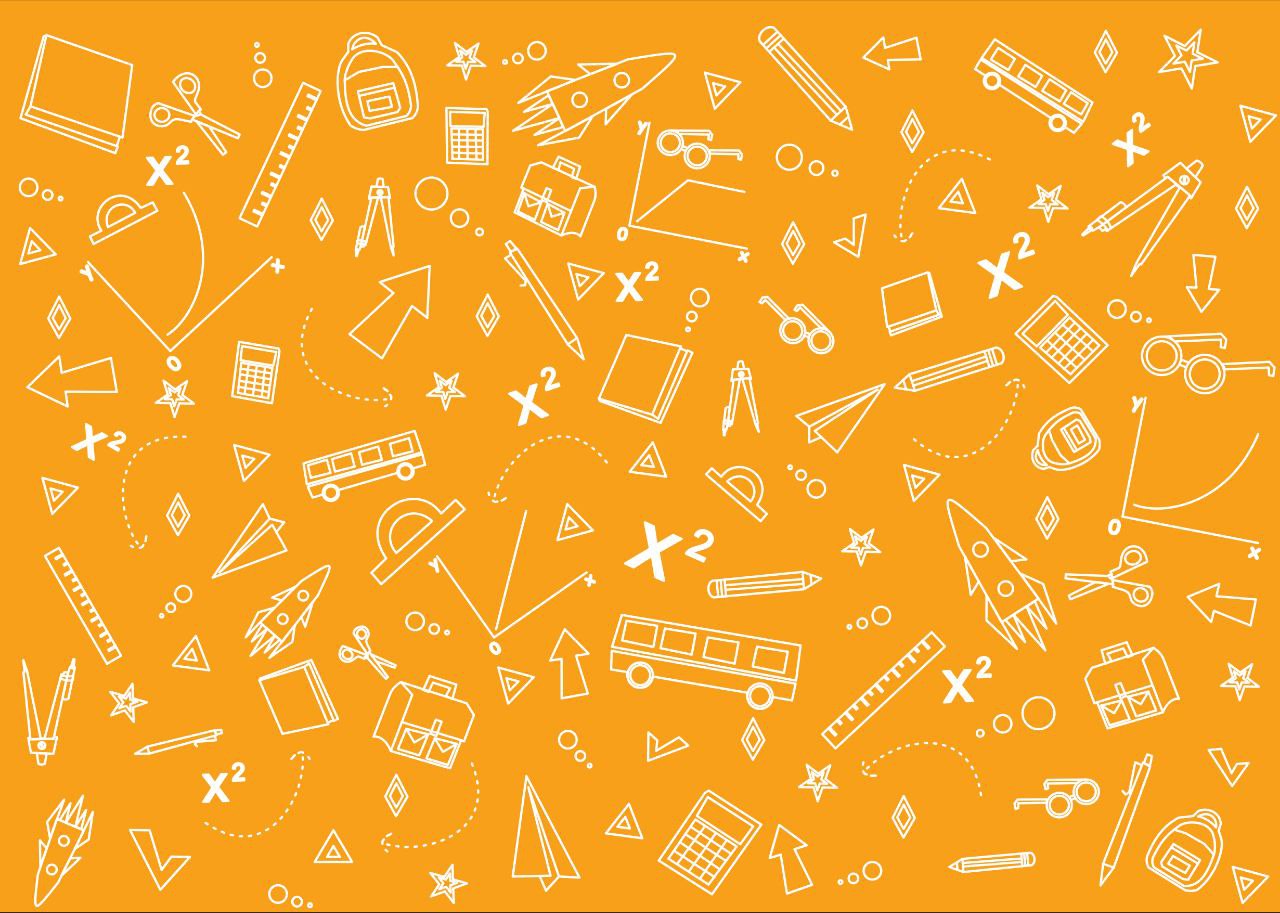 Два програміста, працюючи в одному проекті написали 100500 строк коду. Перший працював 70 днів, а другий 100. Скільки строк писав кожен програміст щоденно, якщо за перші 30 днів перший програміст написав на 5550 строк більше ніж другий.
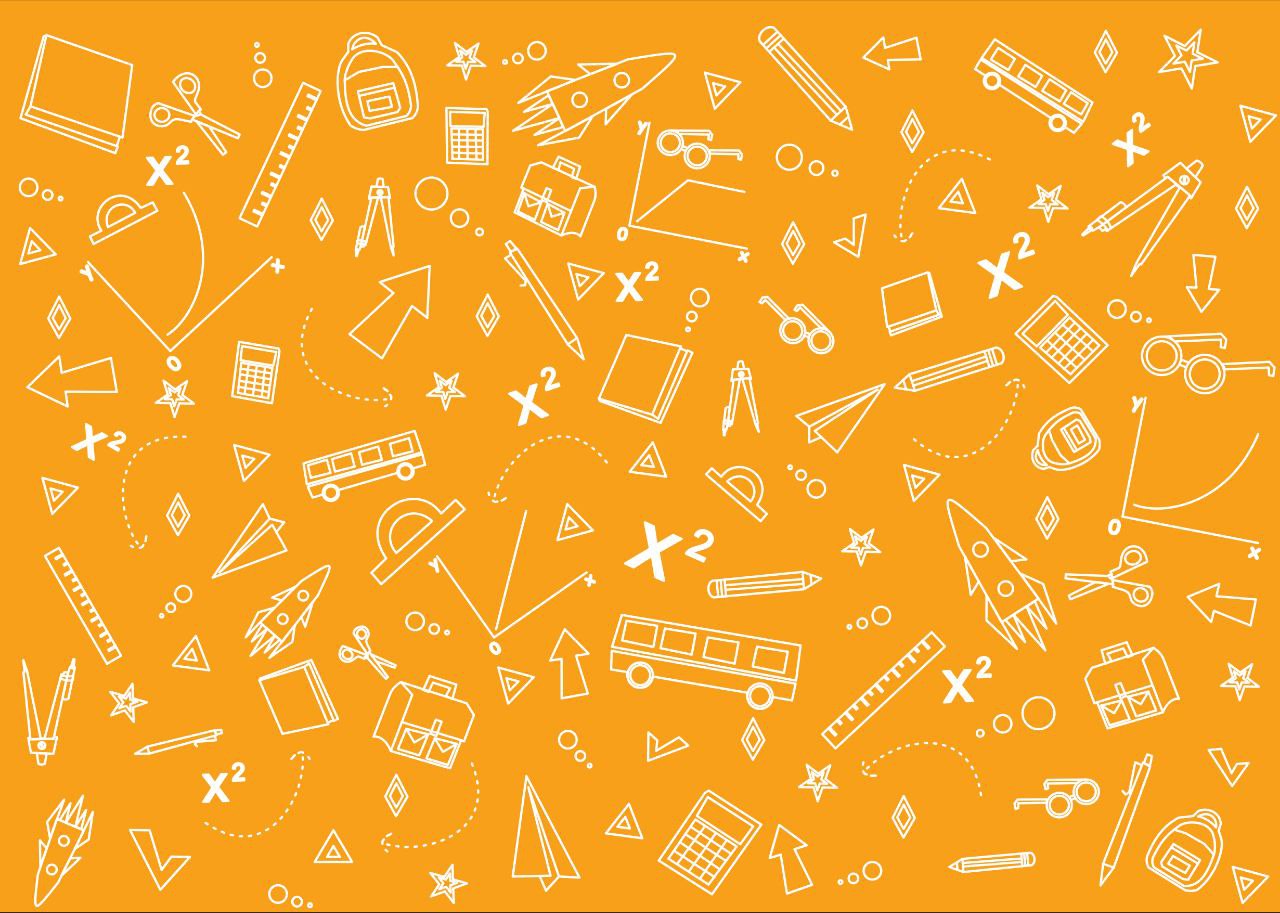 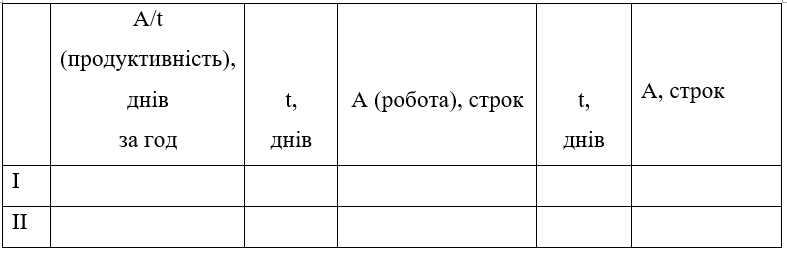 Розв’язання
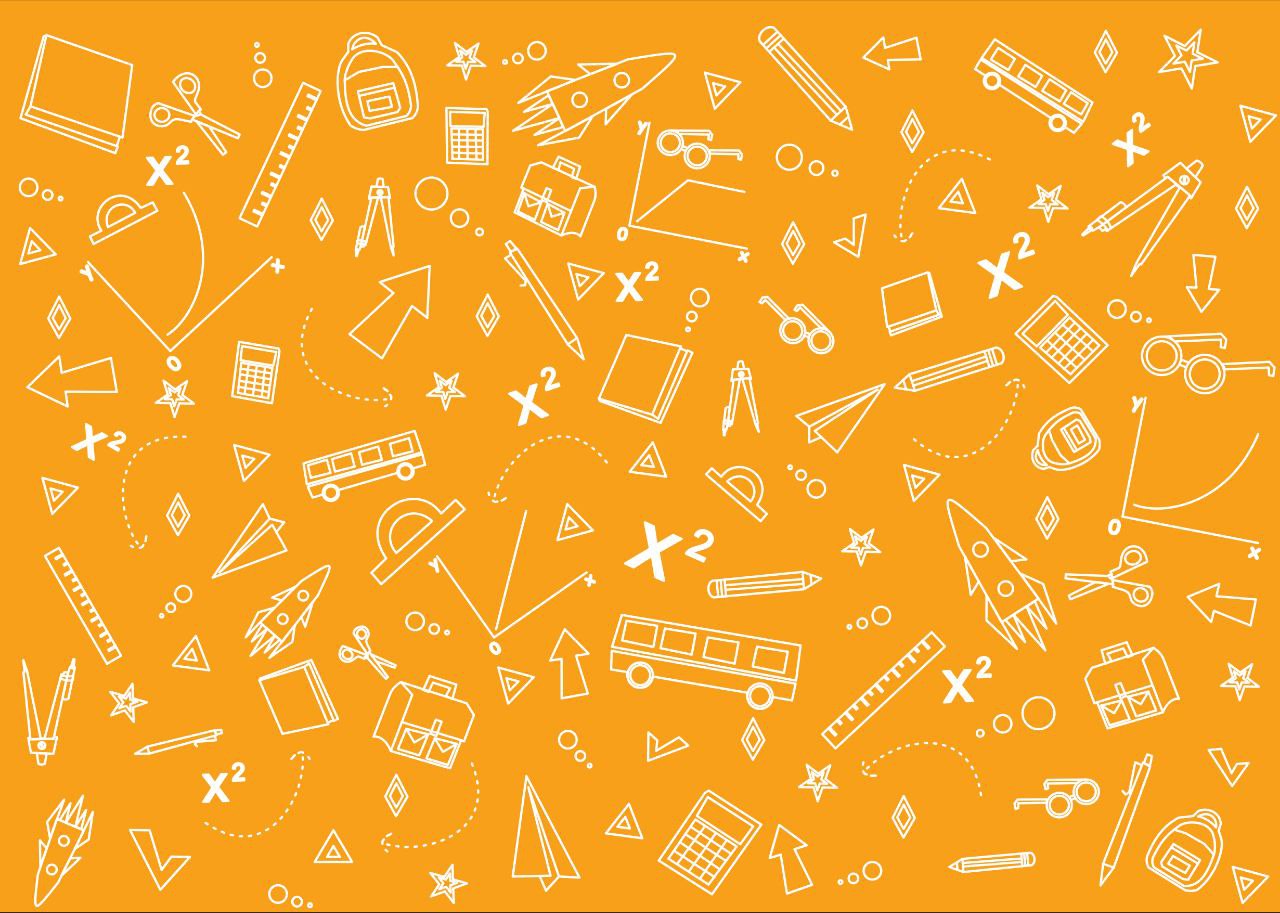 30х
70х
70
х
30
100500
5550
у
100у
30у
30
100
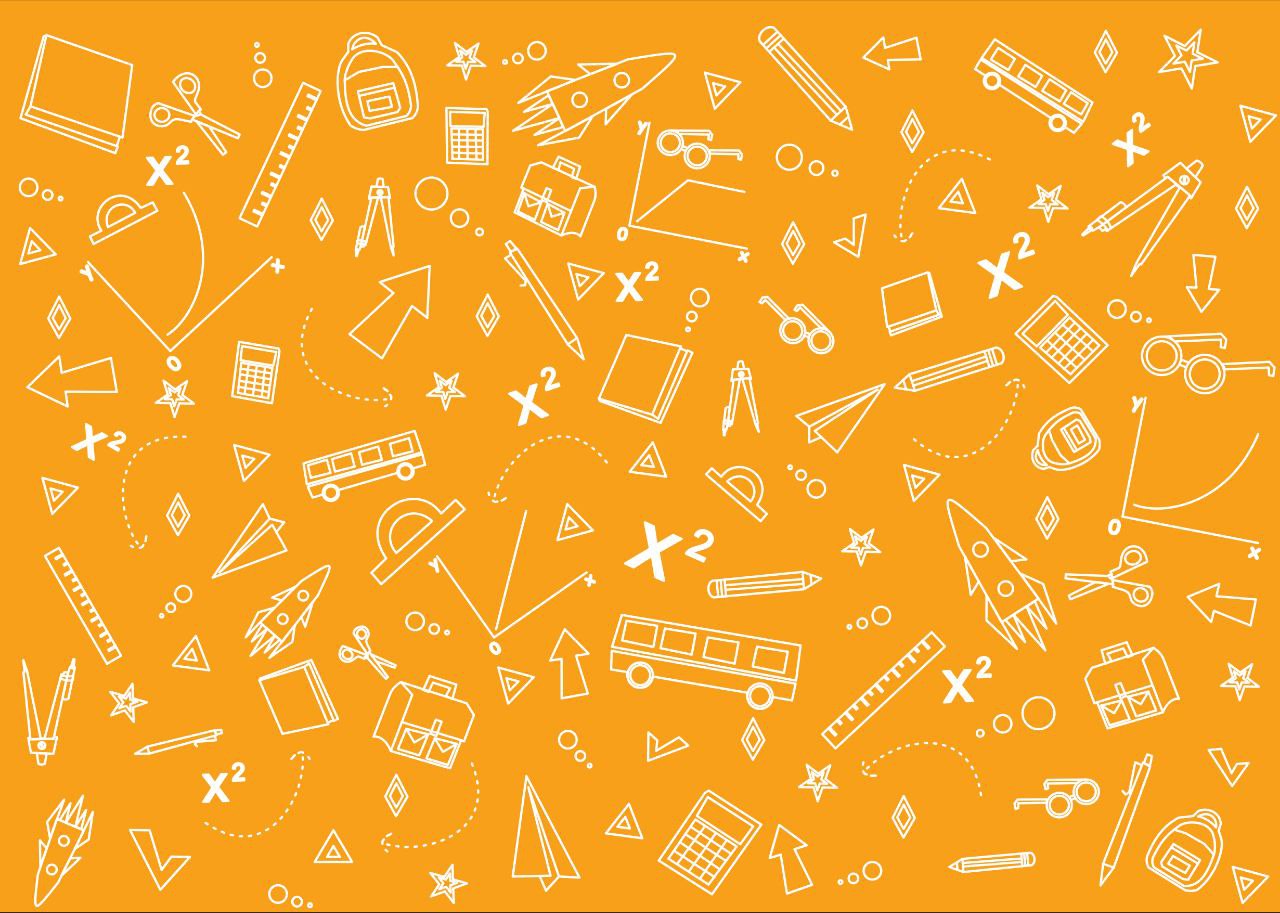 а другий – у строк.
Нехай перший програміст за день пише х строк коду,
За 70 днів перший напише 70х строк,
а другий за 100 днів – 100у.
70х + 100у = 100500.
Отже:
Разом (70х + 100у)строк або 100500
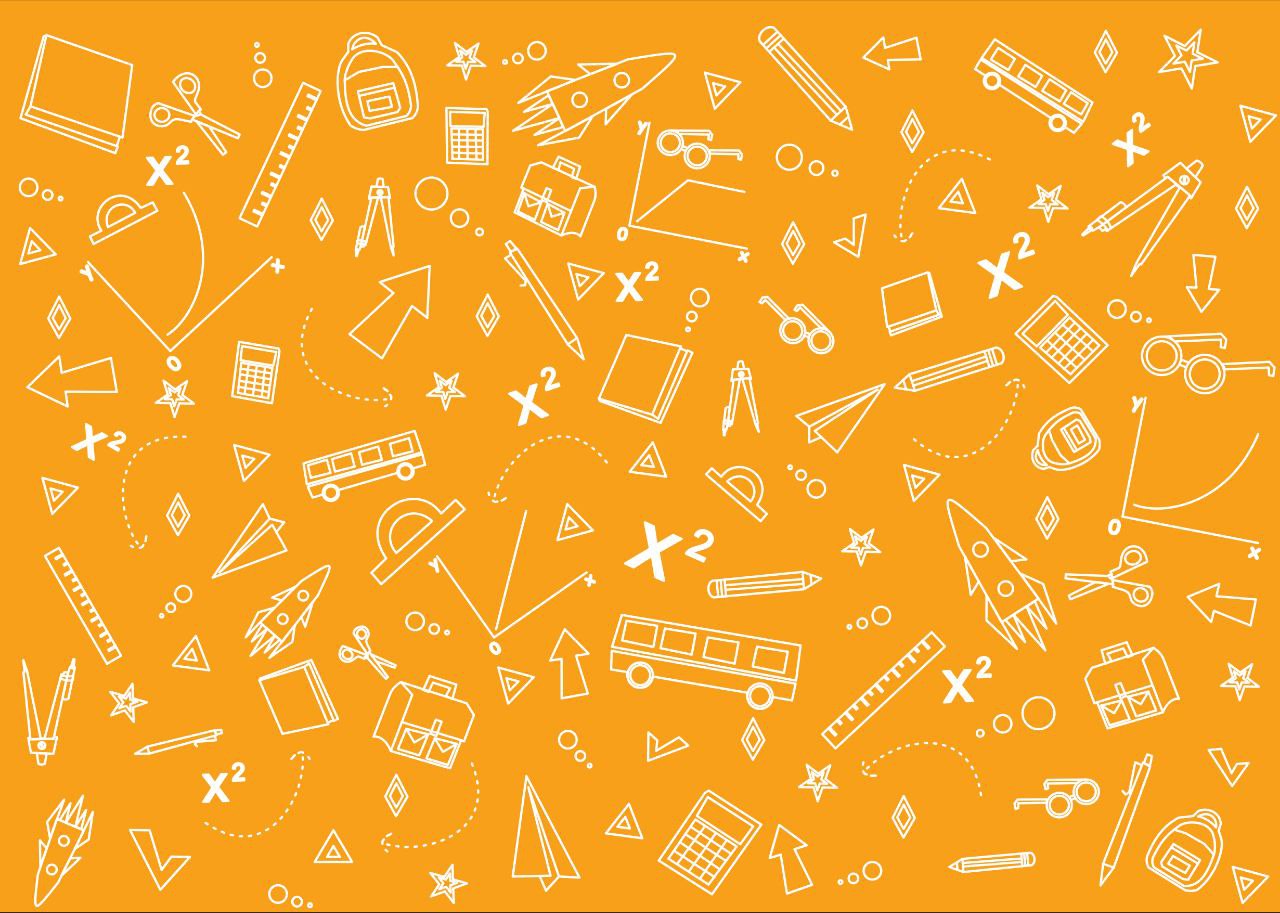 а другий – 30у строк
За 30 днів перший програміст напише 30х строк,
Перший напише більше ніж другий на 30х – 30у строк, що за умовою задачі дорівнює 5550 строк.
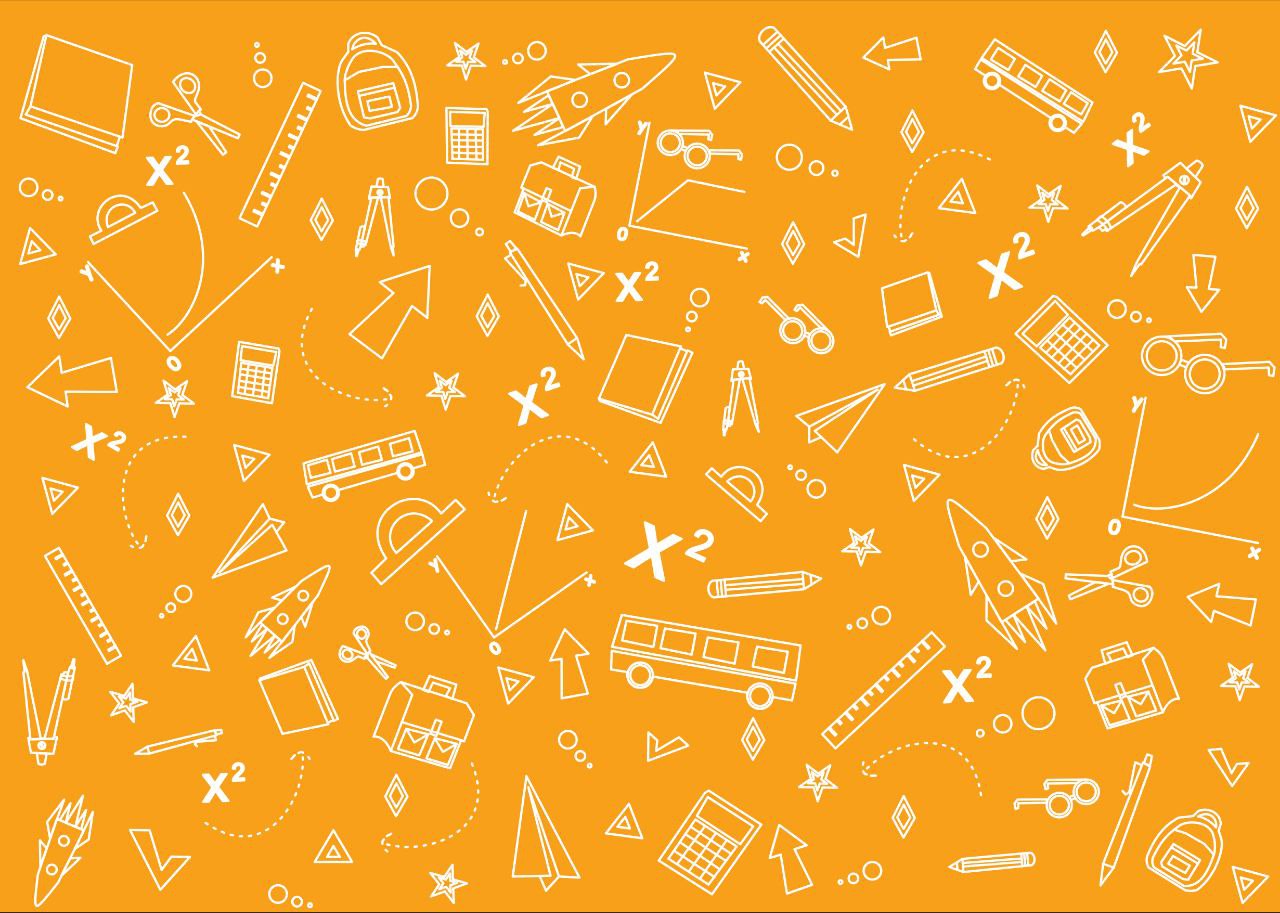 30х – 30у = 5550
Отже:
Розв’язання
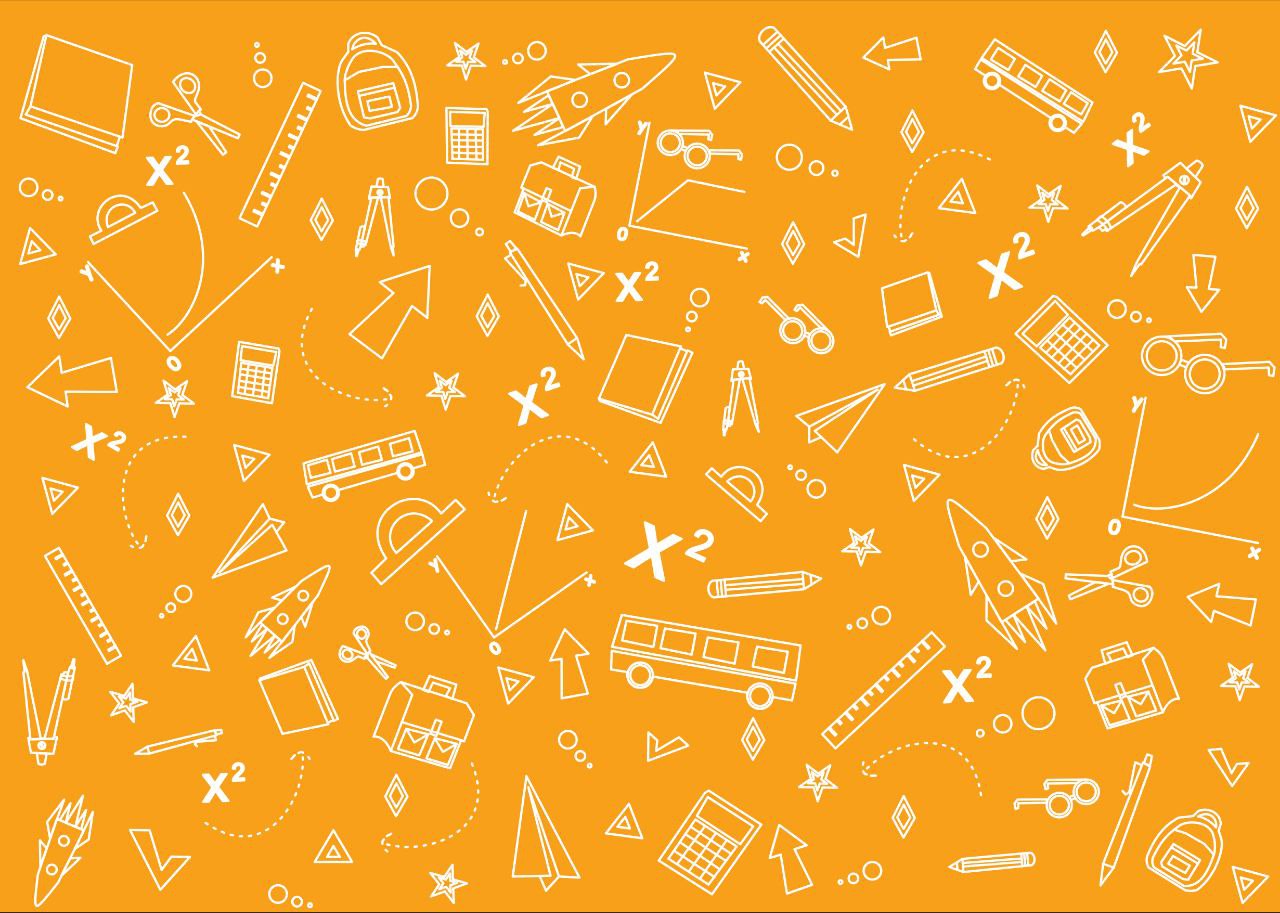 Повернемося до системи рівнянь:
Одержали систему двох лінійних рівнянь
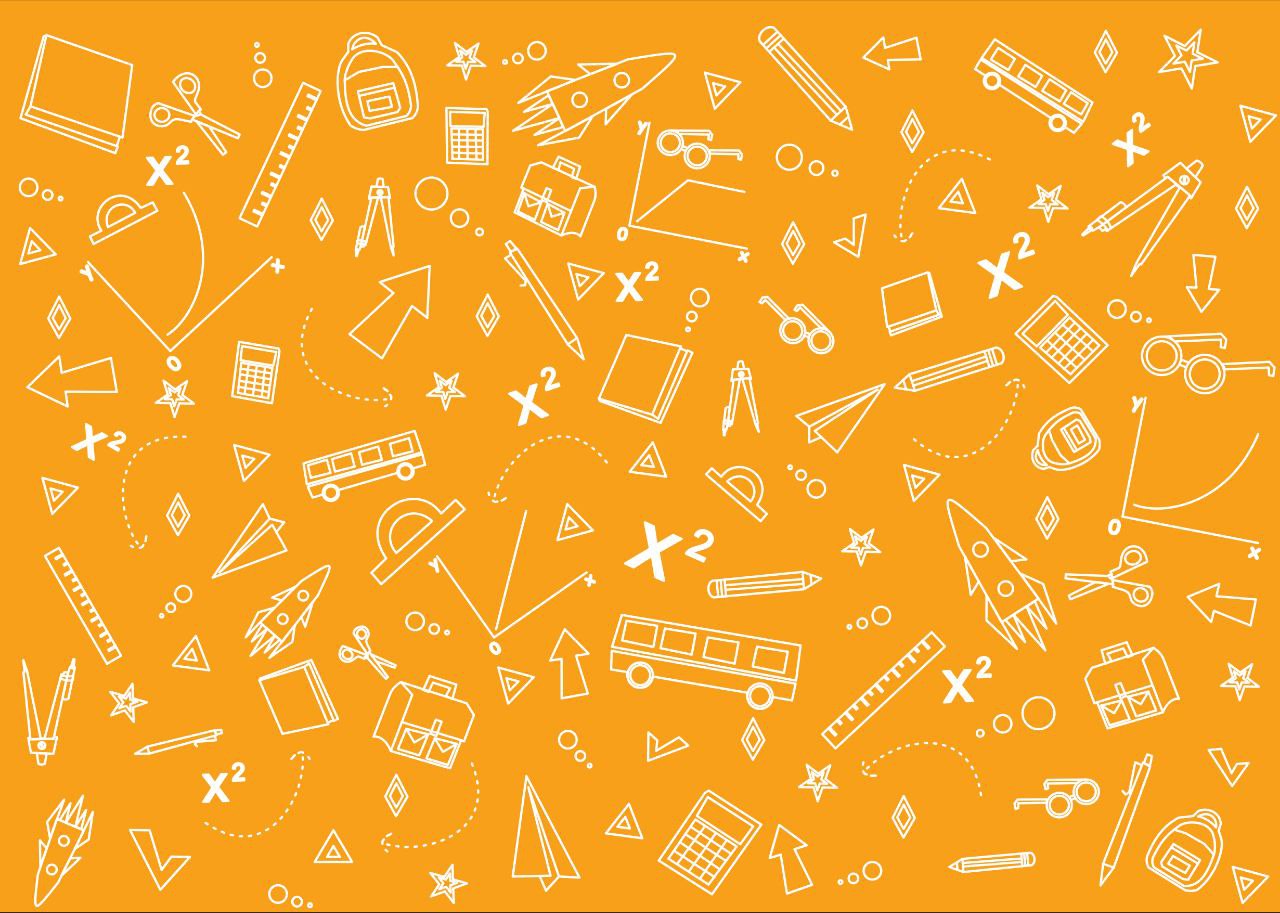 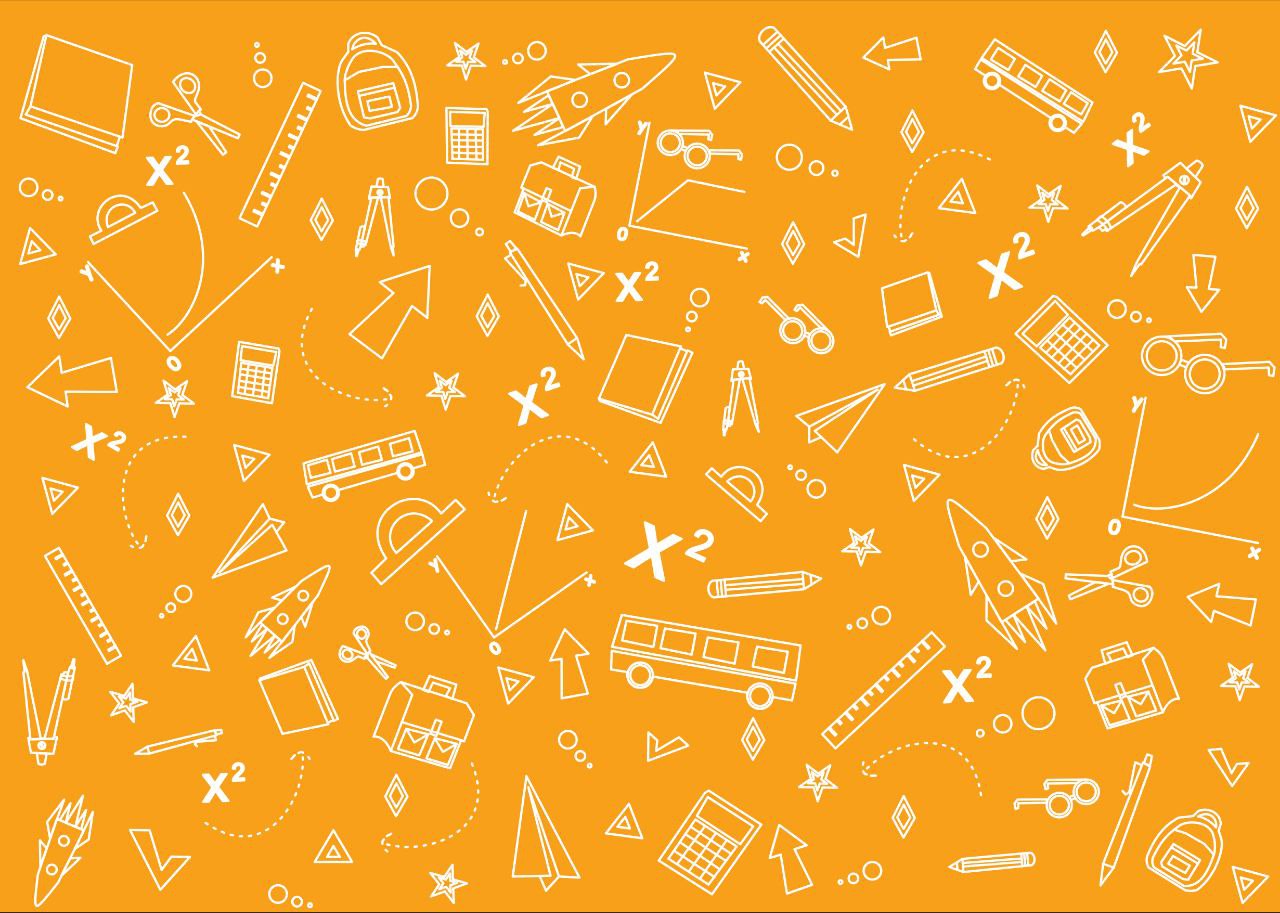 Відповідь: 700 строк, 515 строк.
17x = 11900,
    x = 700;
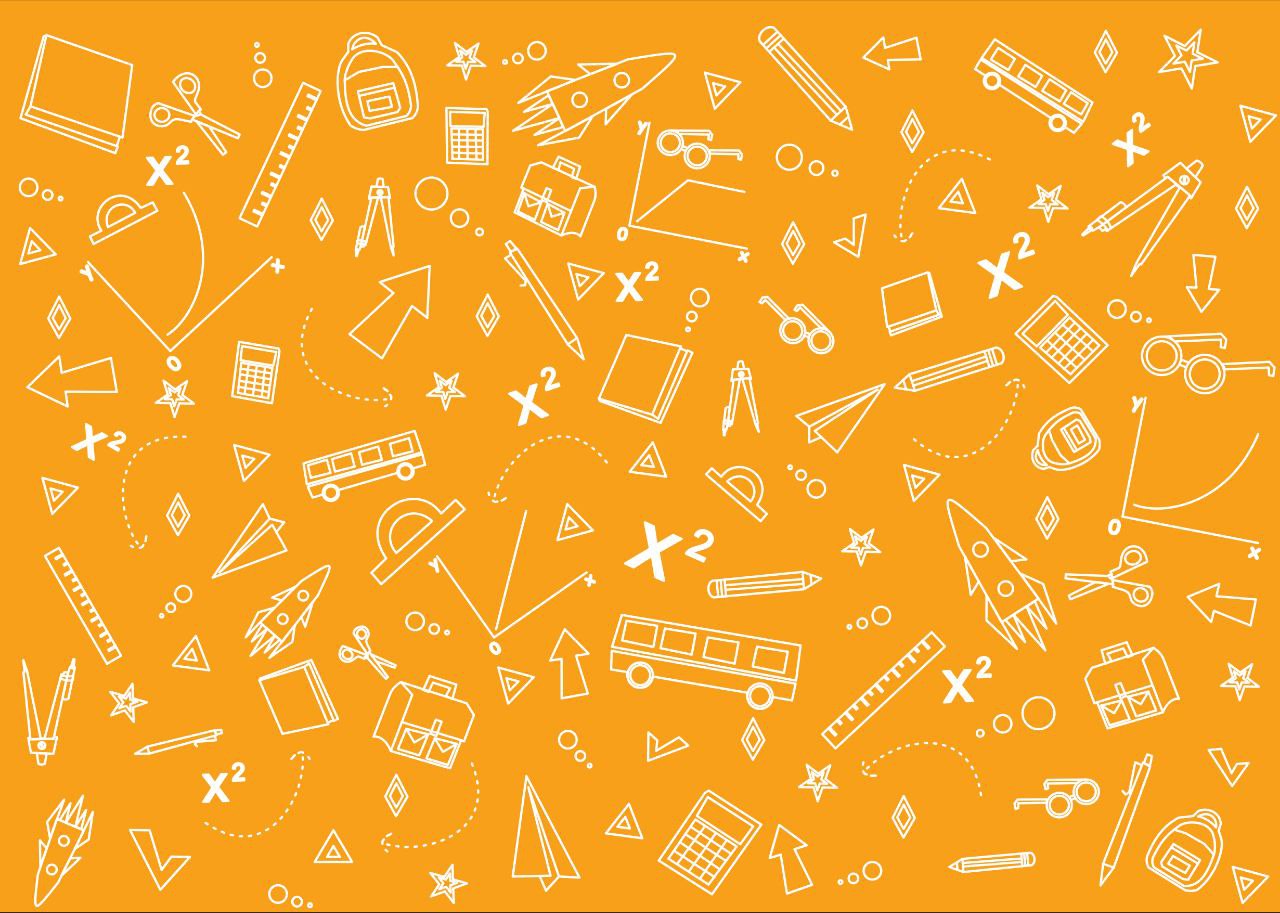 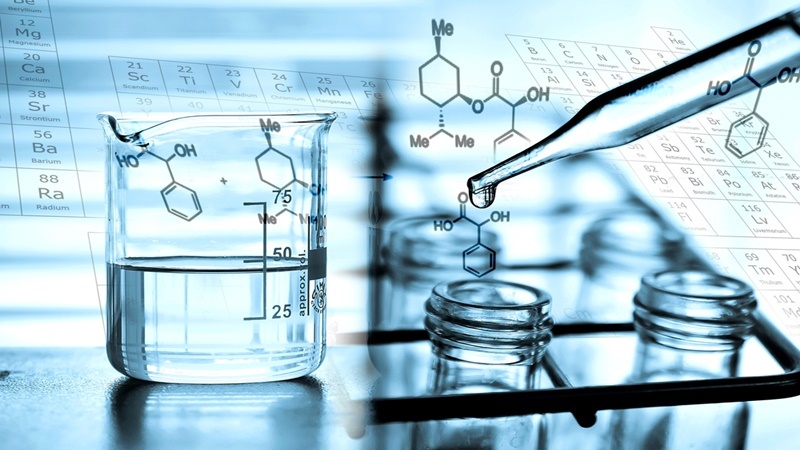 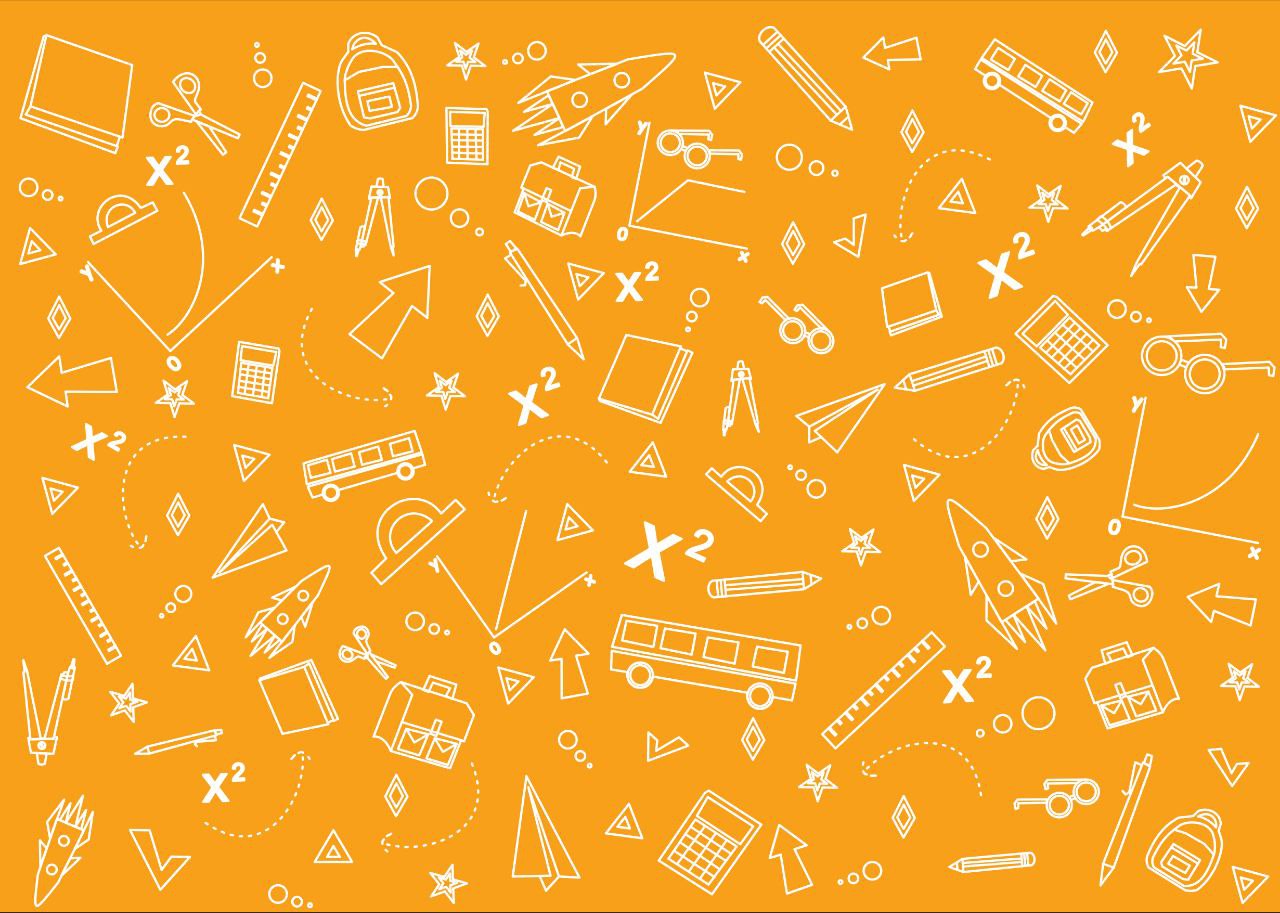 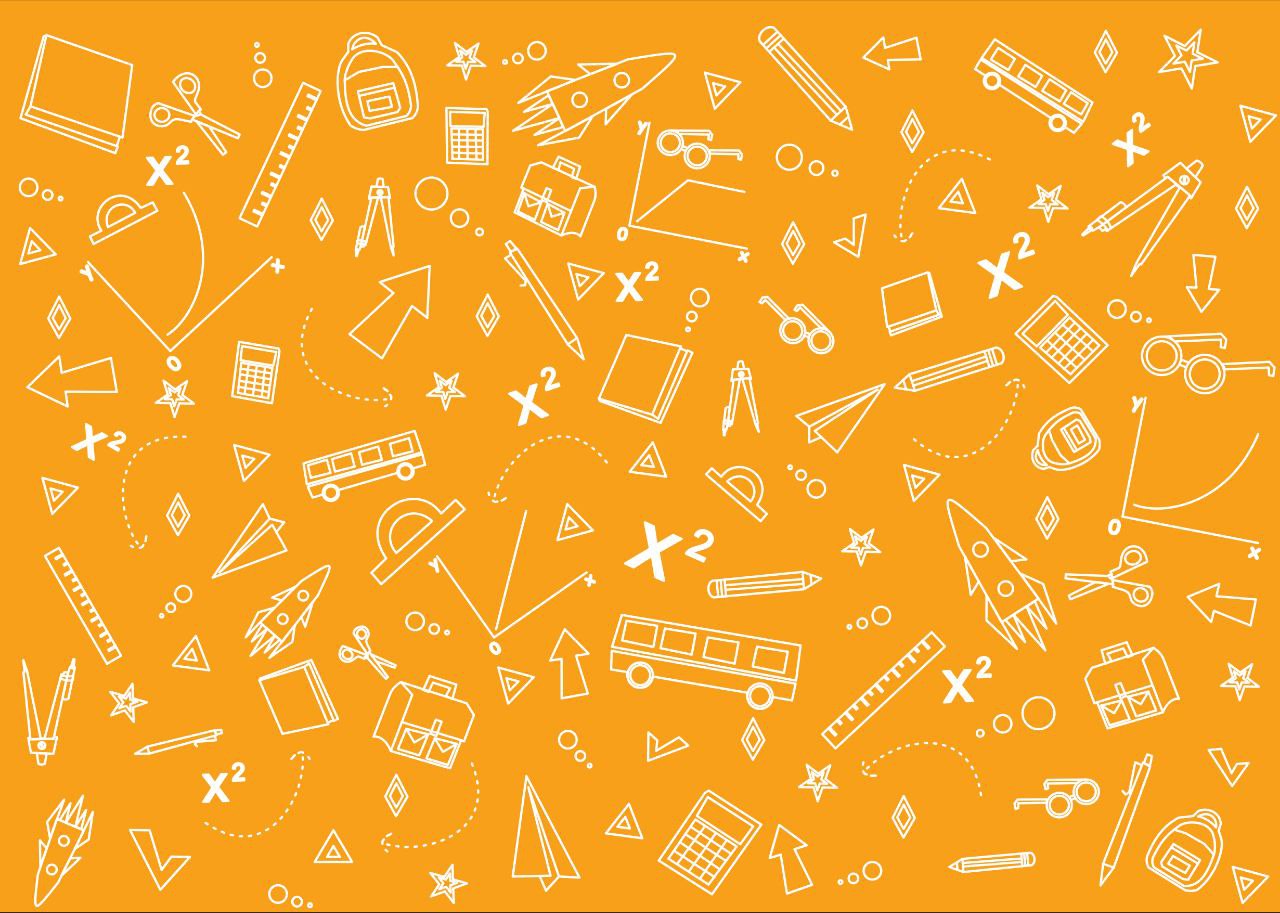 Задача 4
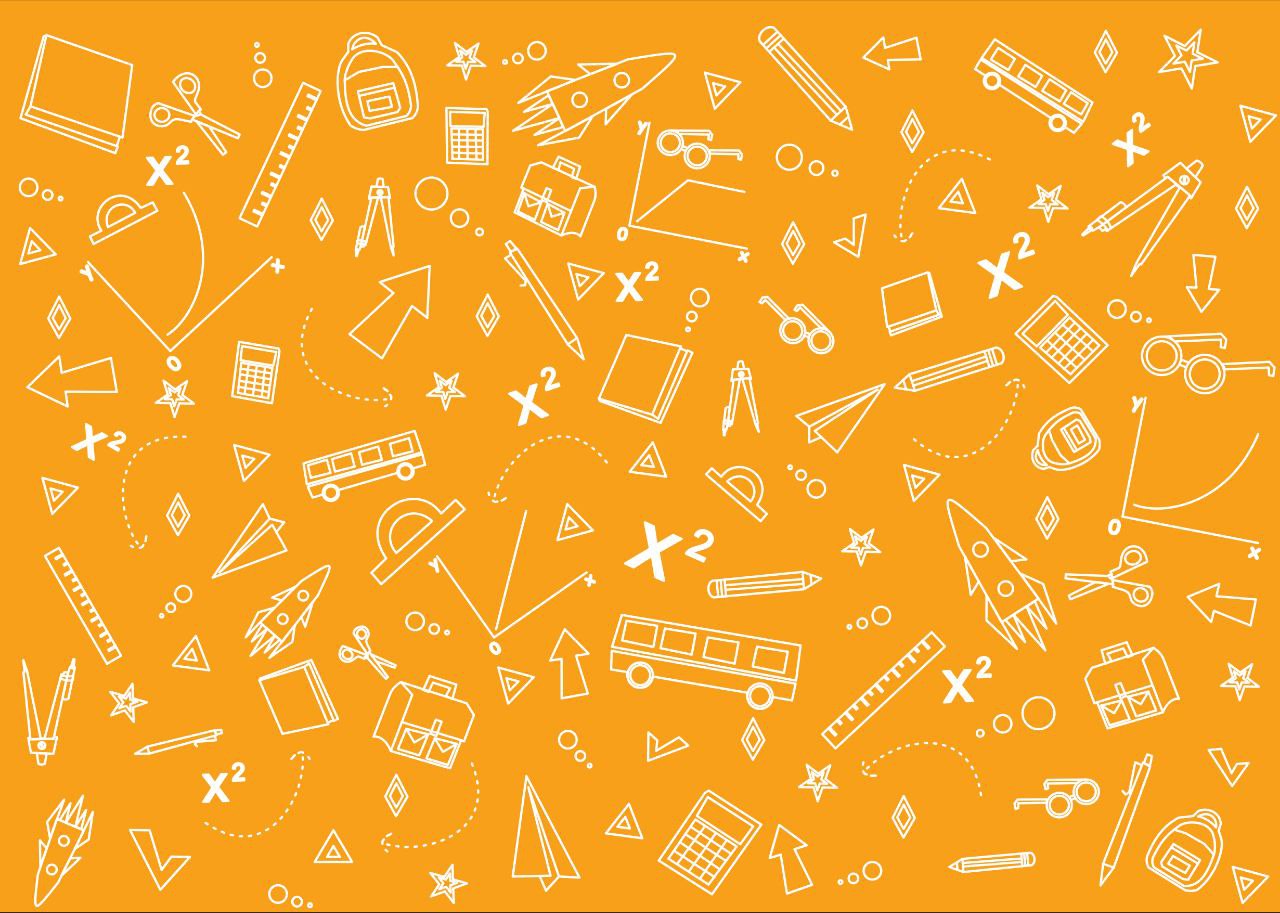 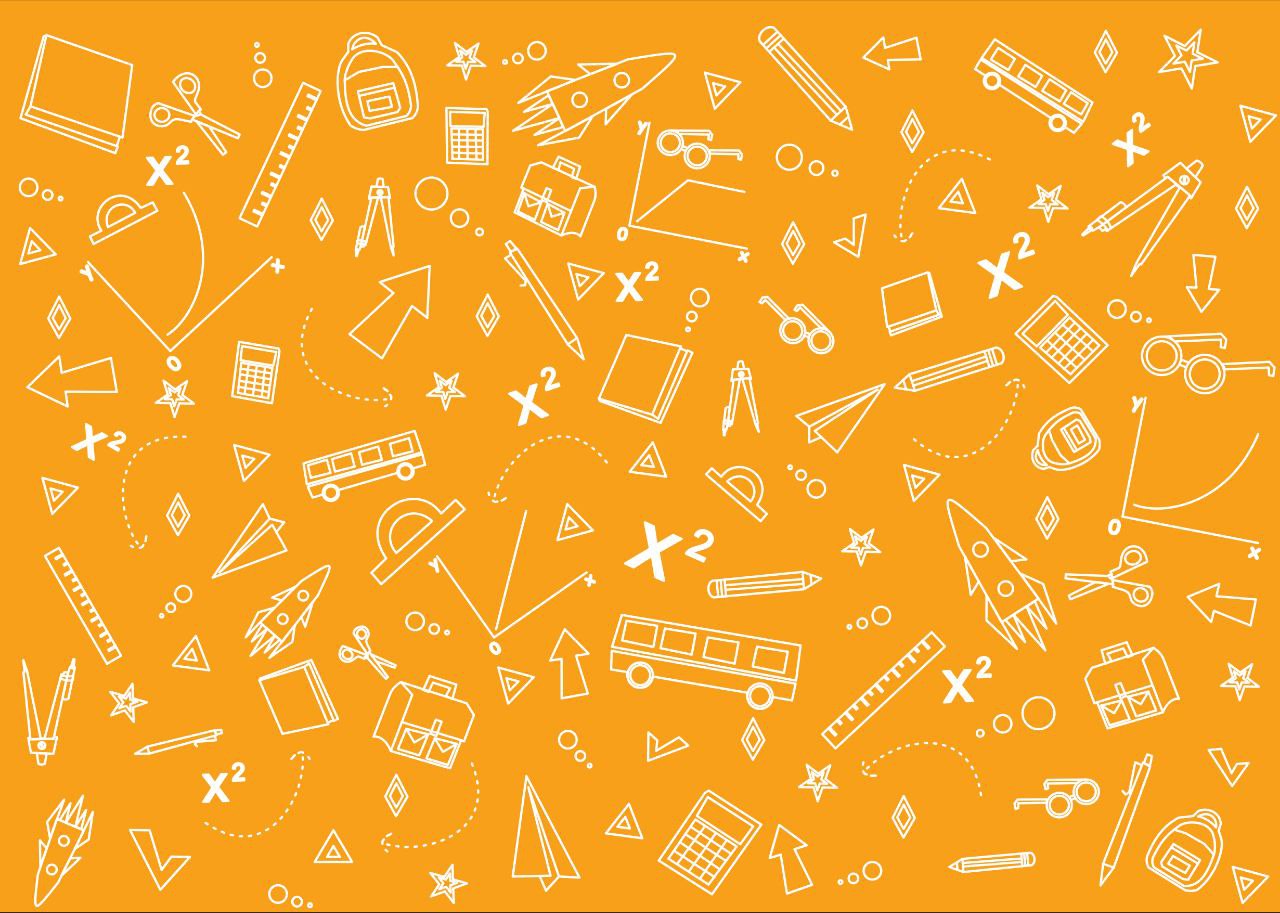 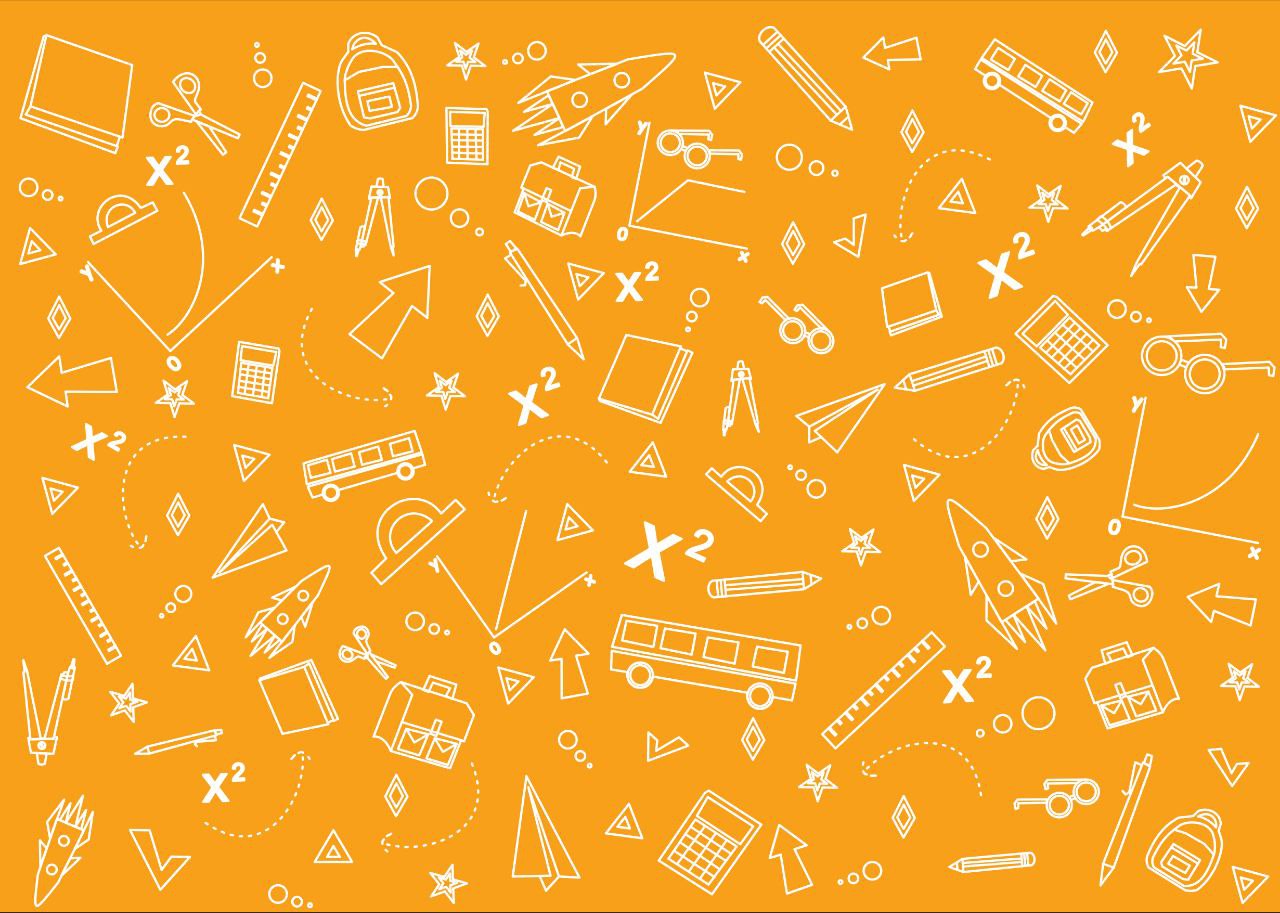 Змішали 5-відсотковий та 70-відсотковий розчин оцтової кислоти. Скільки треба взяти 70-відсоткового розчину, щоб отримати 130г 30-відсоткового розчину?
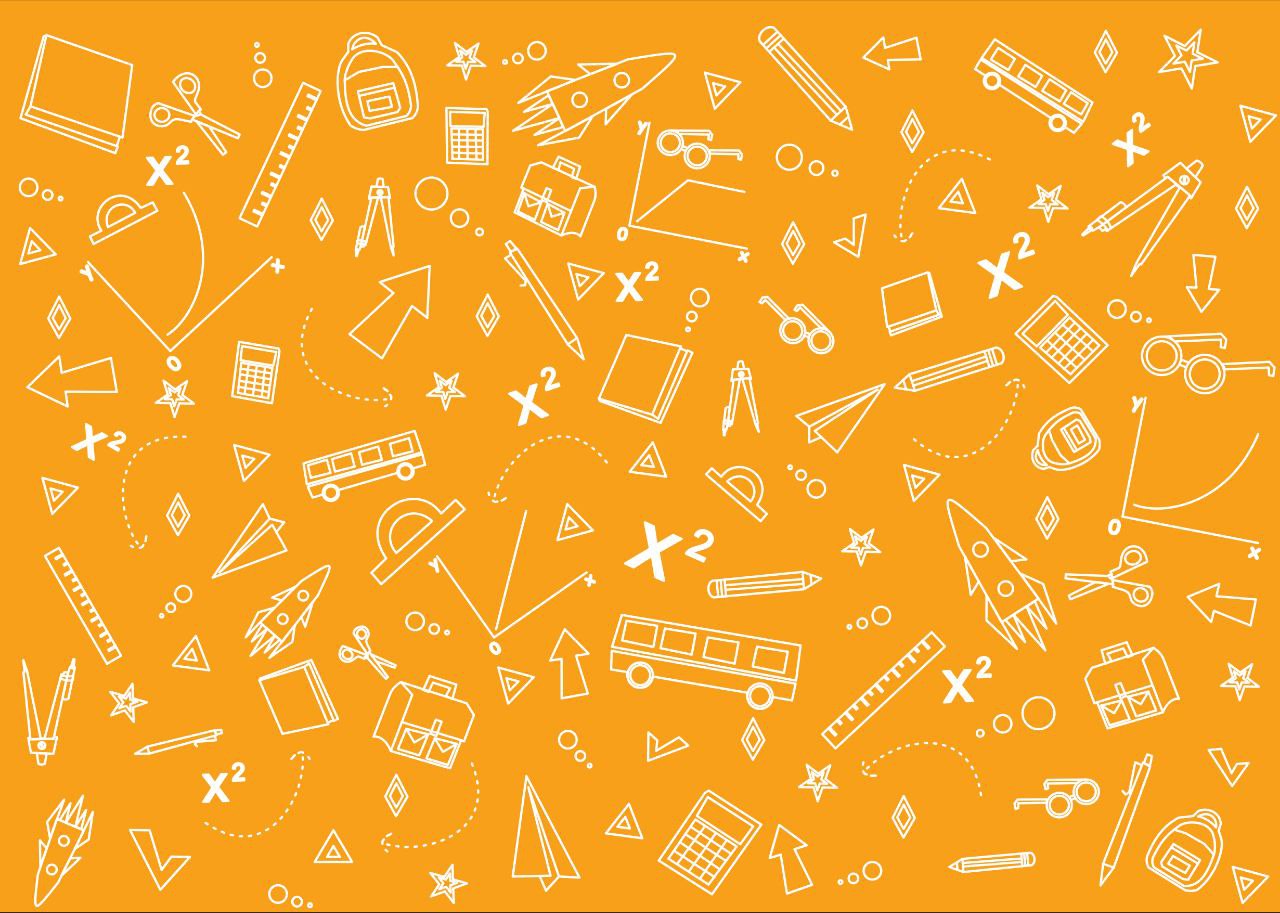 Розв’язання
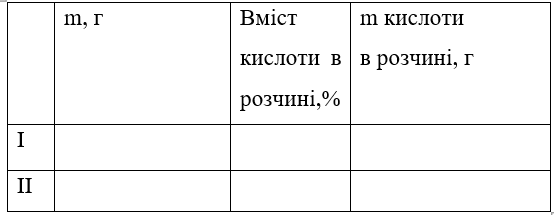 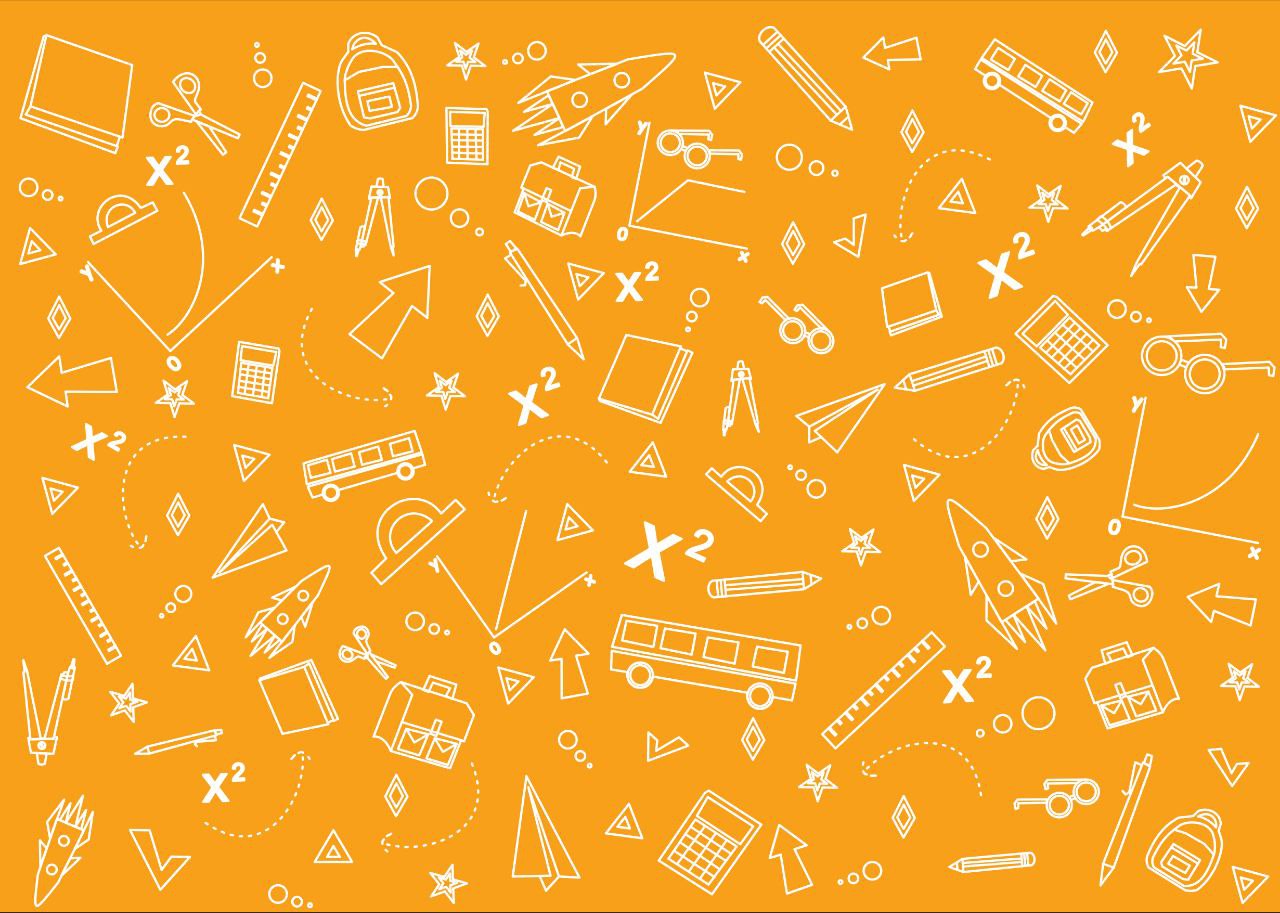 х
5%=0,05
0,05х
130*0,3
130
у
70%=0,7
0,7у
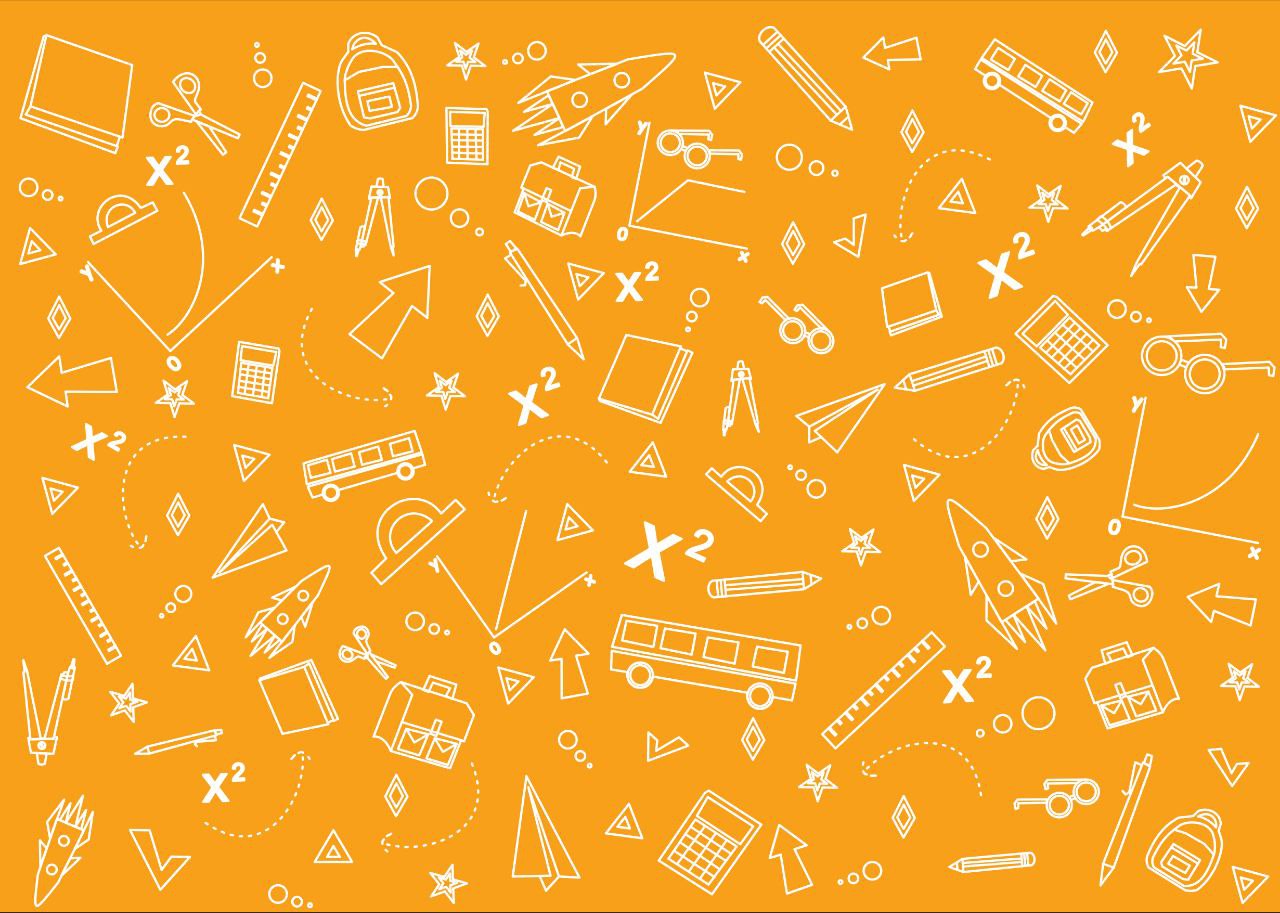 а 70-відсоткового розчину – у г.
Нехай 5-відсоткового розчину – х г,
Всього (х + у), що за умовою задачі дорівнює 130.
Отже:
х + у = 130.
Вміст кислоти в 5-відсотковому розчині 0,05х г,
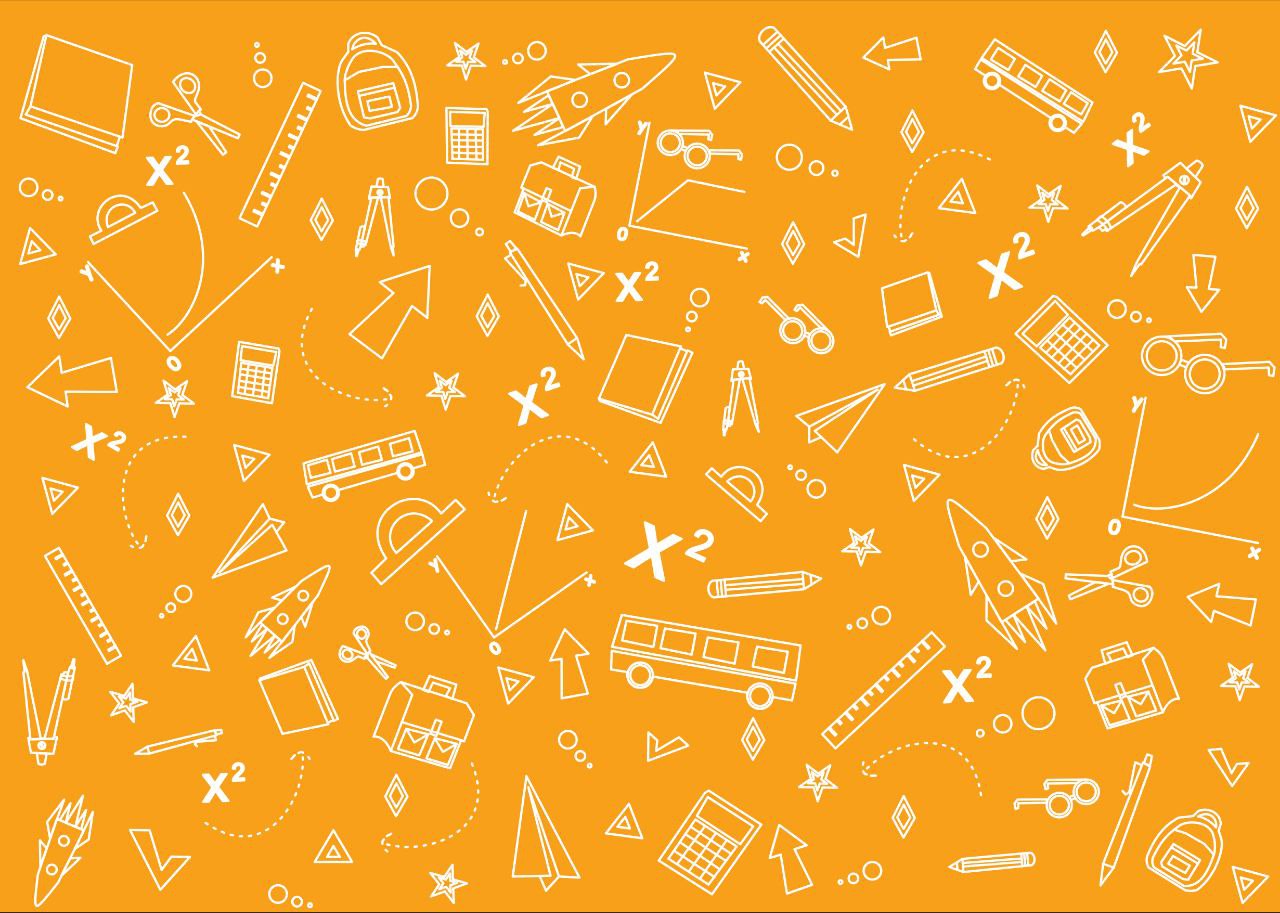 а вміст кислоти в 70-відсотковому розчині – 0,7у г.
Новий розчин містить кислоти 0,05х + 0,7у, що за умовою задачі дорівнює 130 * 0,3.
0,05х + 0,7у = 130*0,3
Отже:
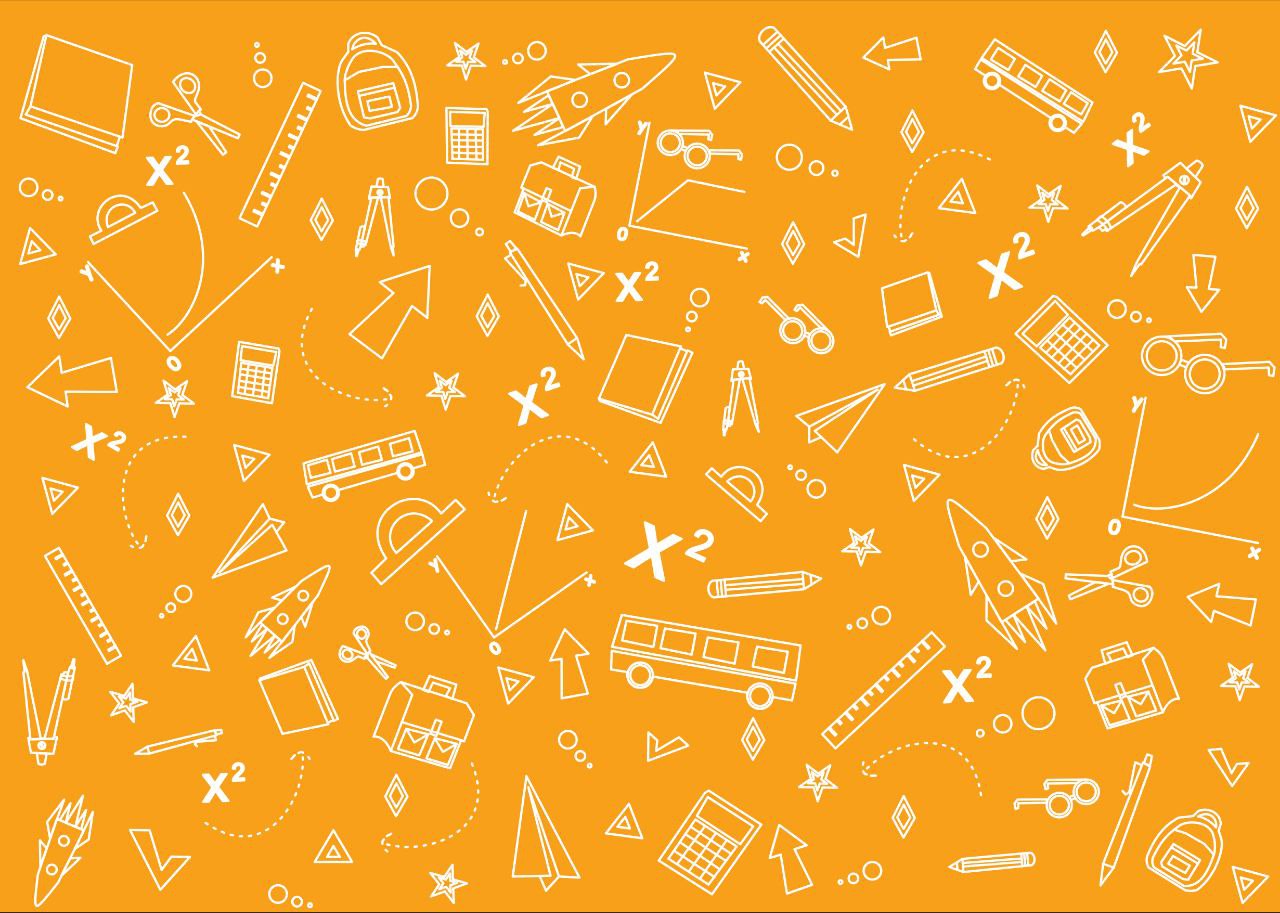 Розв’язання
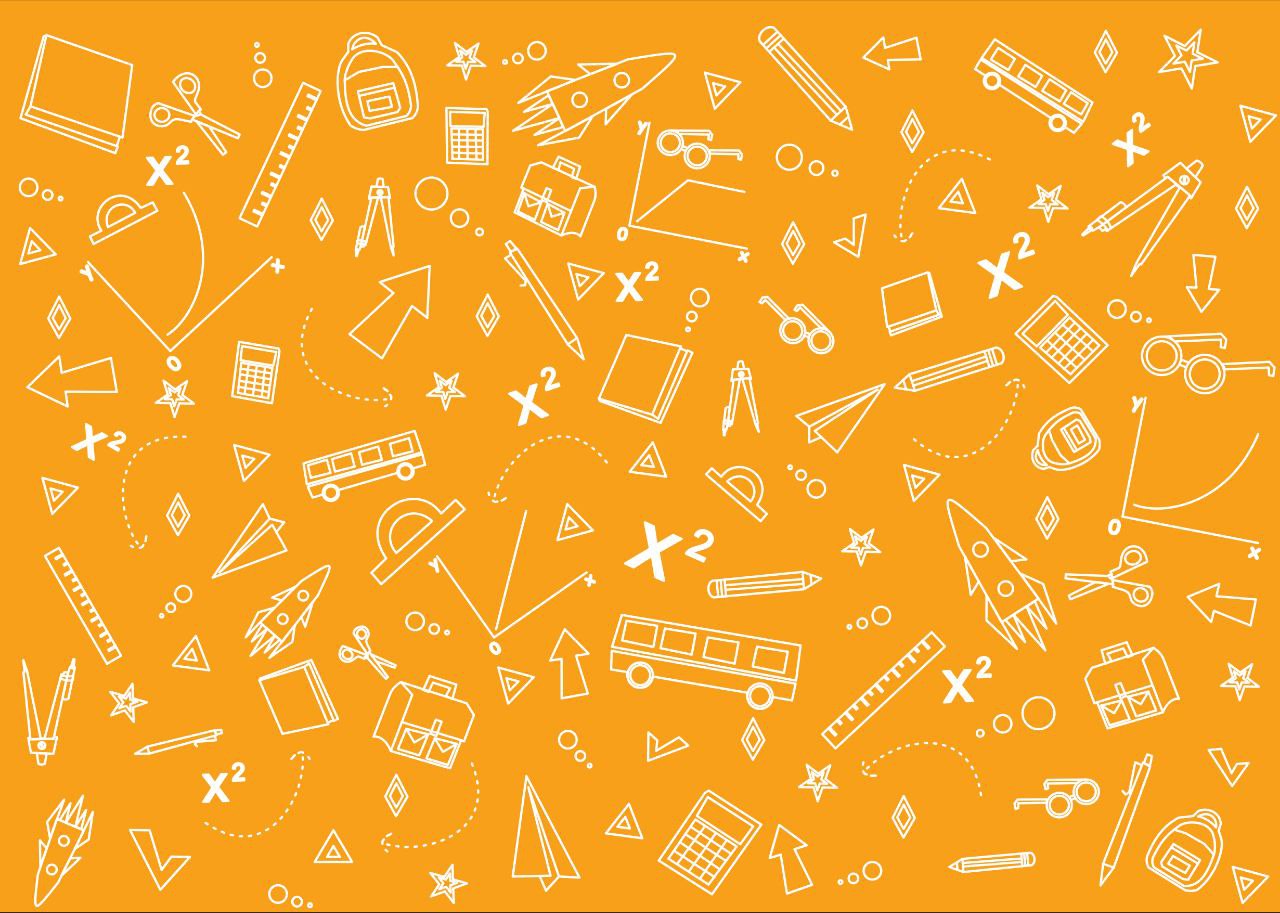 Повернемося до системи рівнянь:
Одержали систему двох лінійних рівнянь
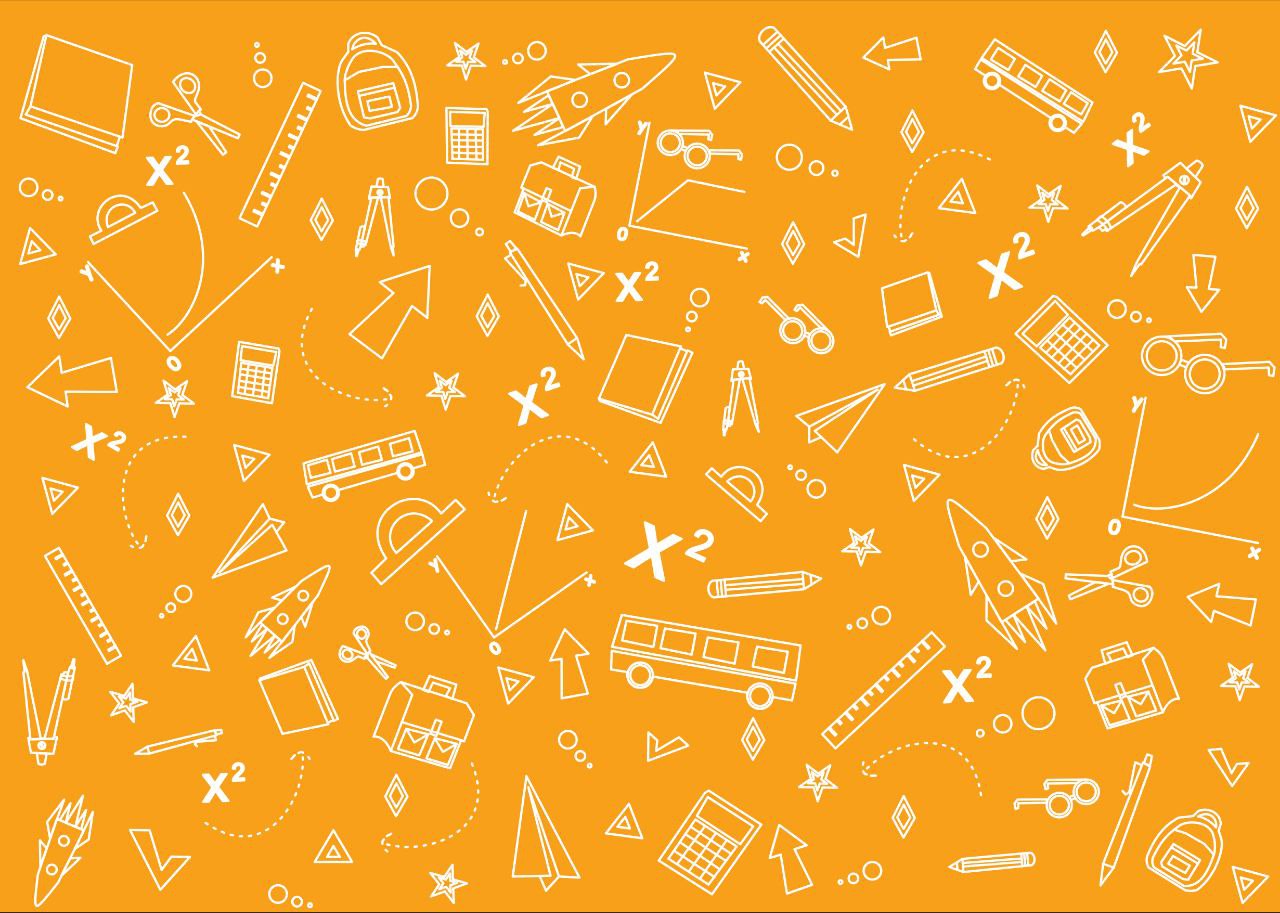 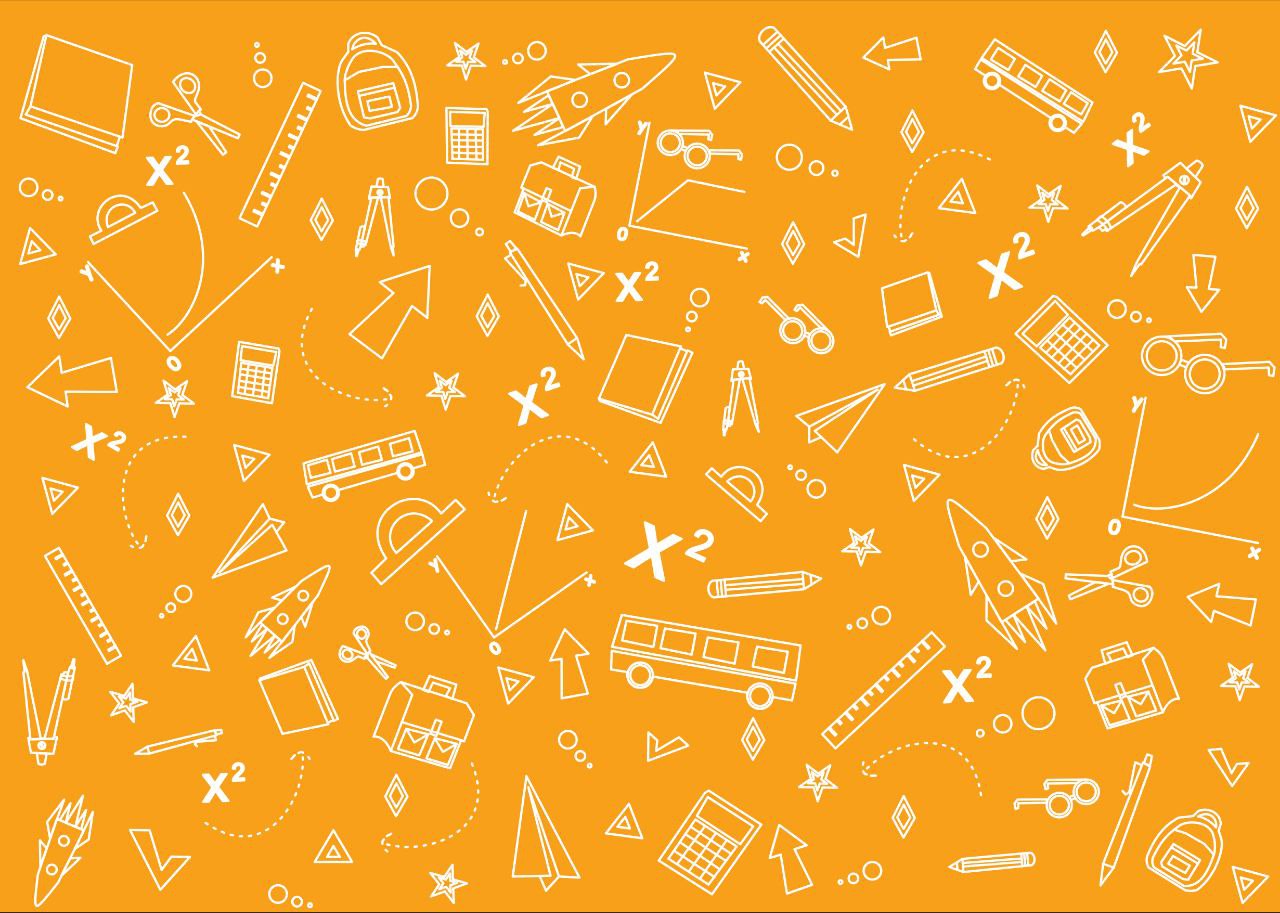 65y = 3250,
    y = 50;
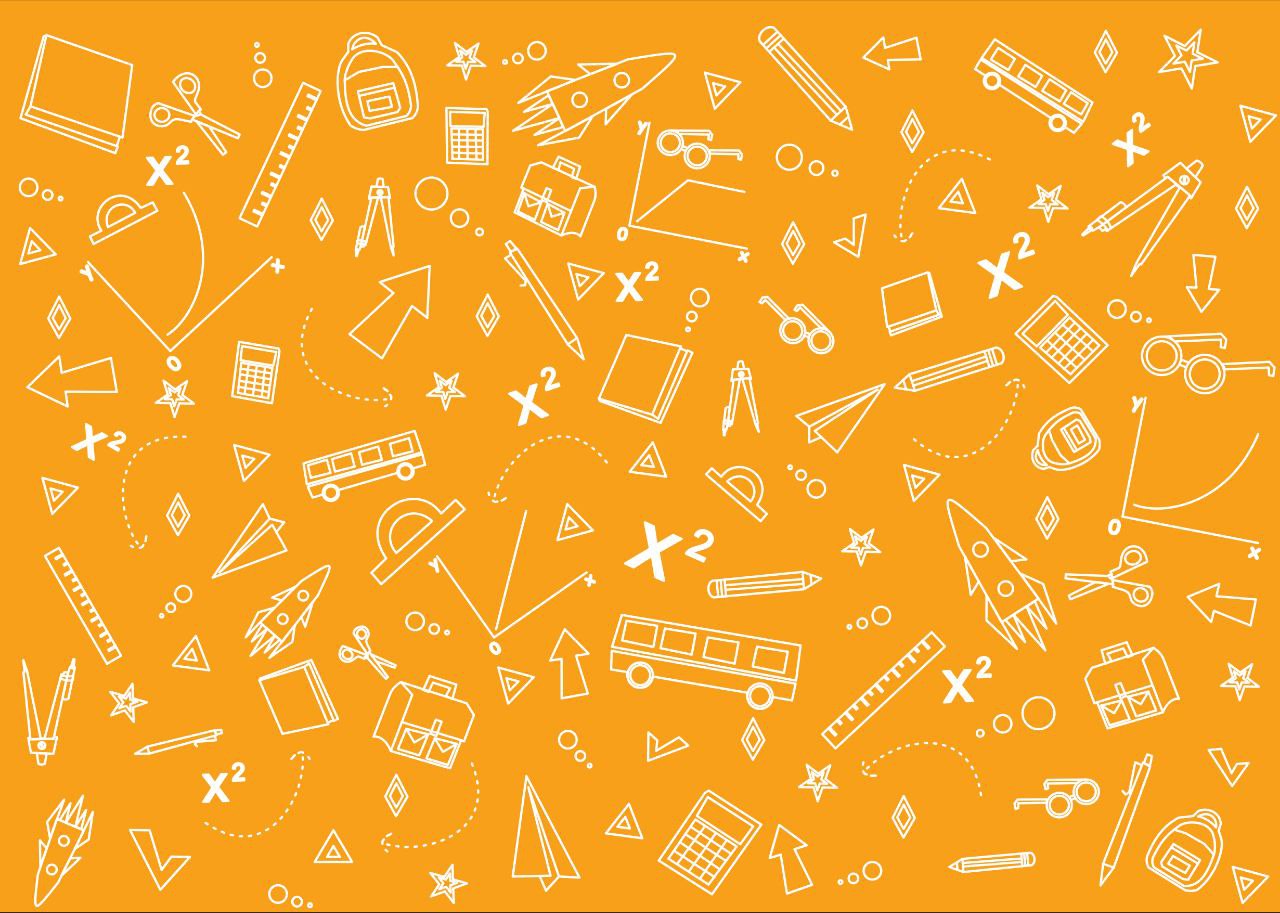 80 г кислоти у 70-відсотковому розчині;
50 г кислоти у 70-відсотковому розчині.
ОТЖЕ:
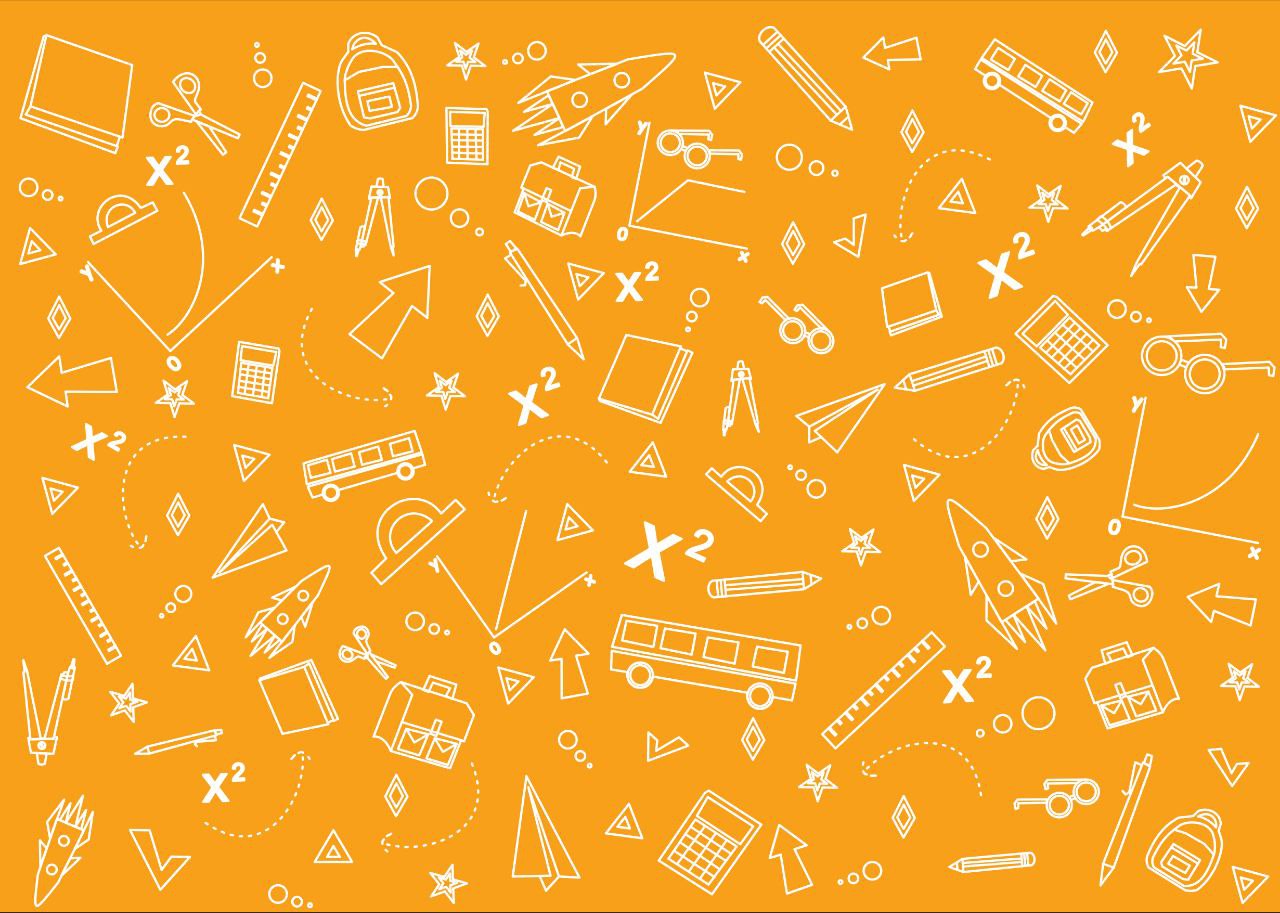 Алгоритм розв’язування задач за допомогою системи лінійних рівнянь з двома змінними
Скласти математичну модель задачі у вигляді системи рівнянь, а саме:
 обрати і позначити невідомі;
використовуючи умову задачі, скласти два рівняння з вибраними невідомими;  
об’єднати одержані рівняння в систему та розв’язати її;
2. Пояснити одержані розв’язки та записати відповідь
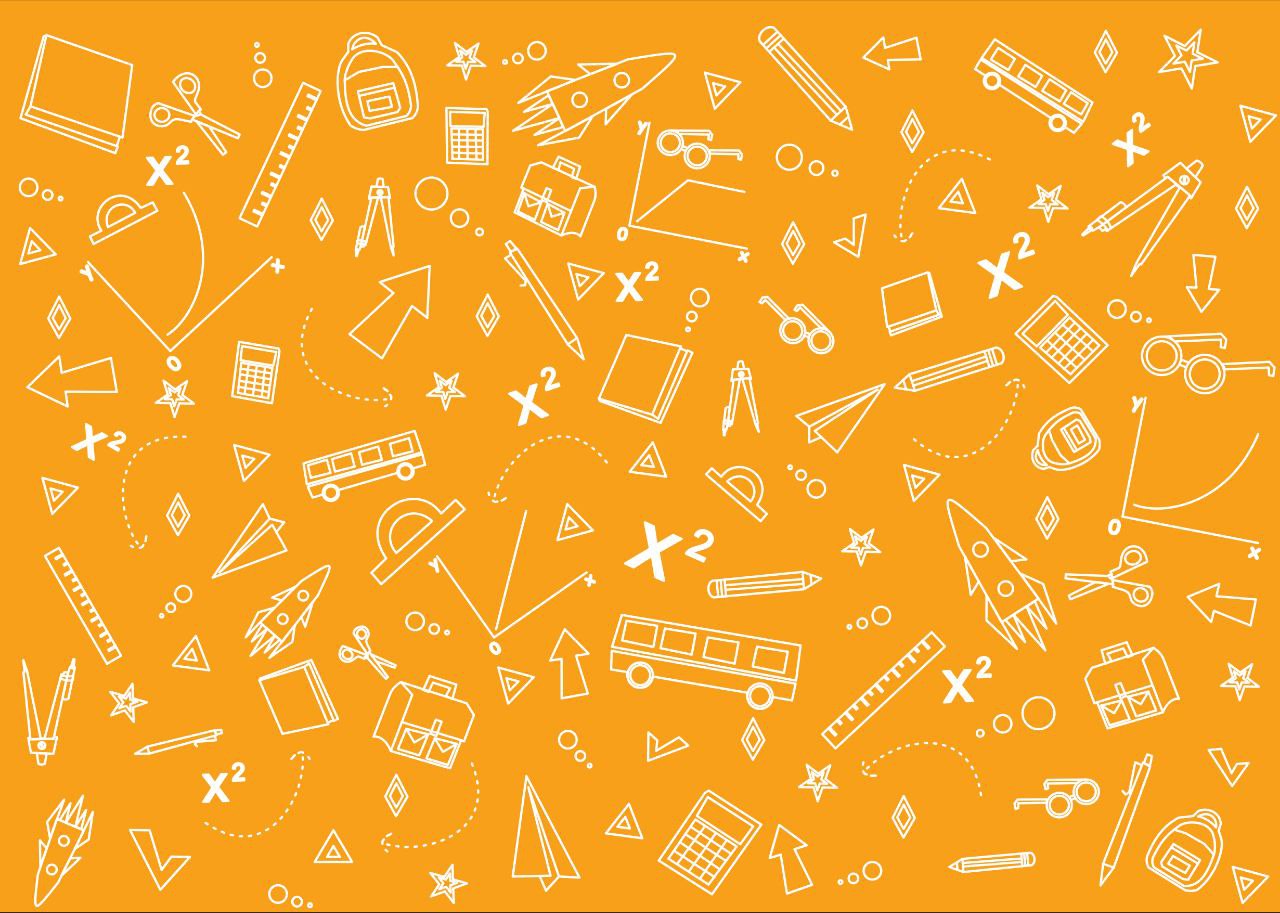 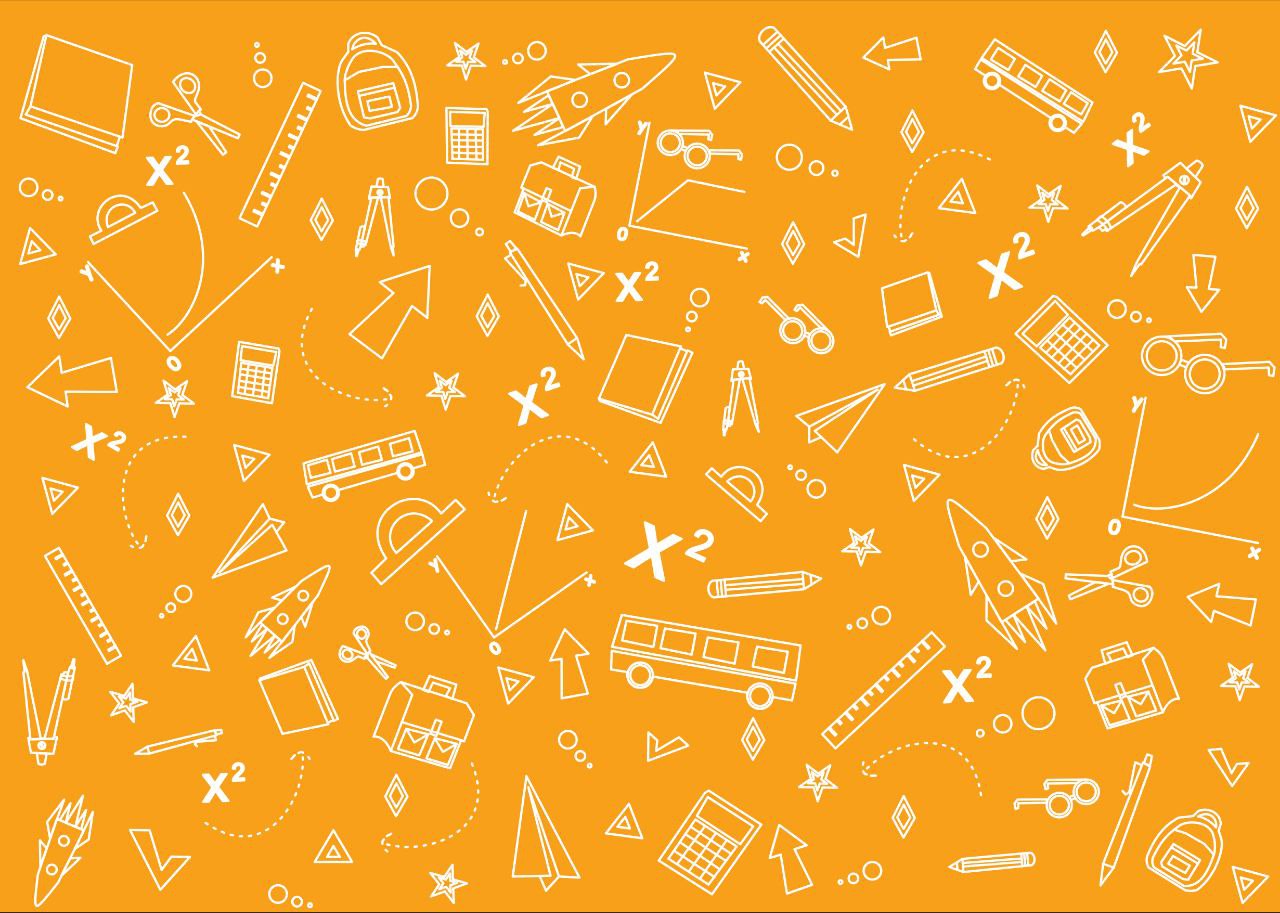 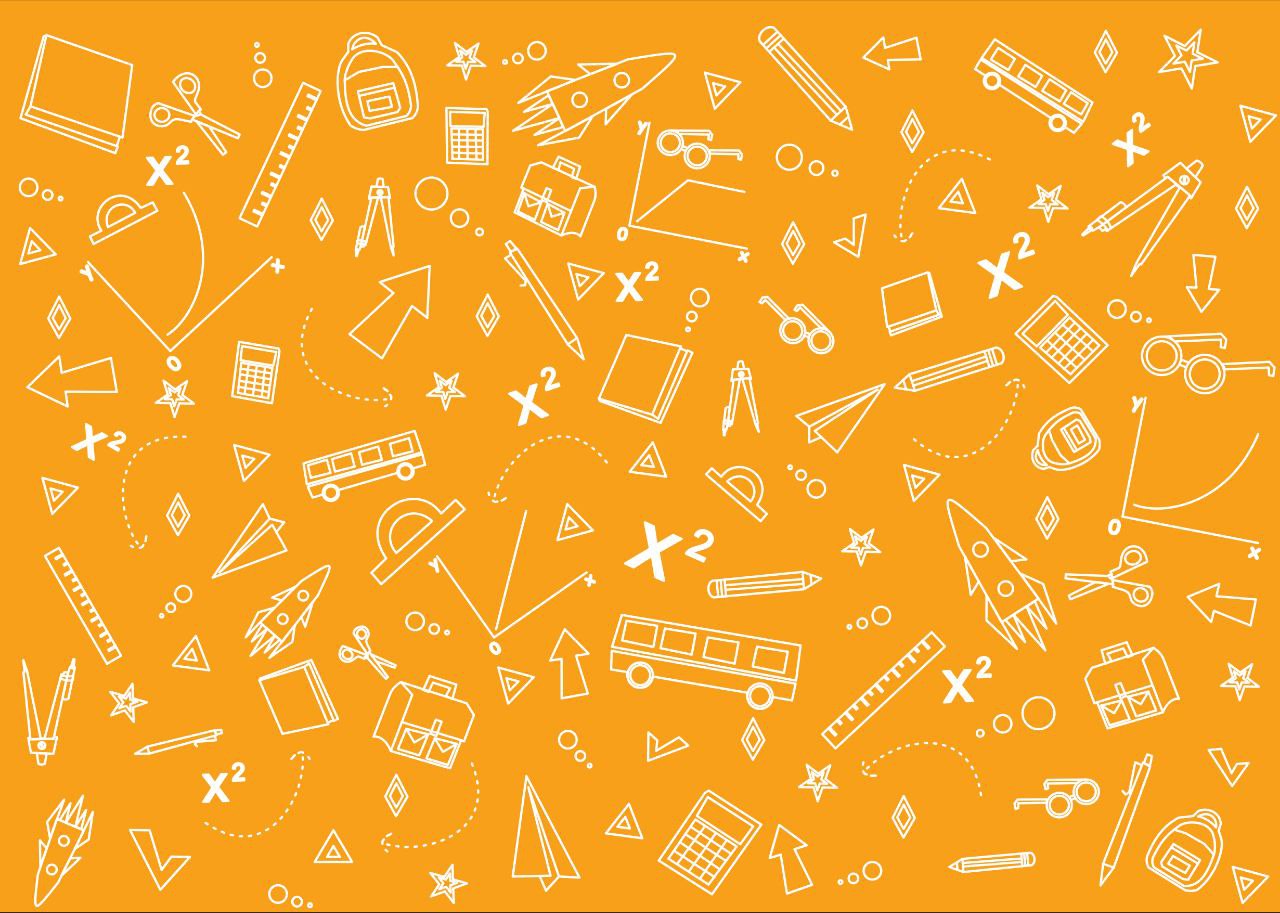 Побачимось на наступному уроці!
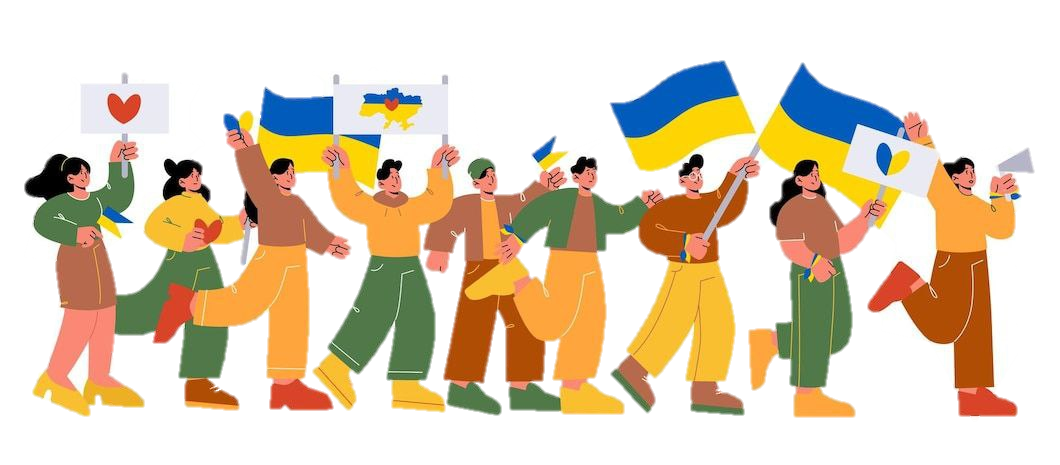 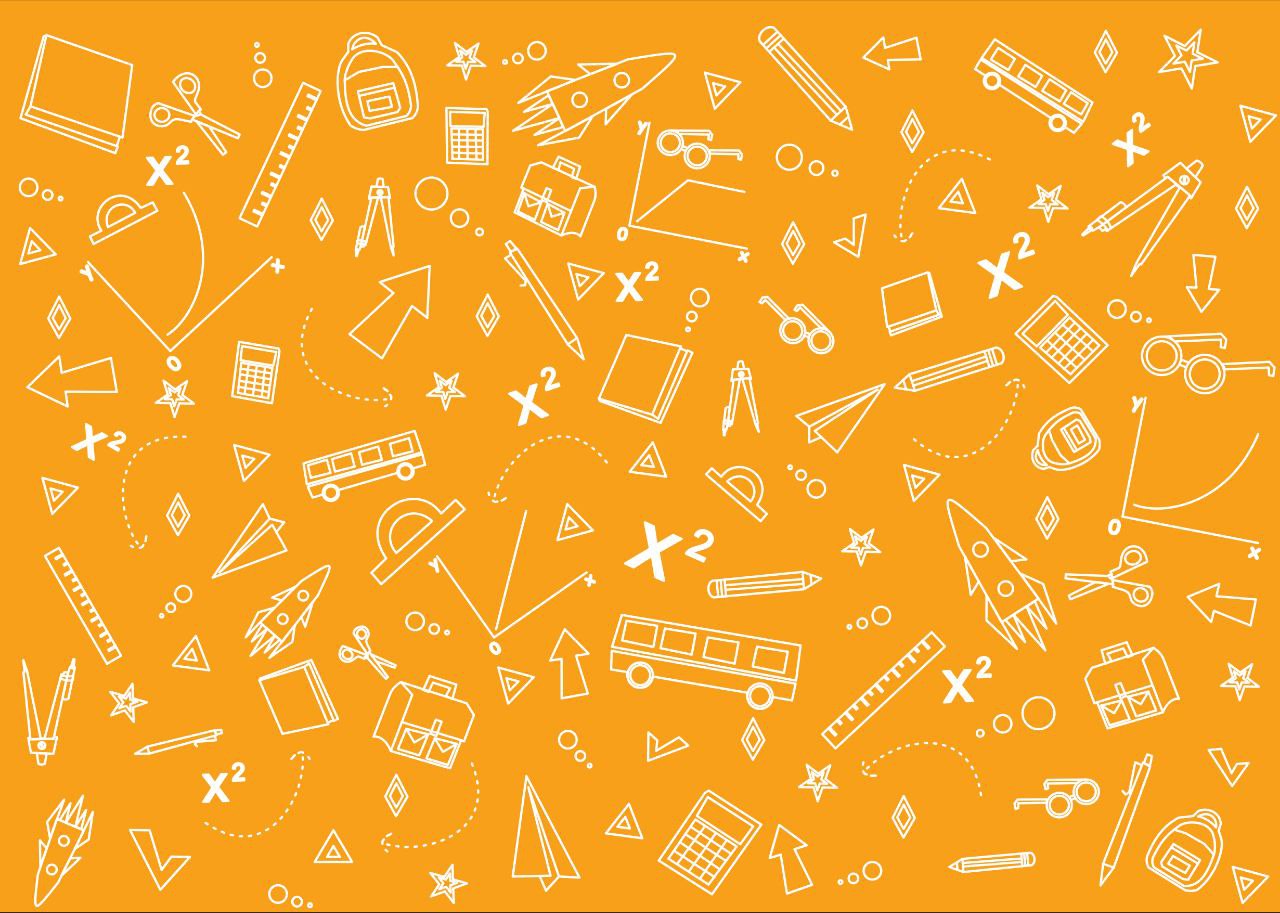 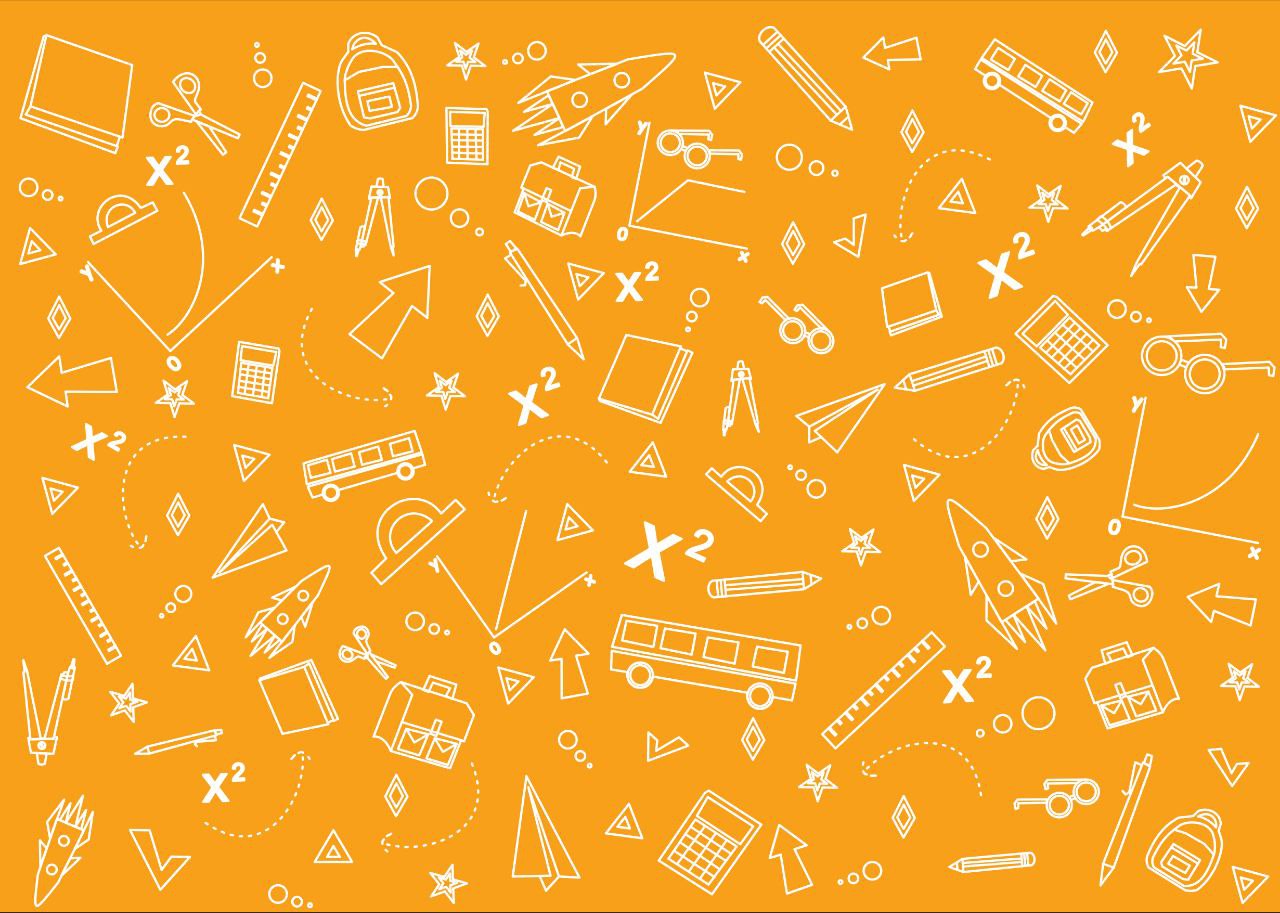